ТЕДАрмения
2-ая и 3-я части
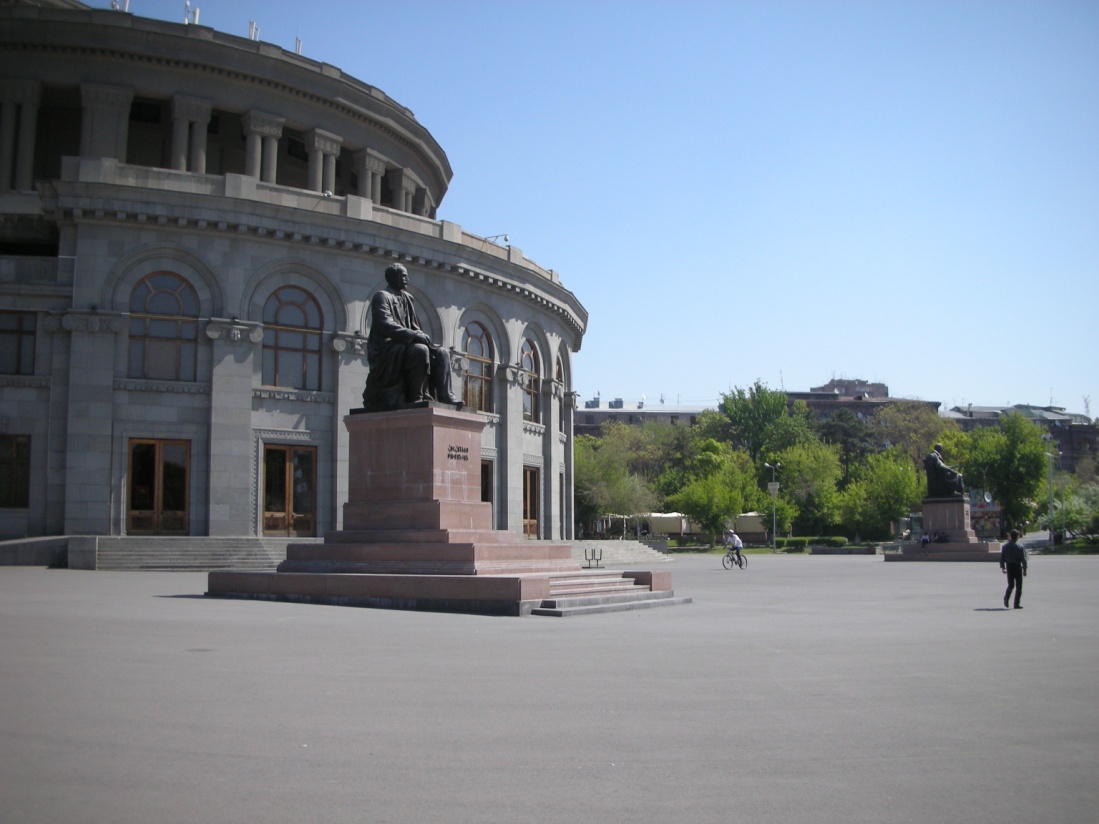 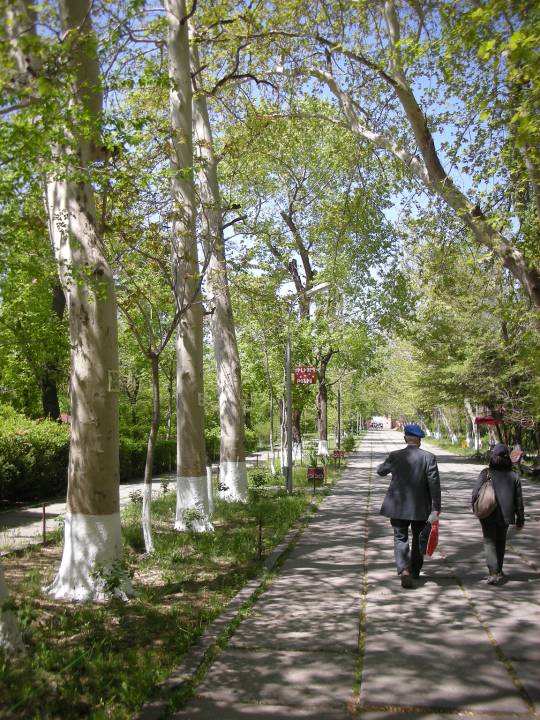 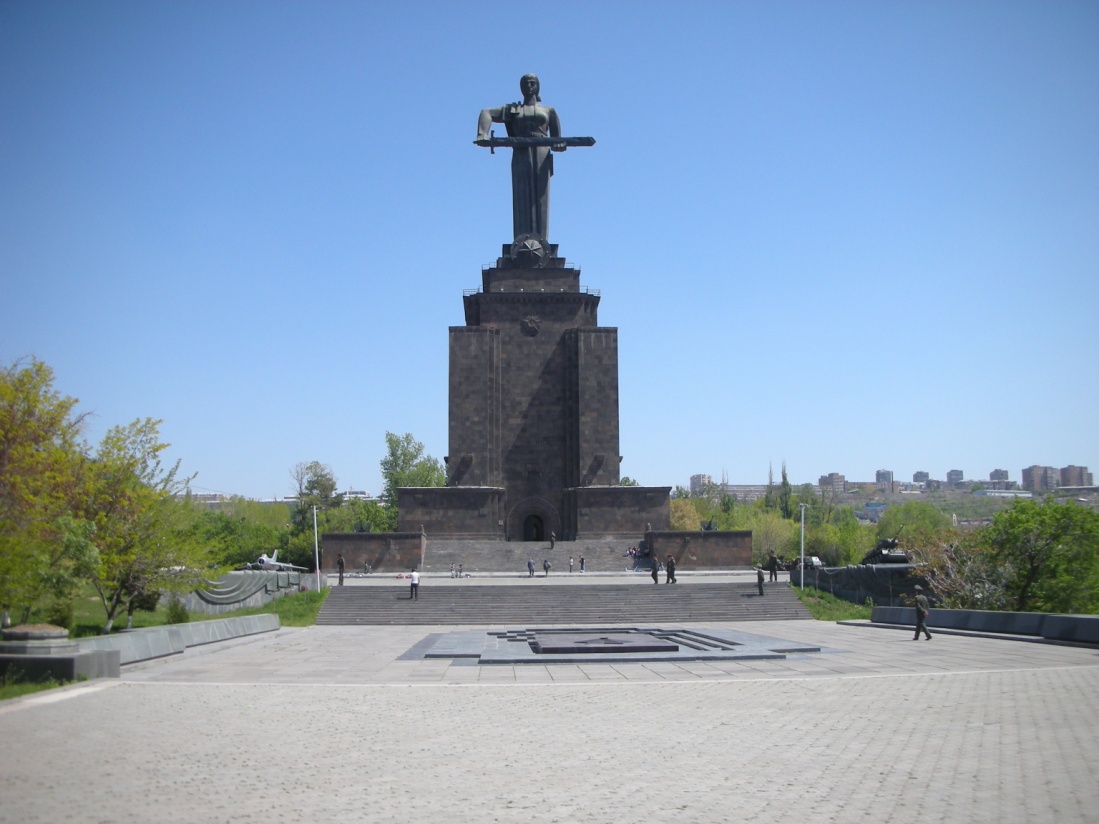 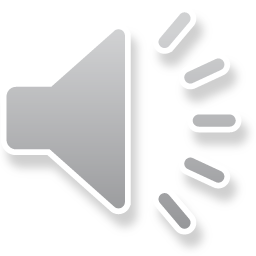 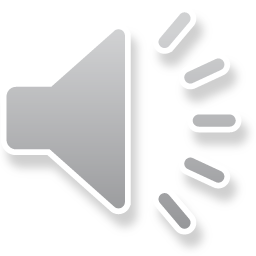 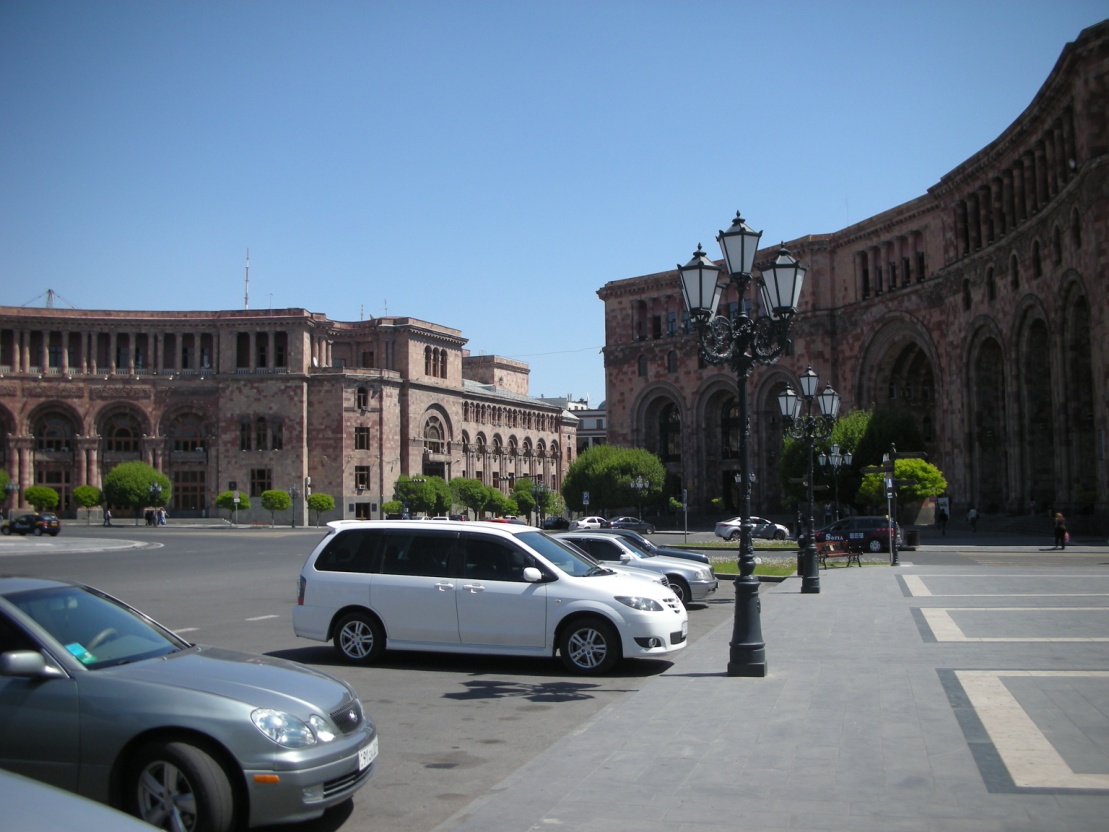 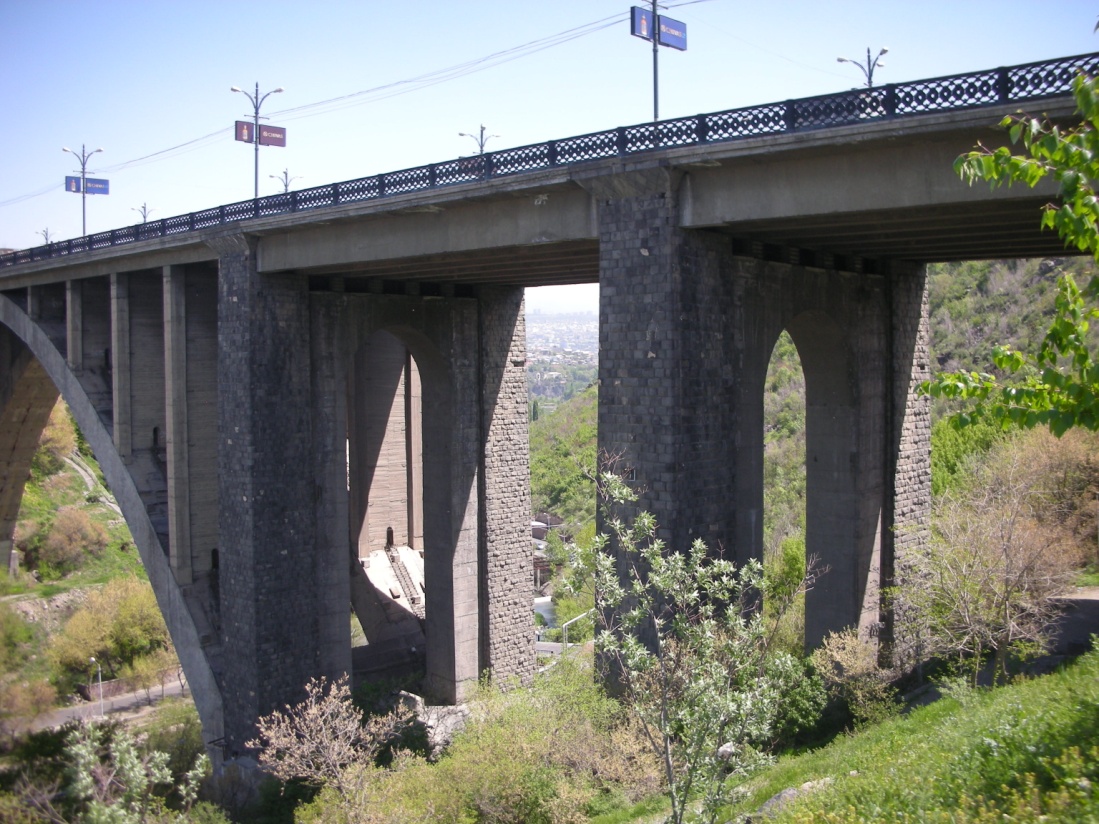 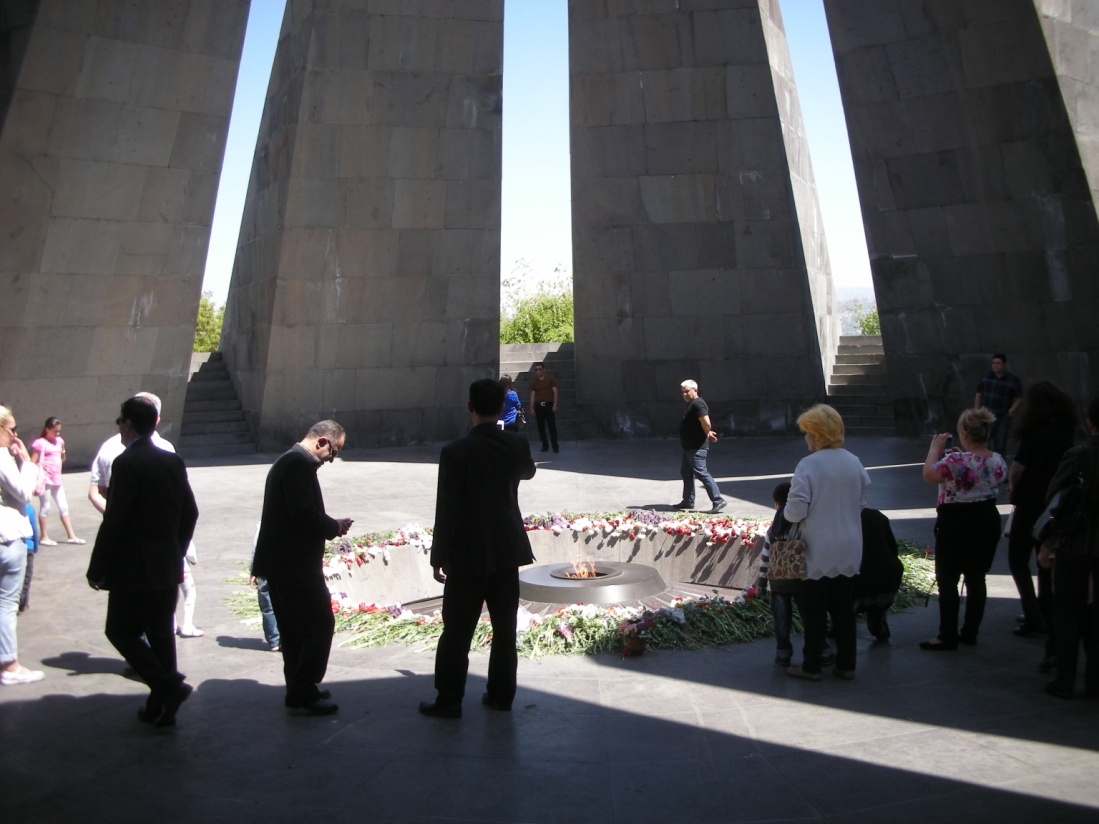 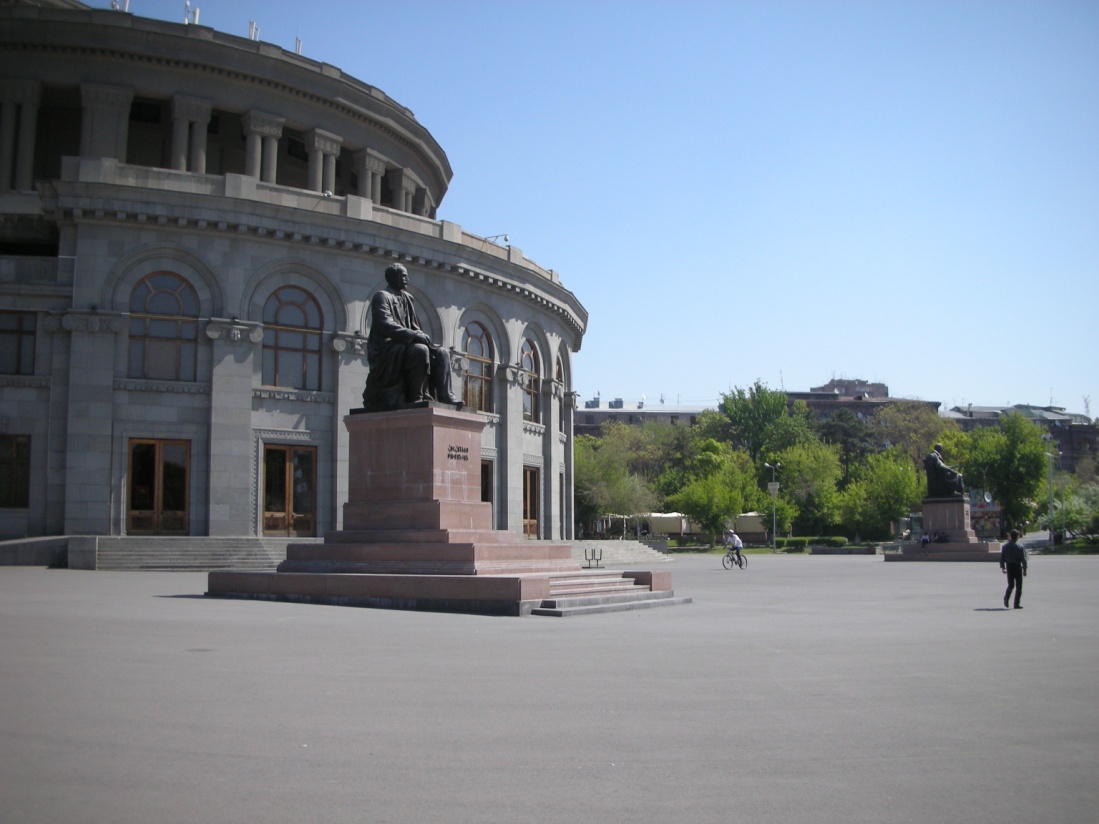 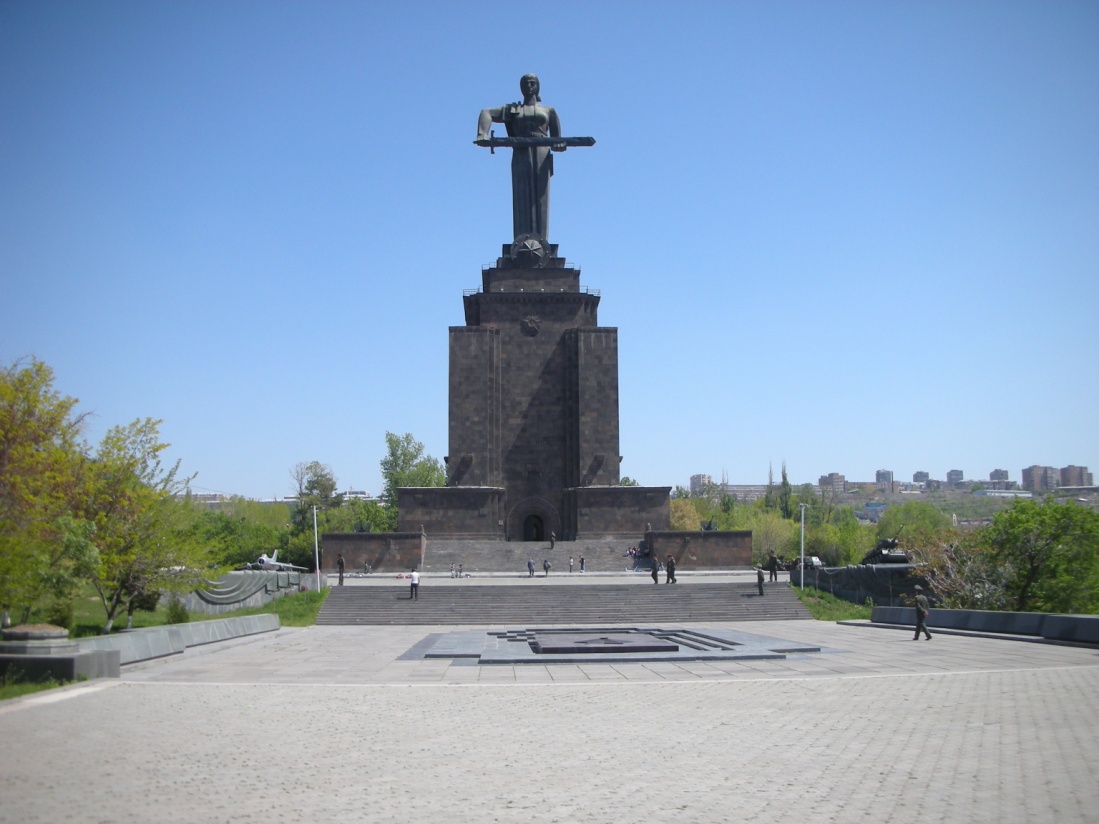 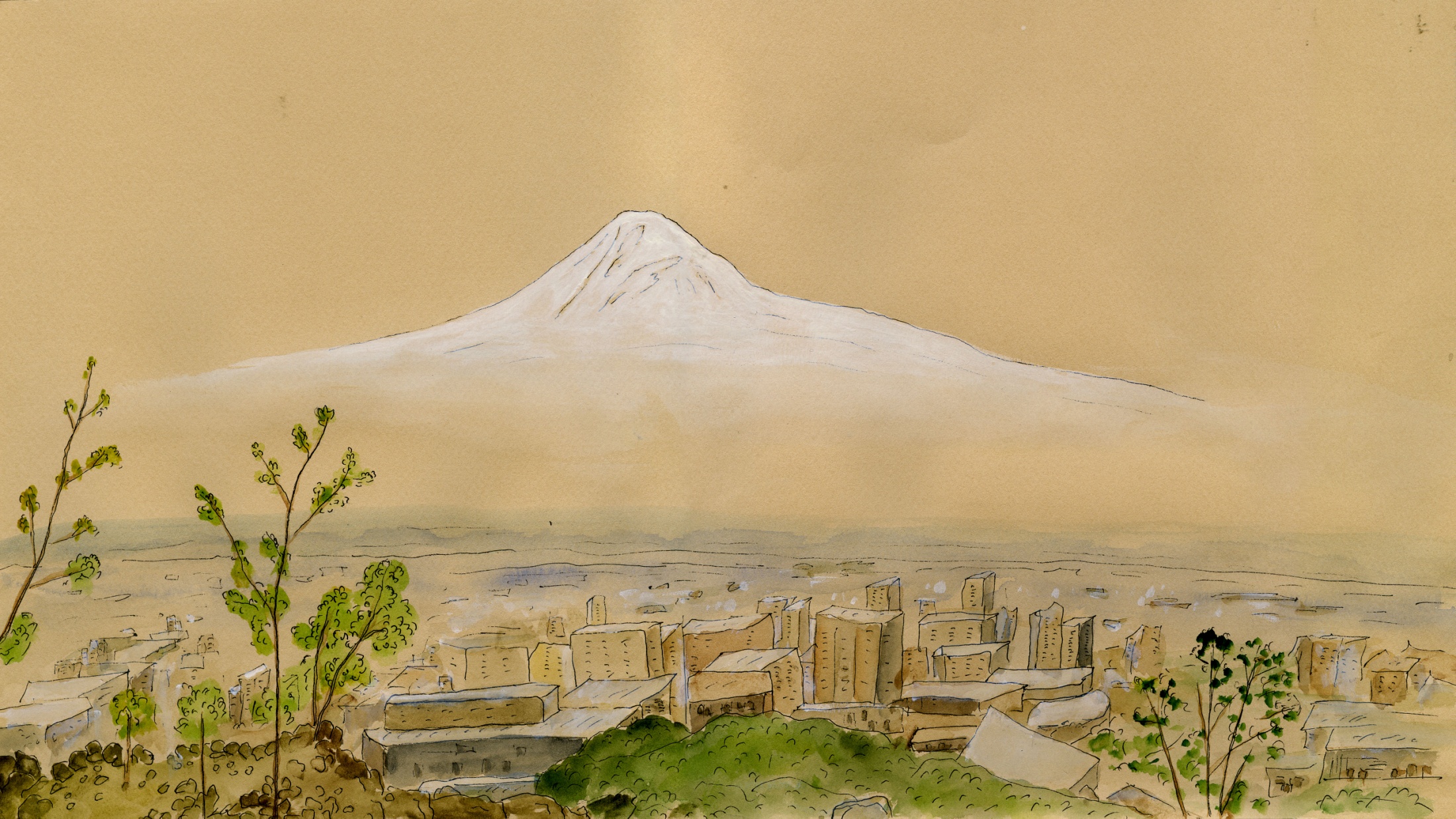 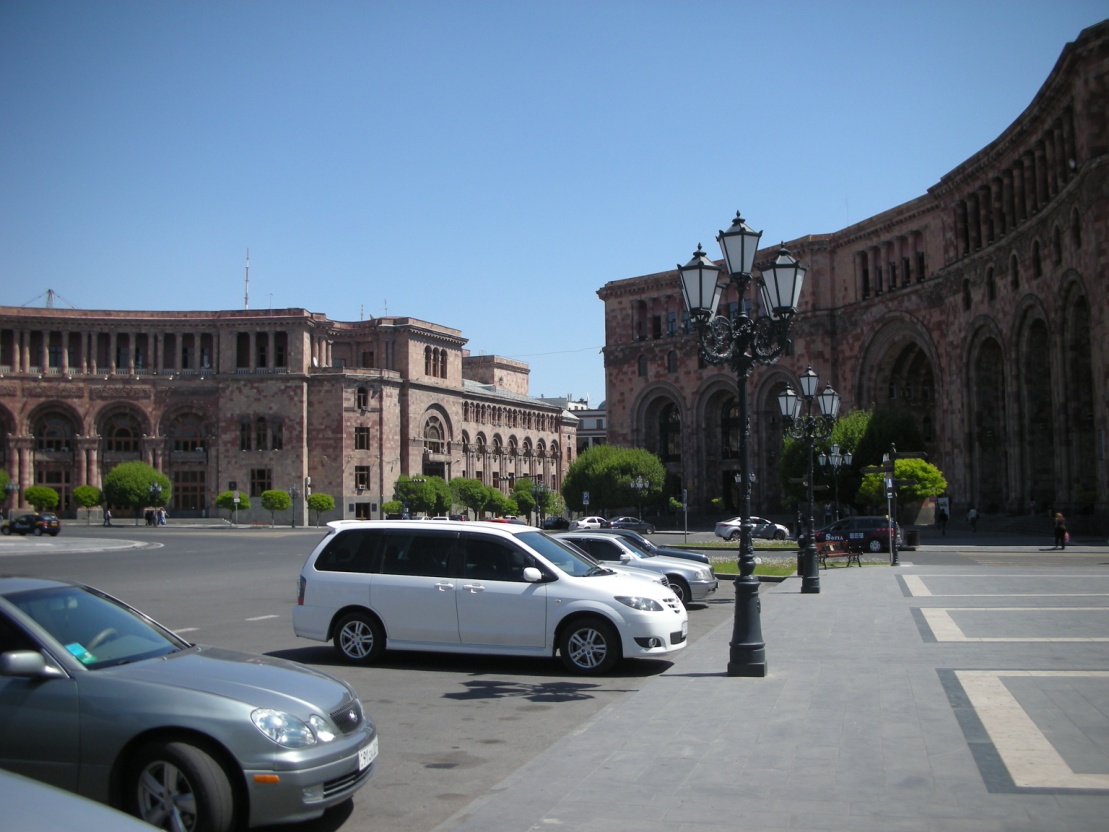 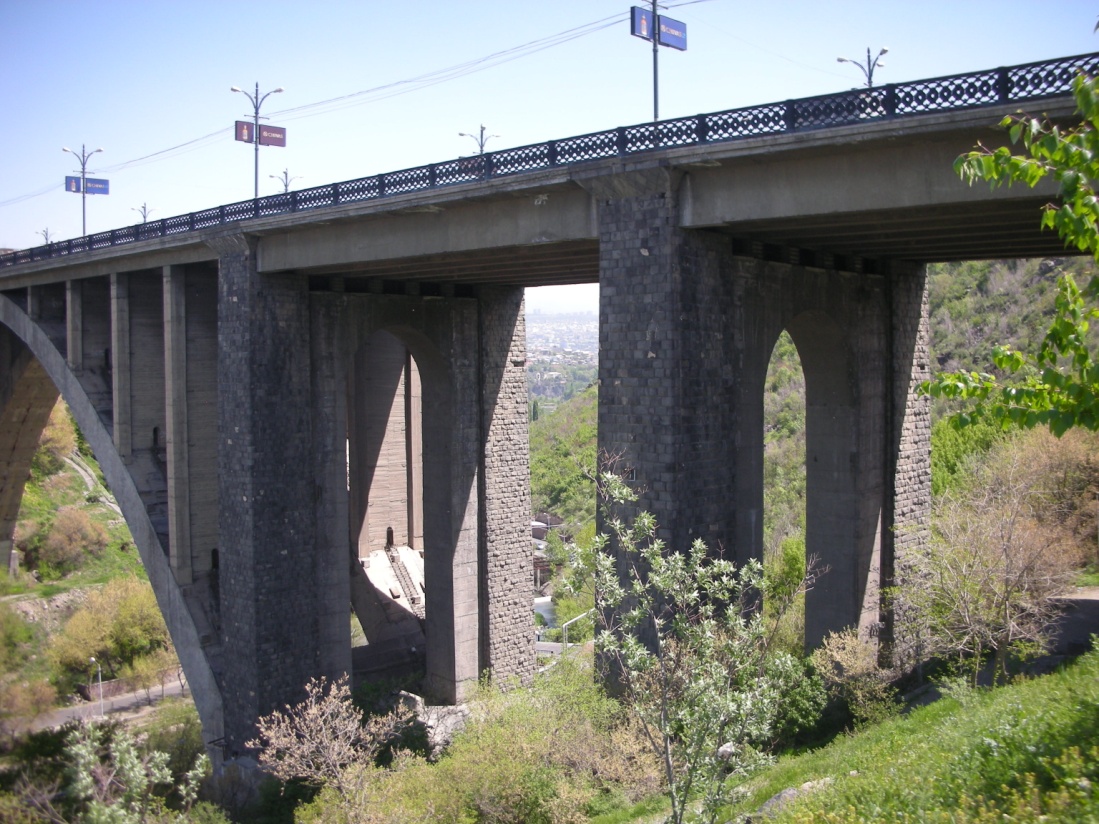 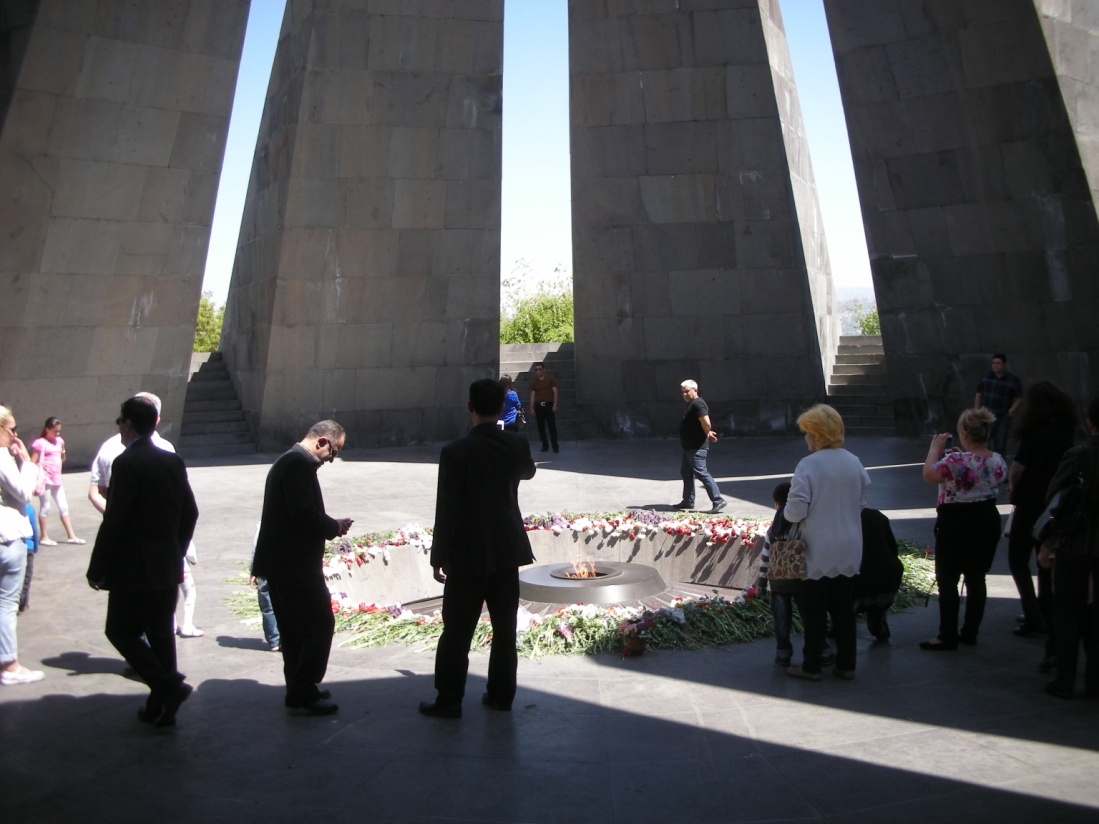 акварель № 2
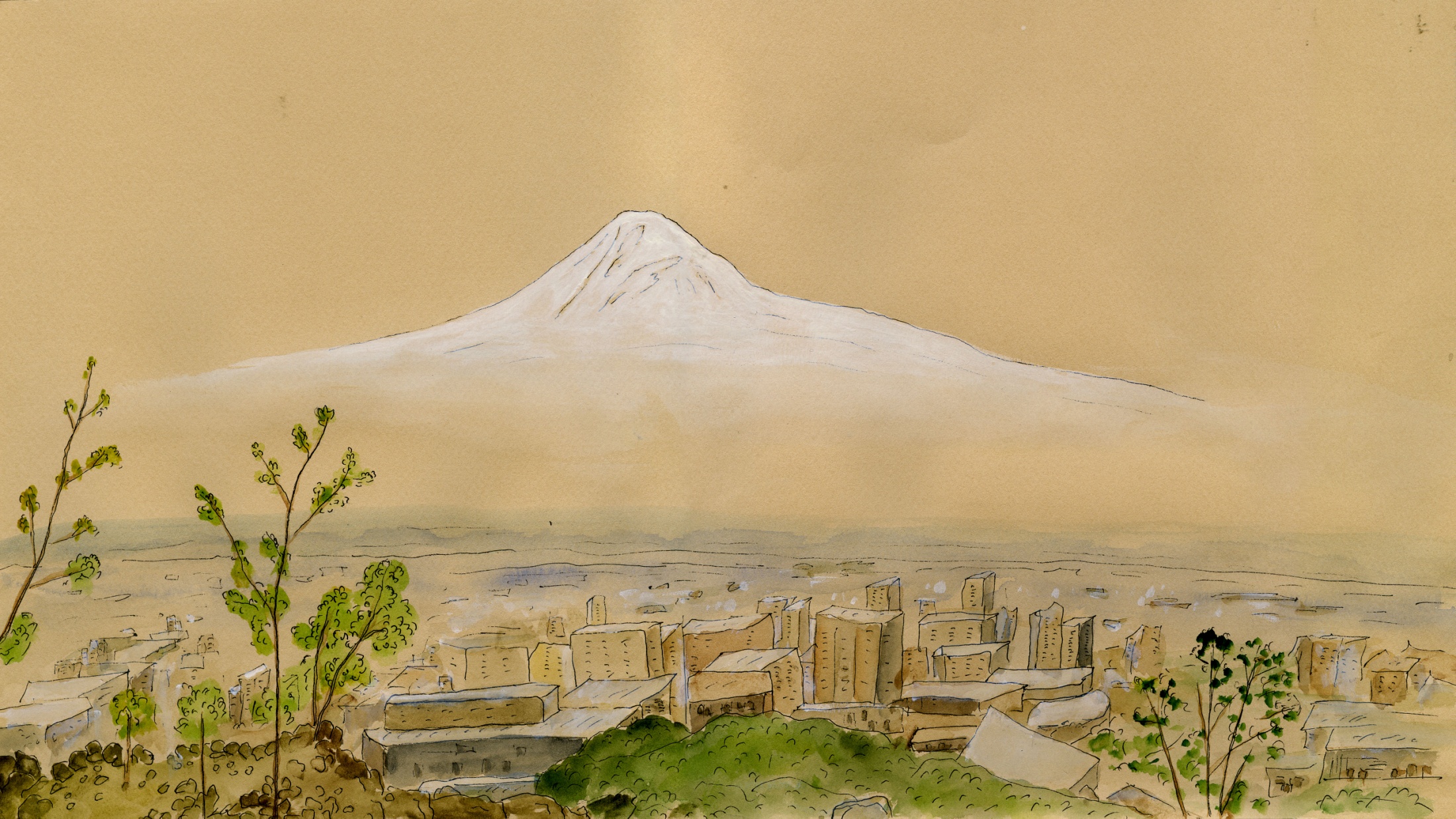 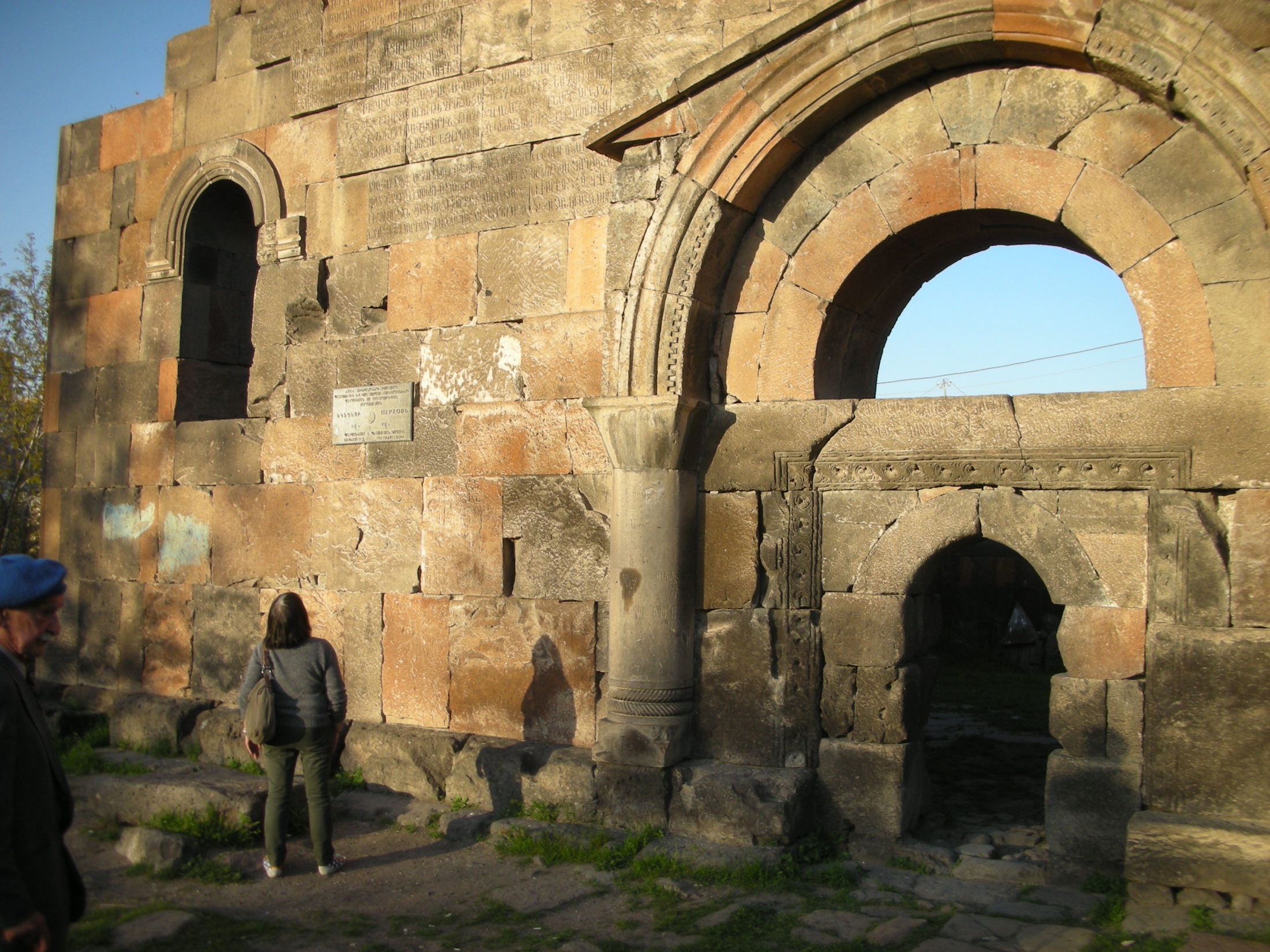 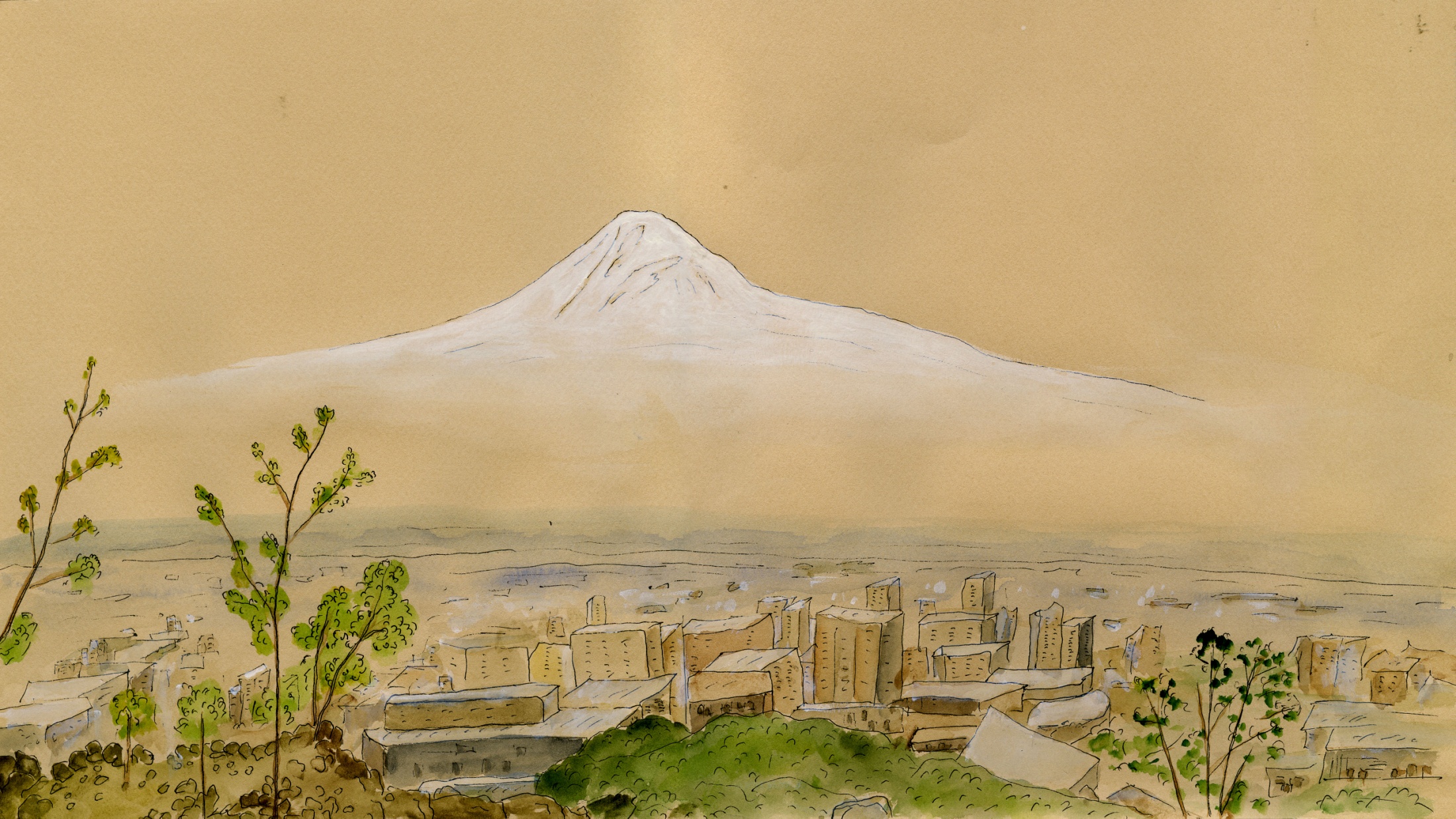 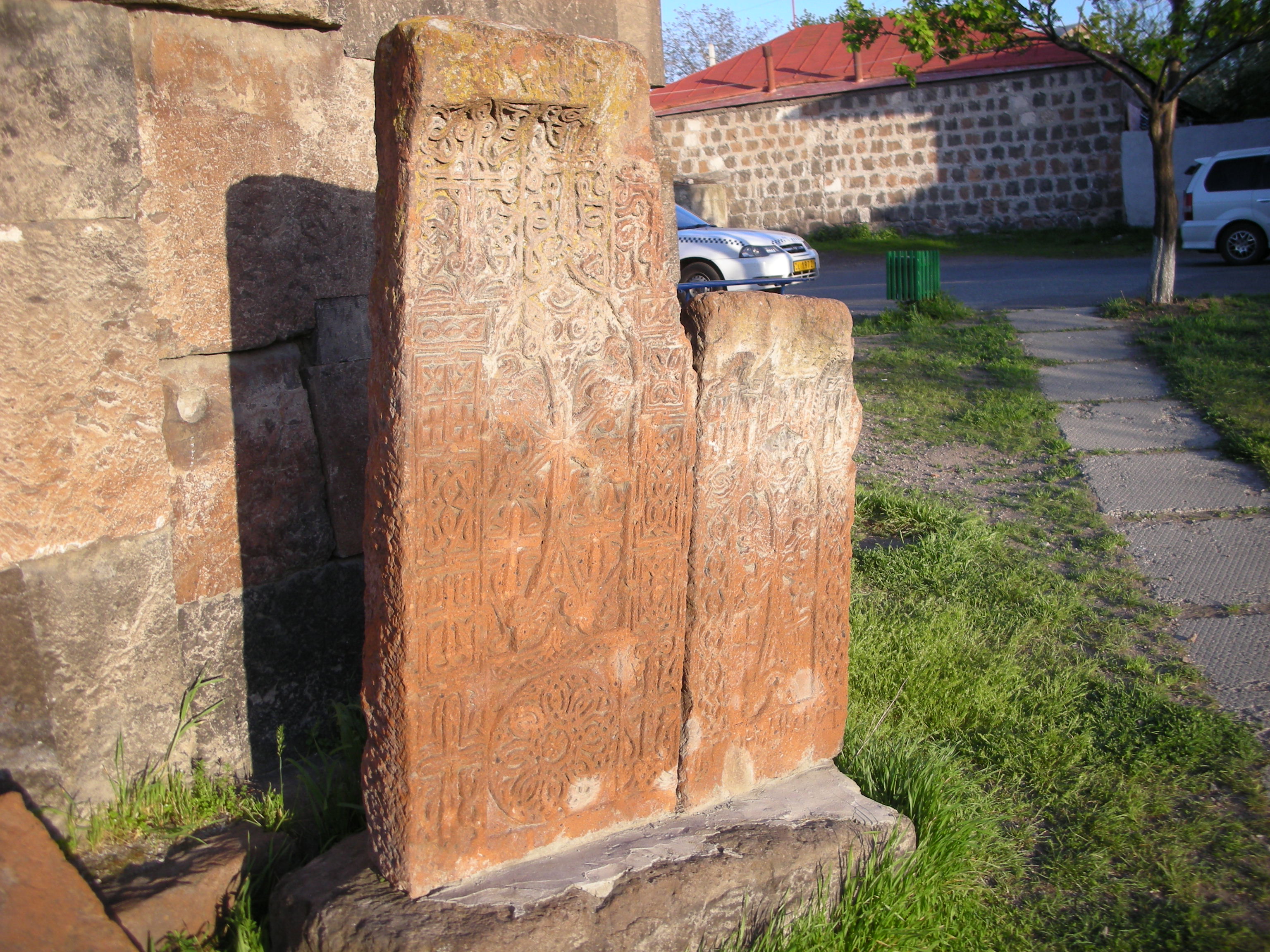 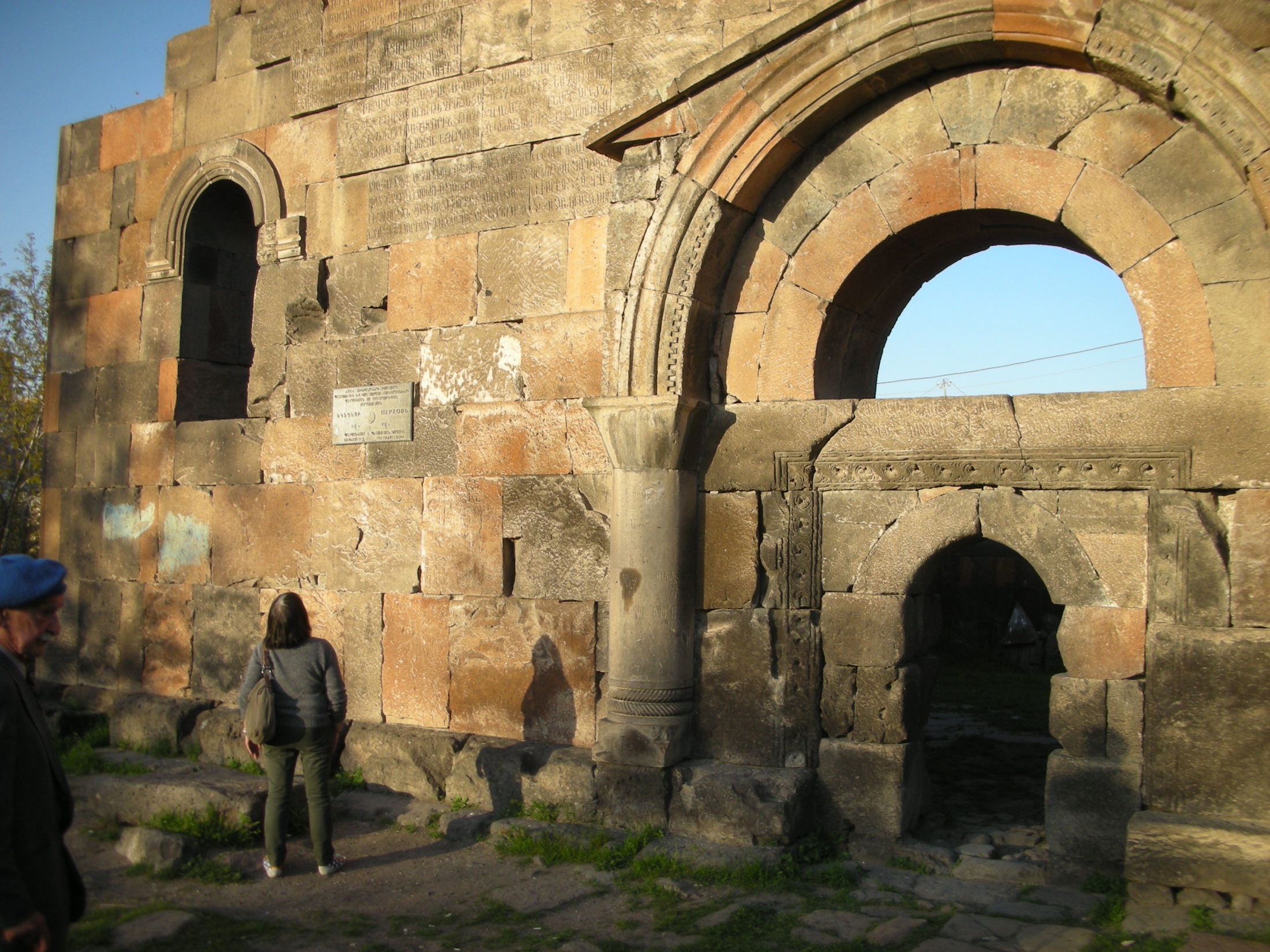 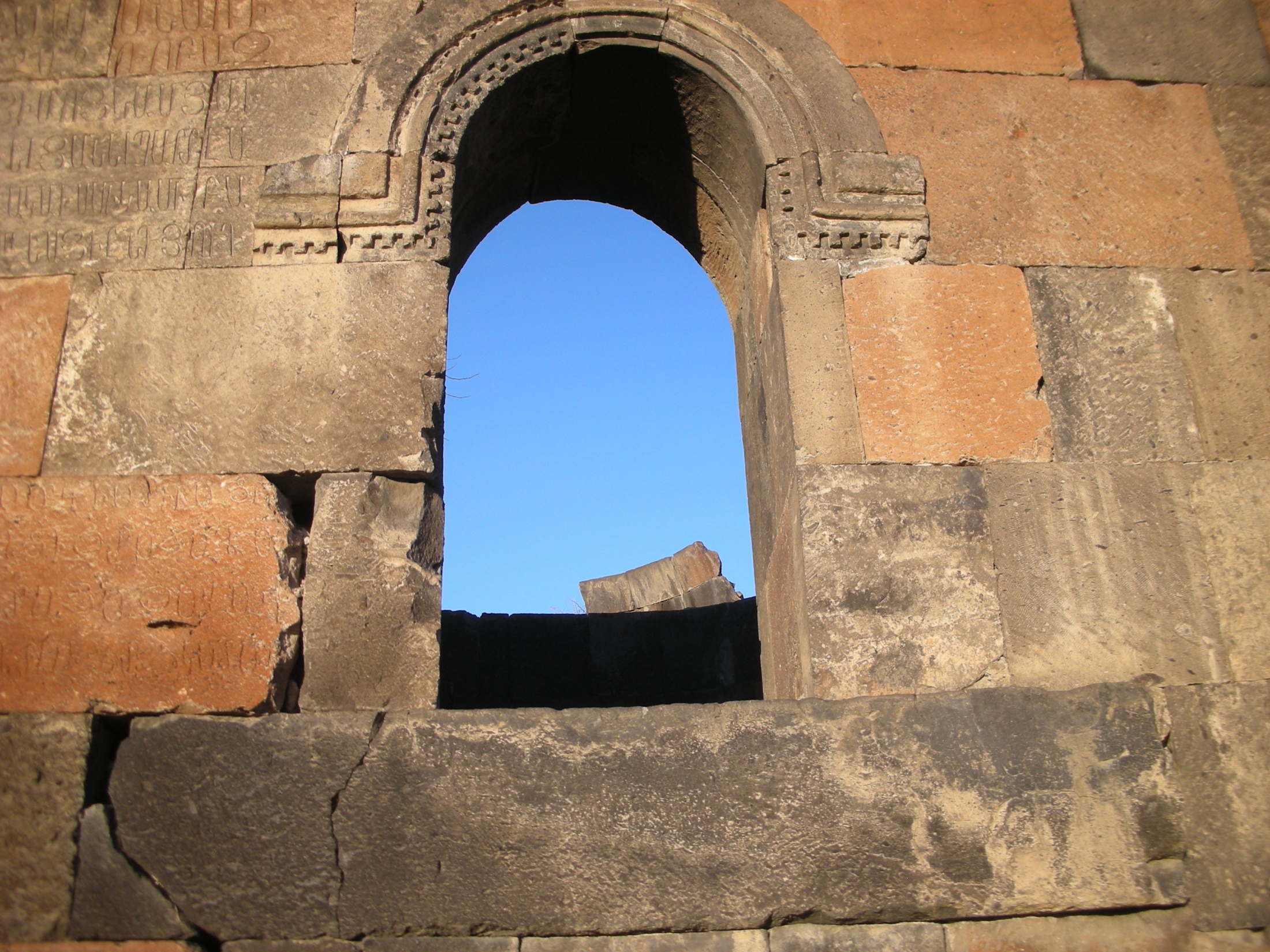 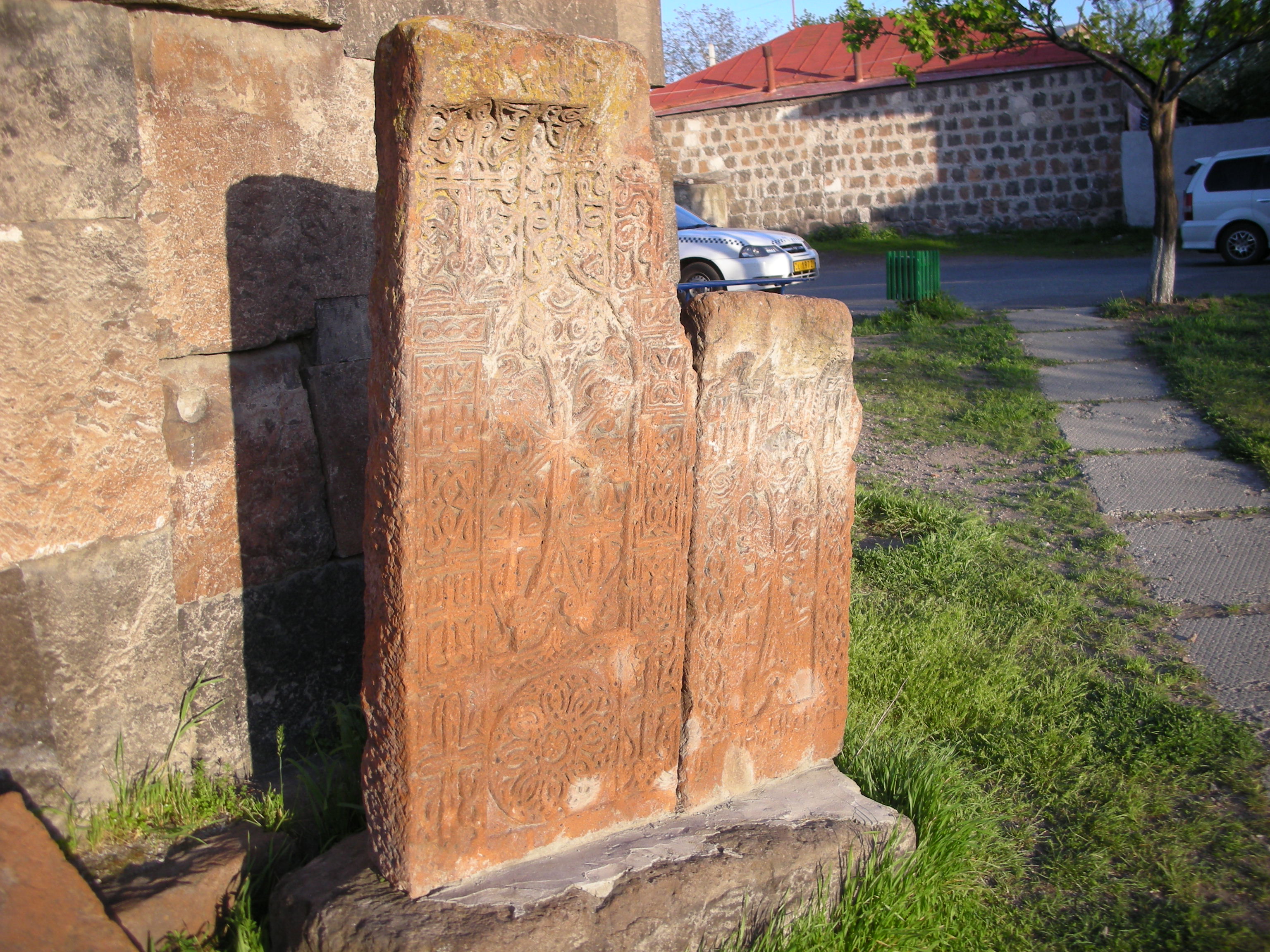 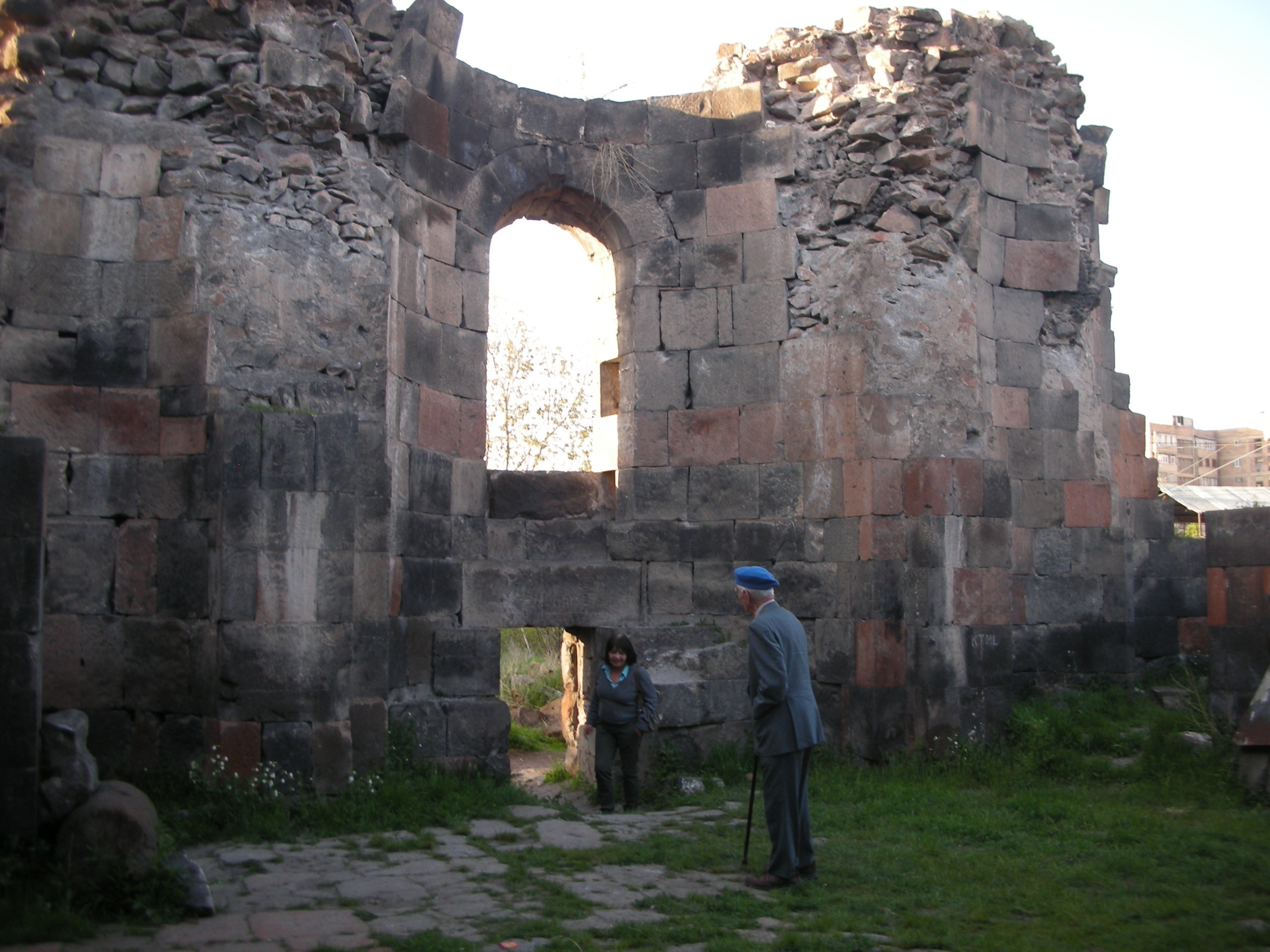 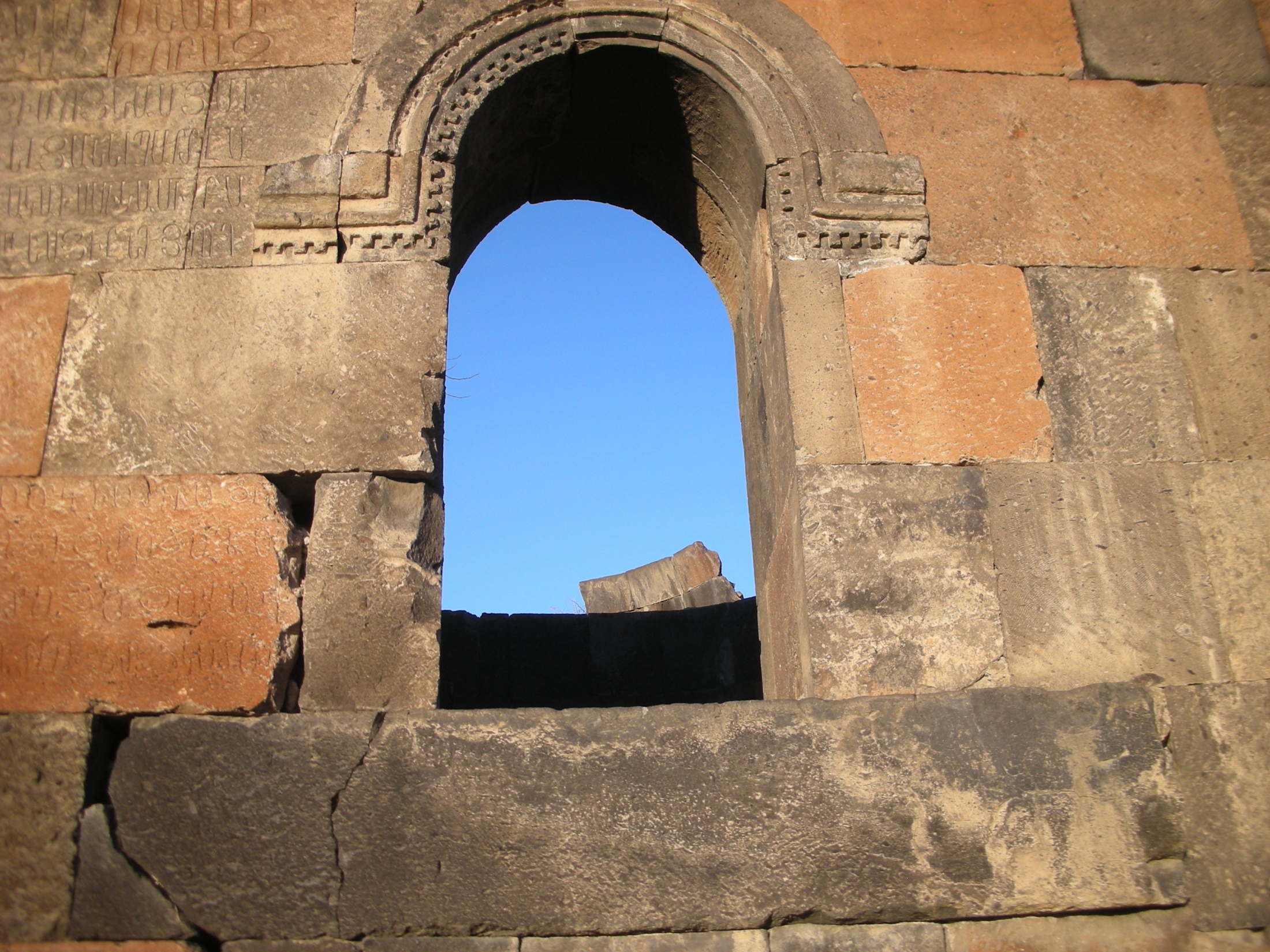 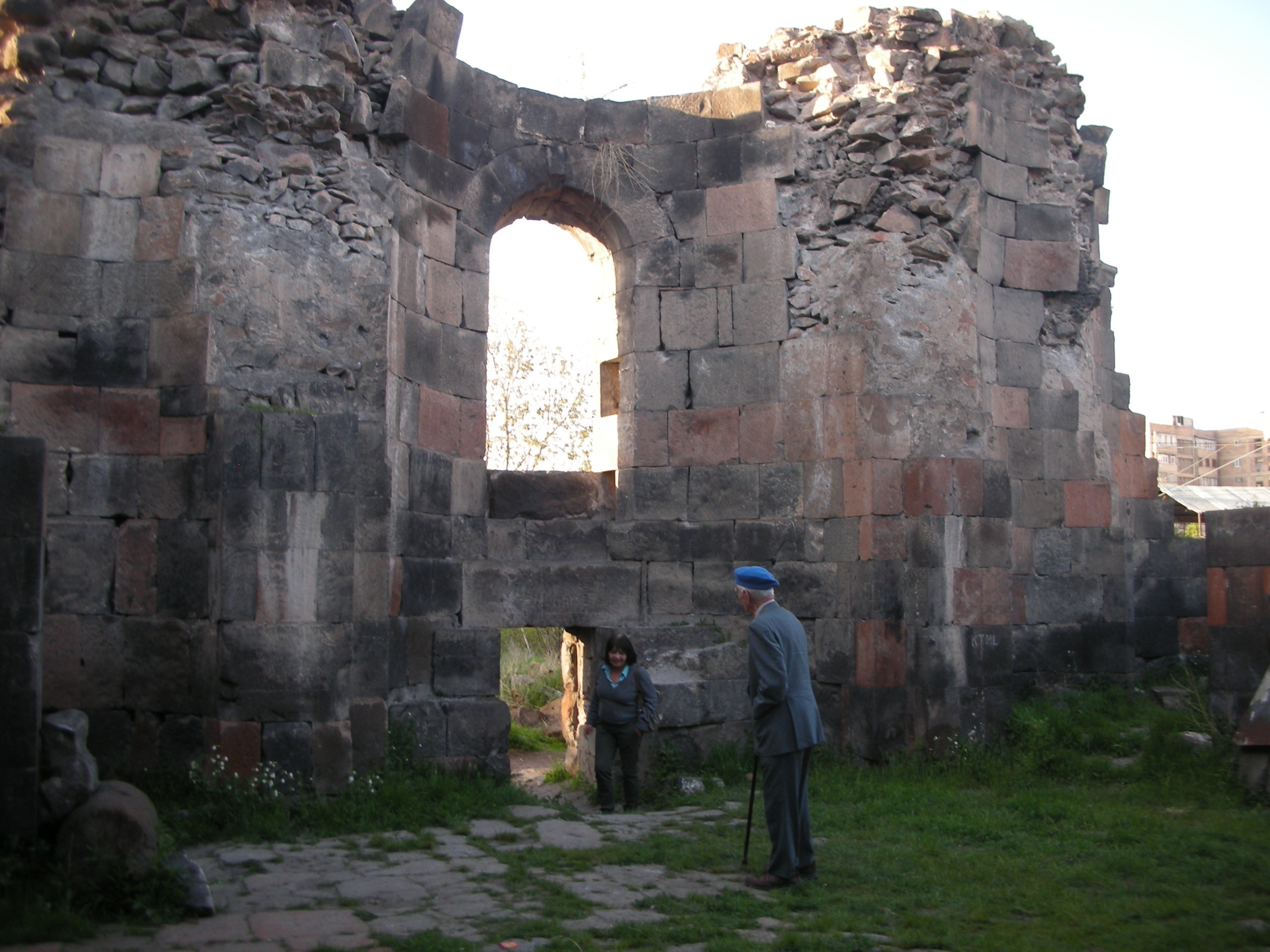 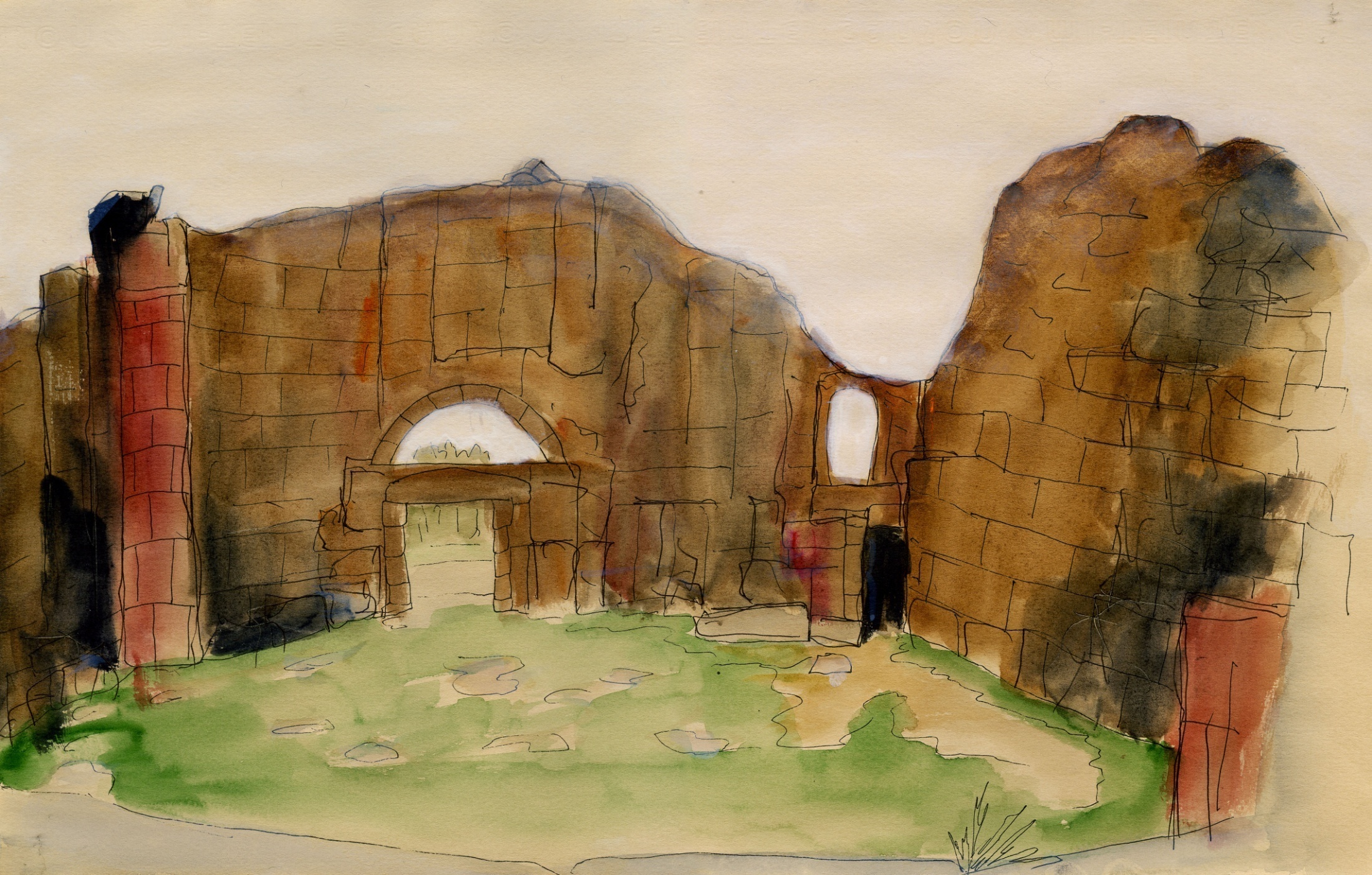 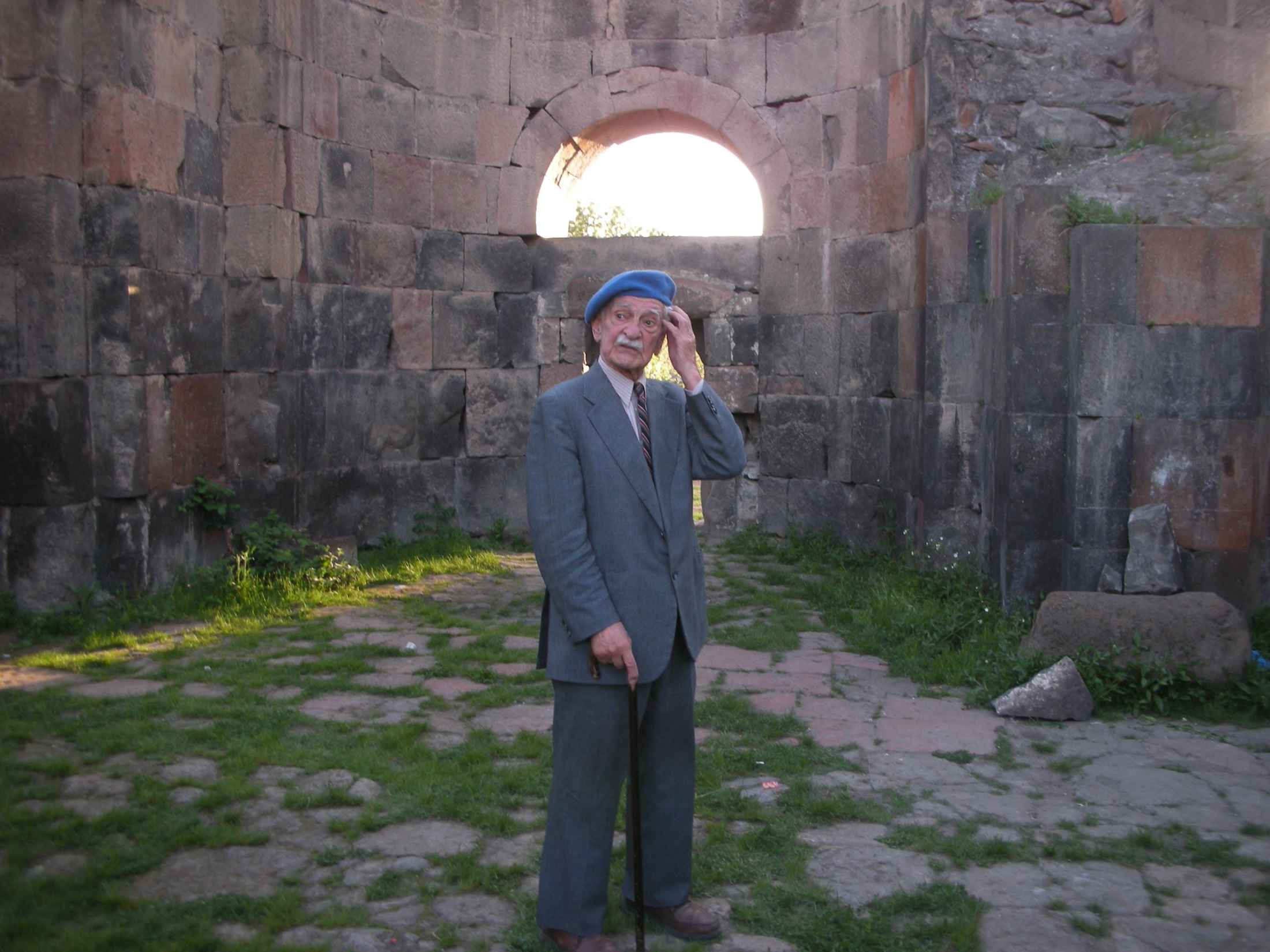 акварель № 3
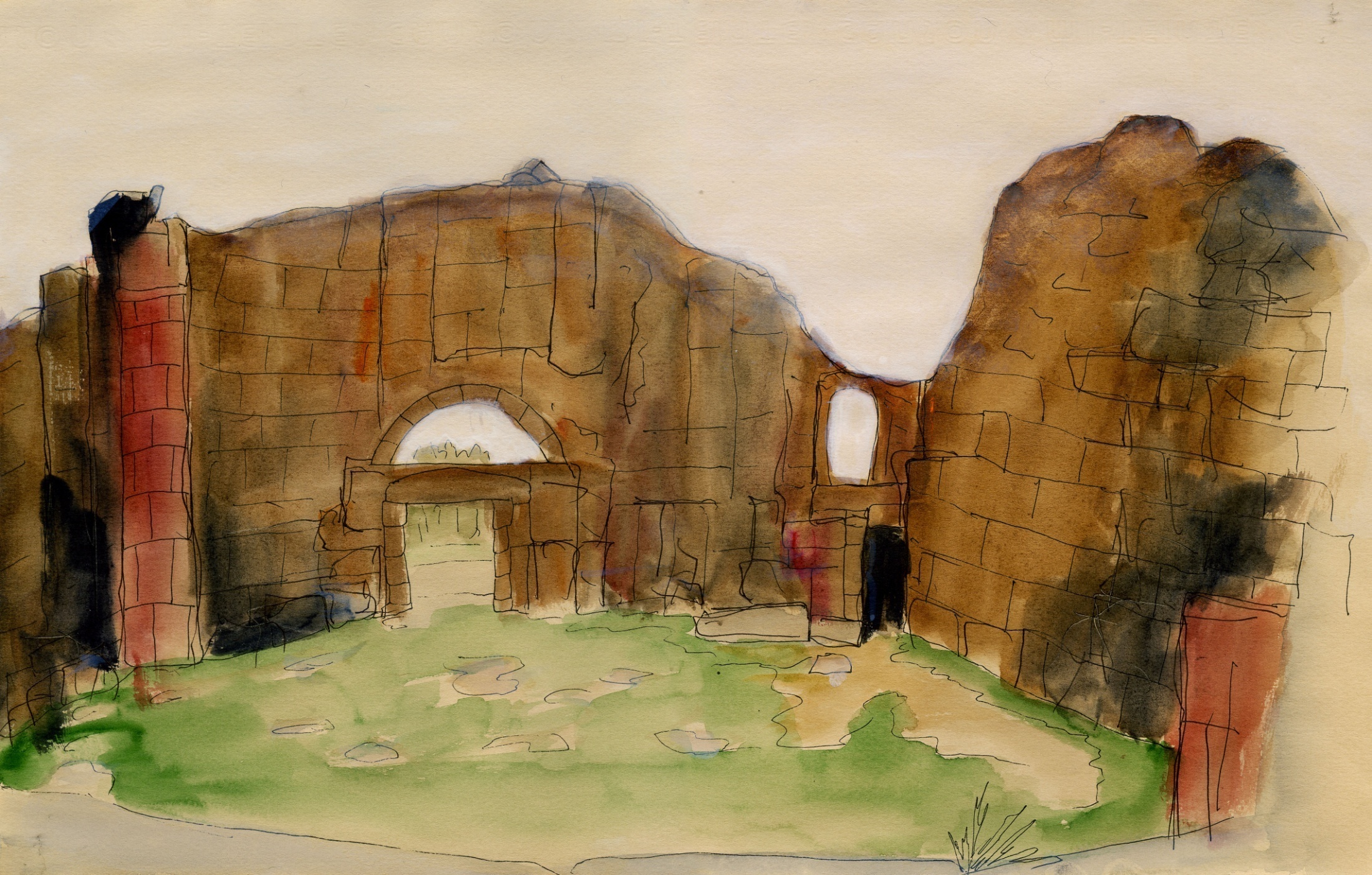 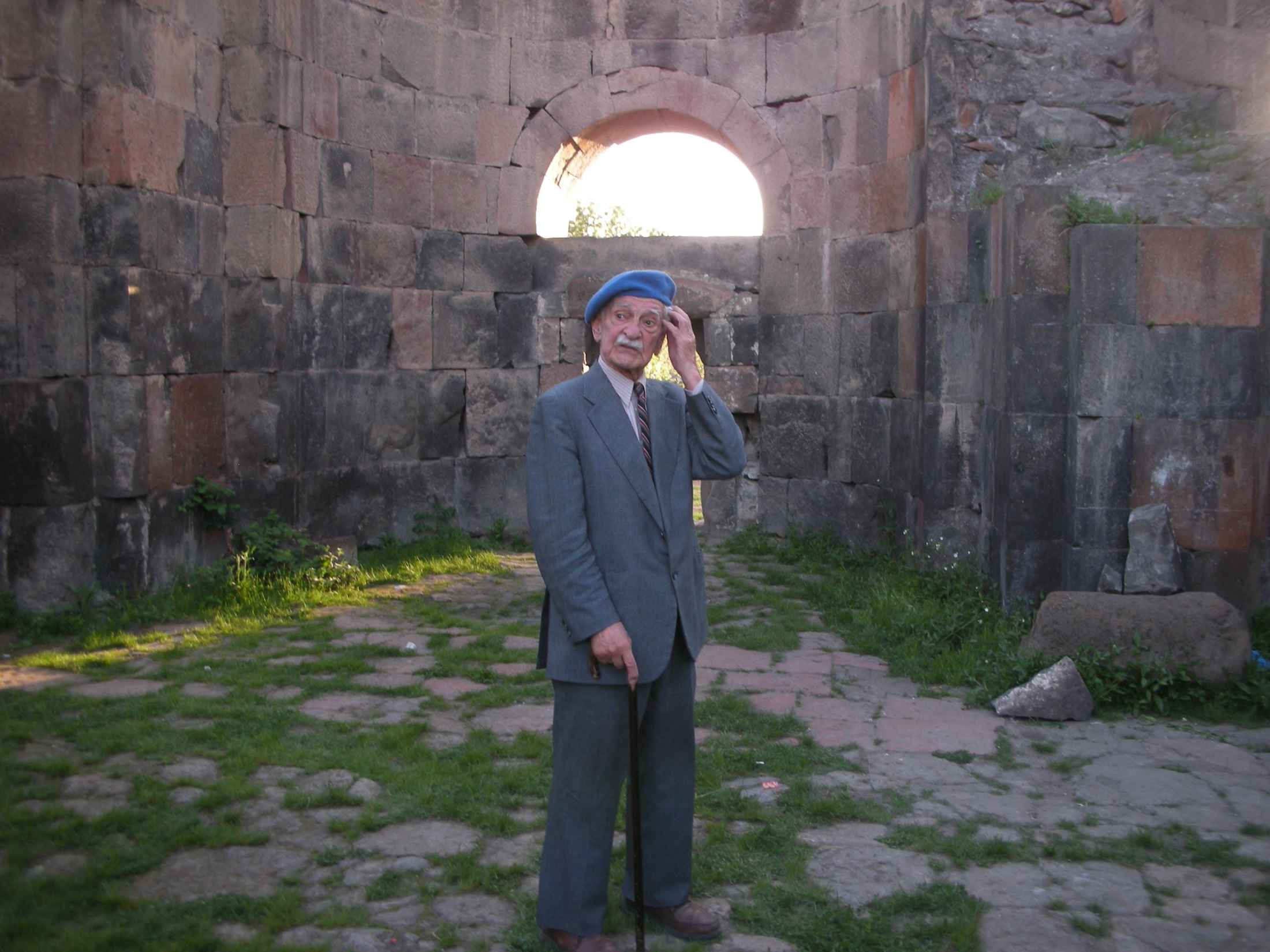 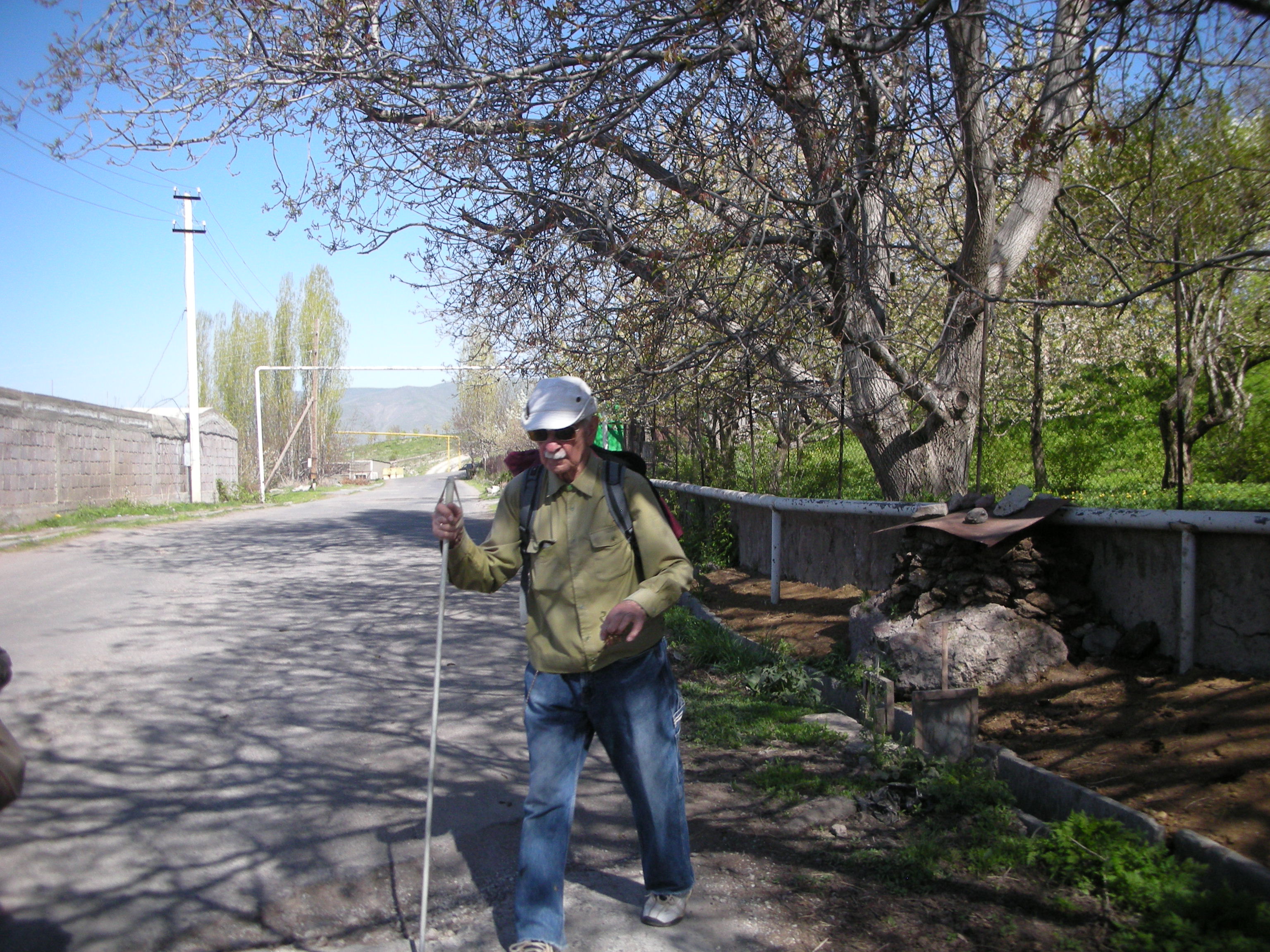 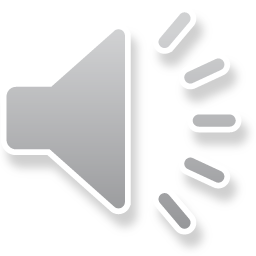 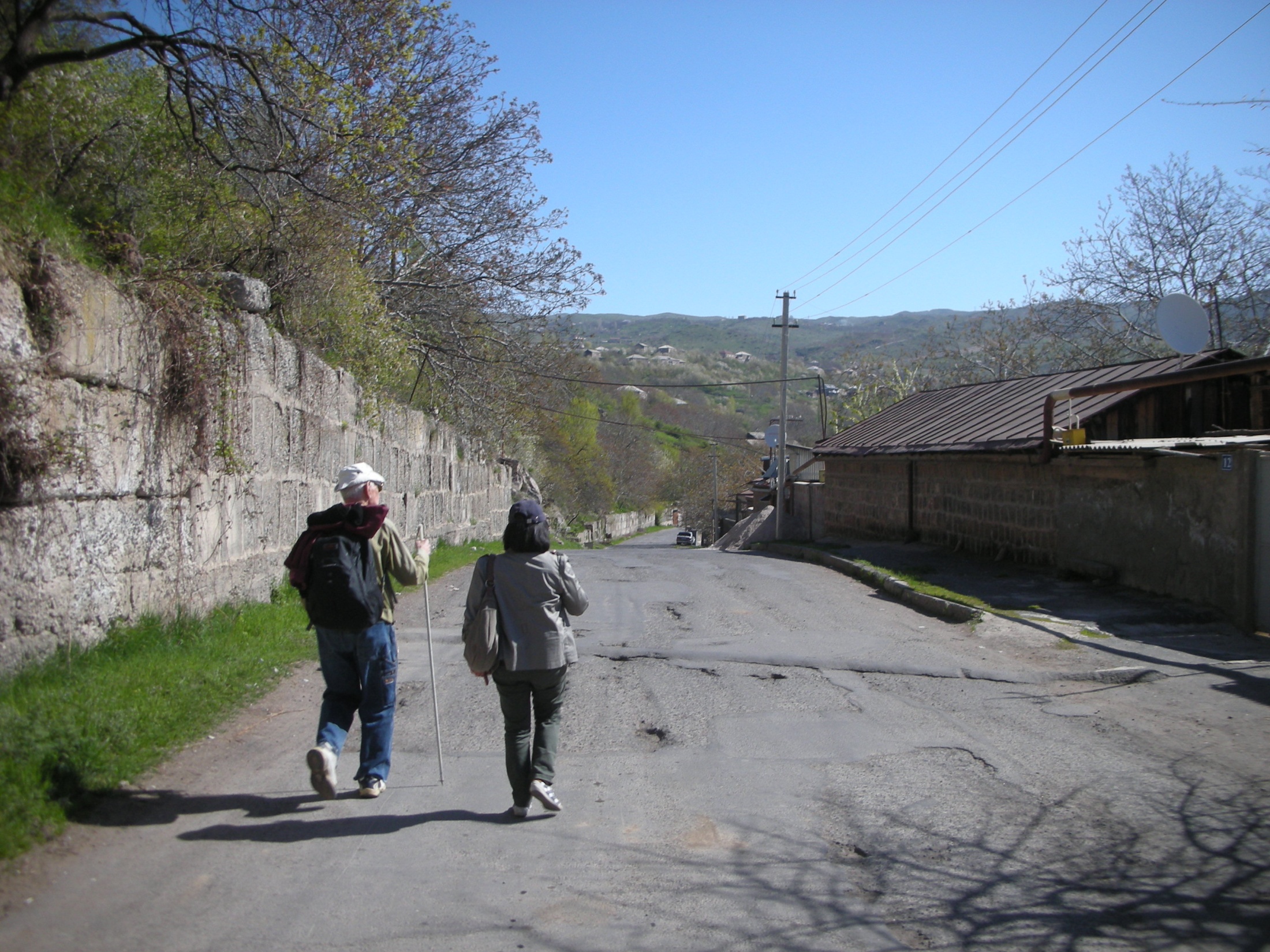 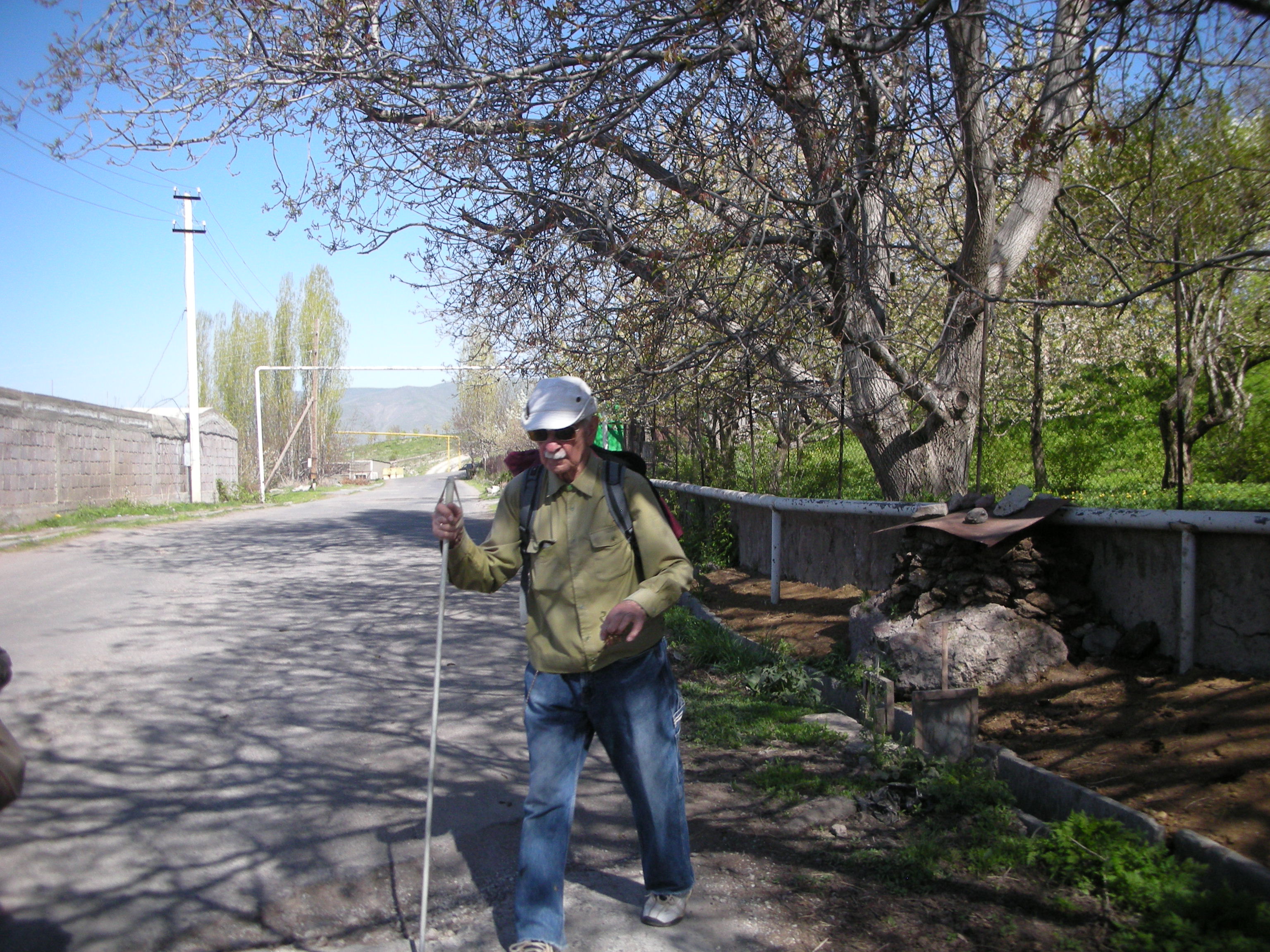 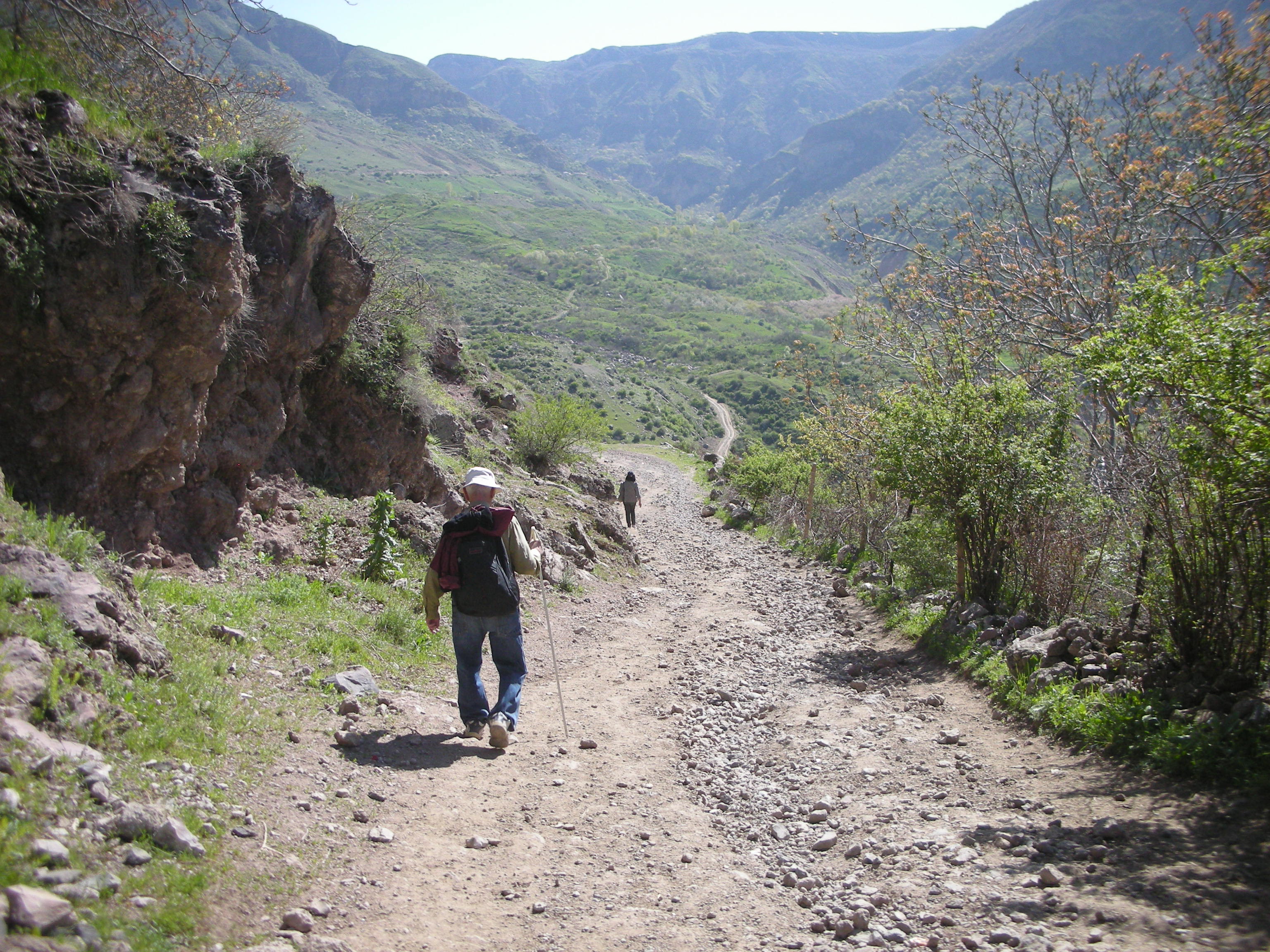 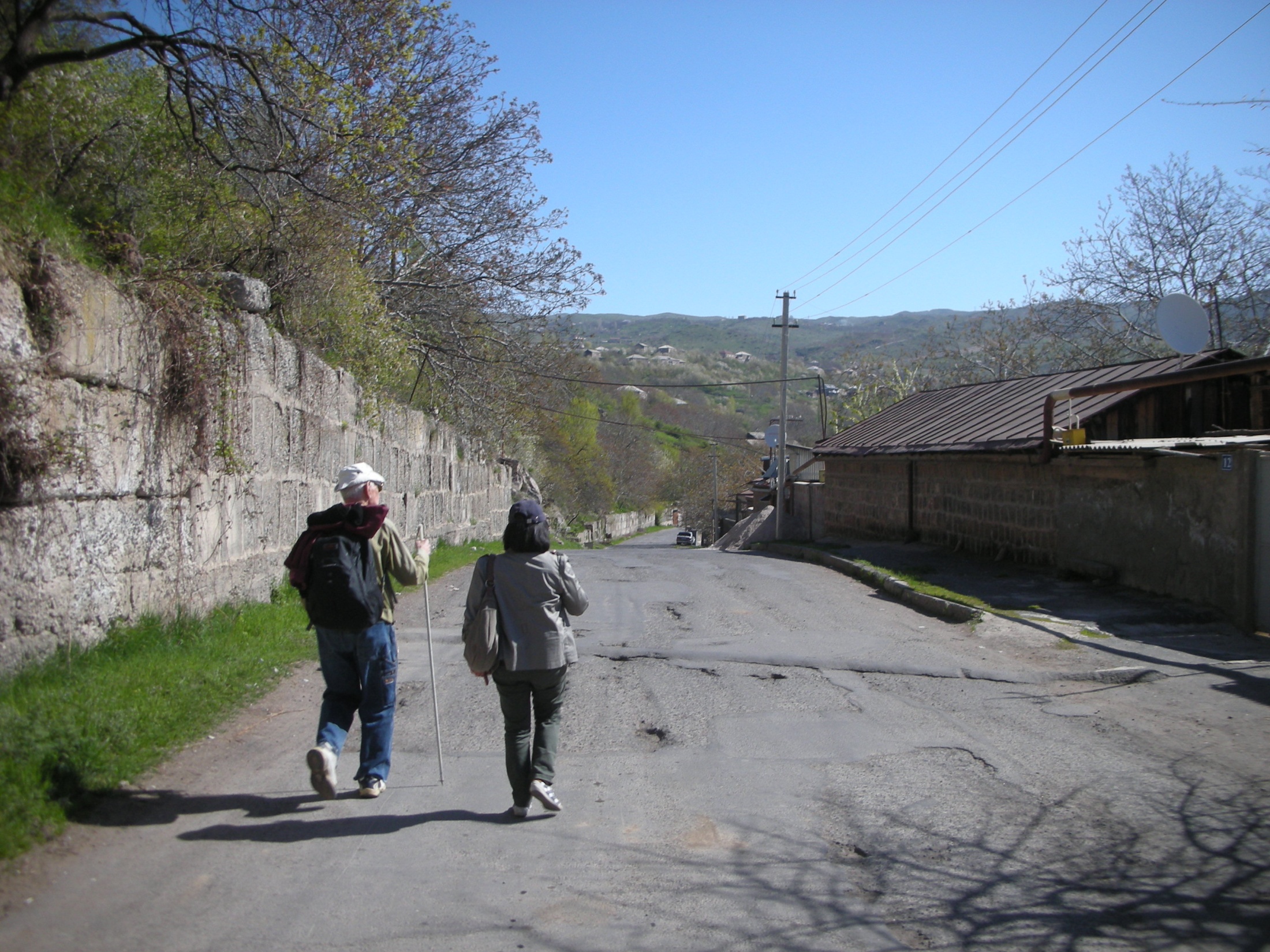 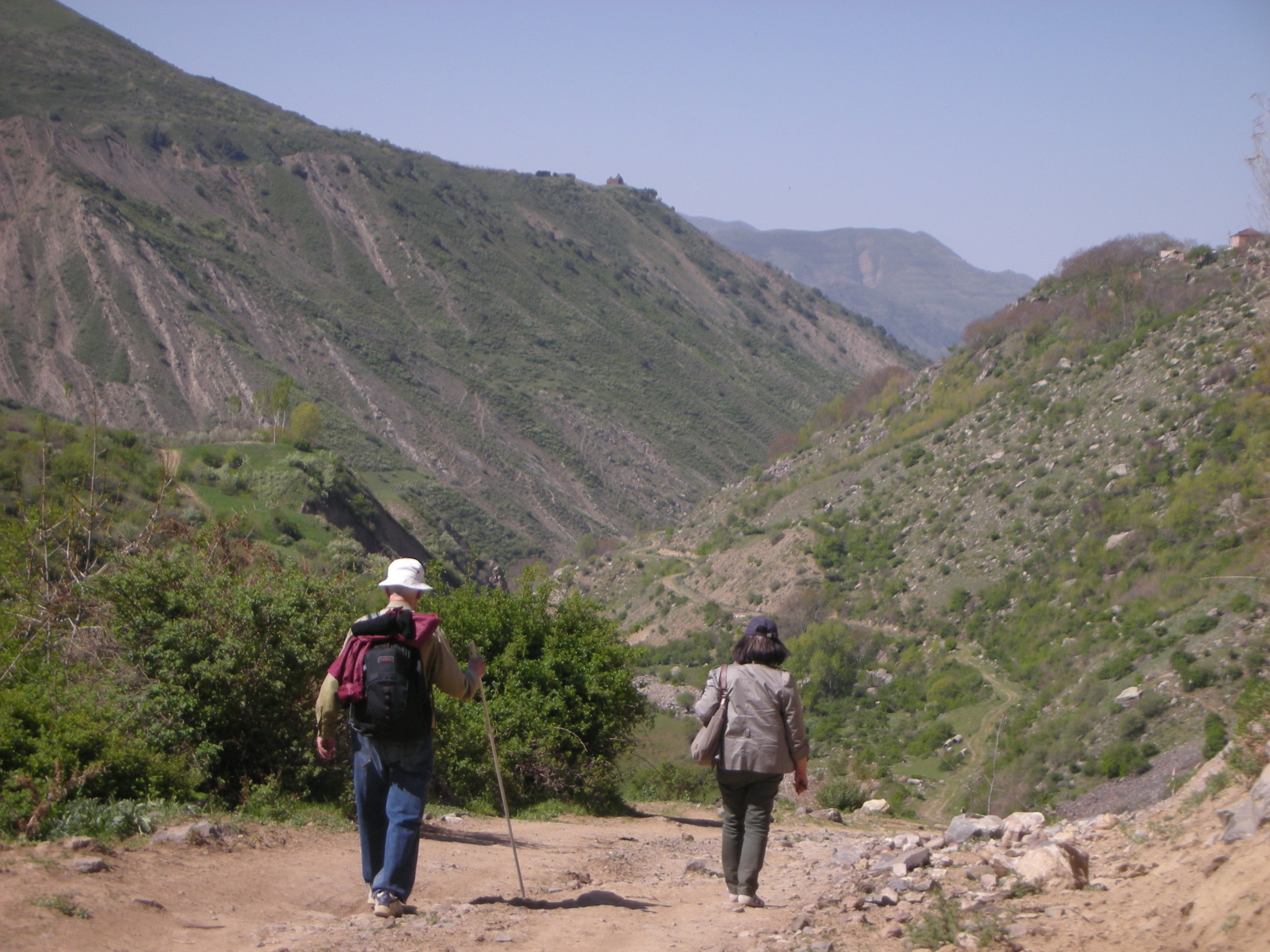 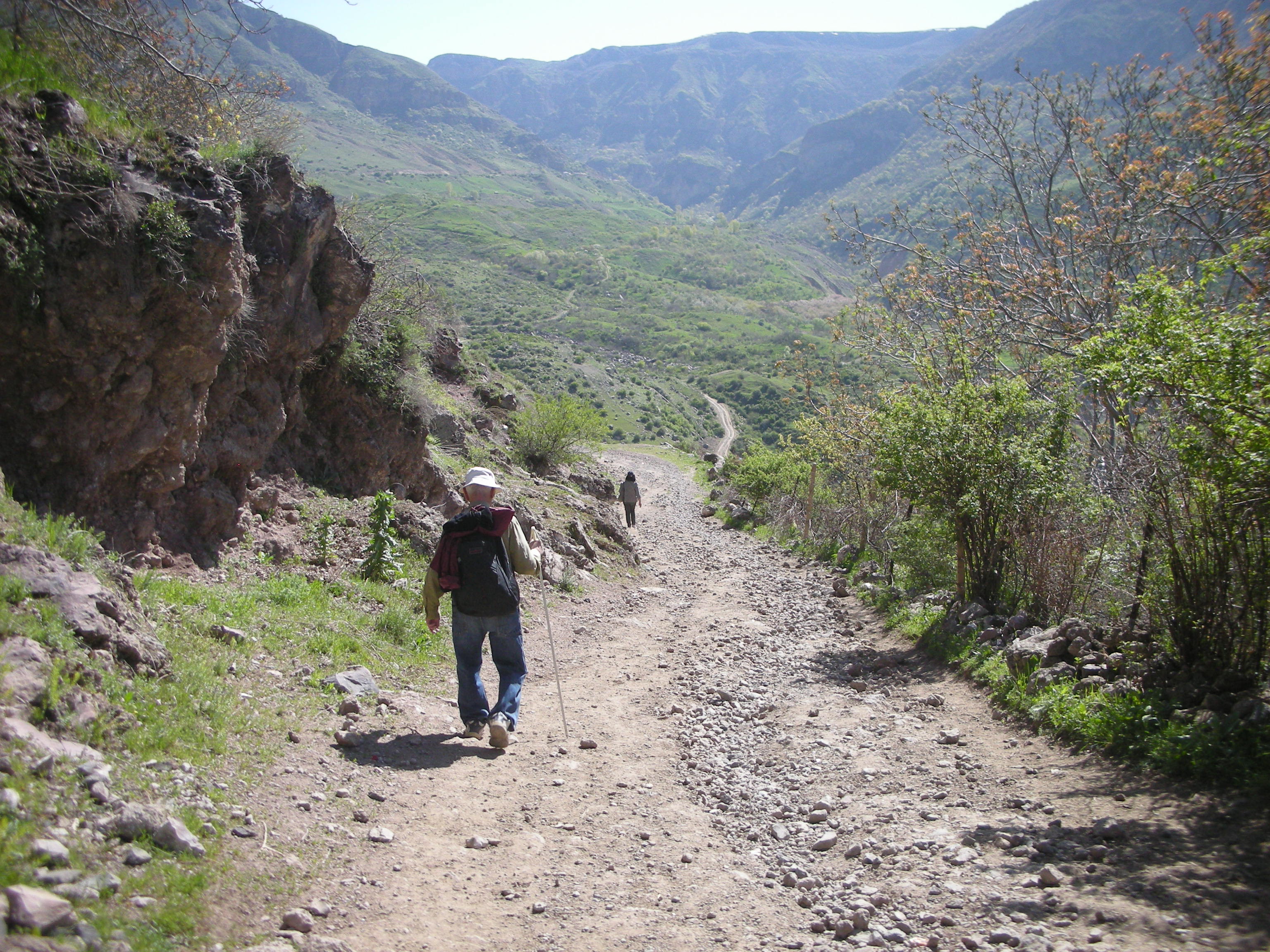 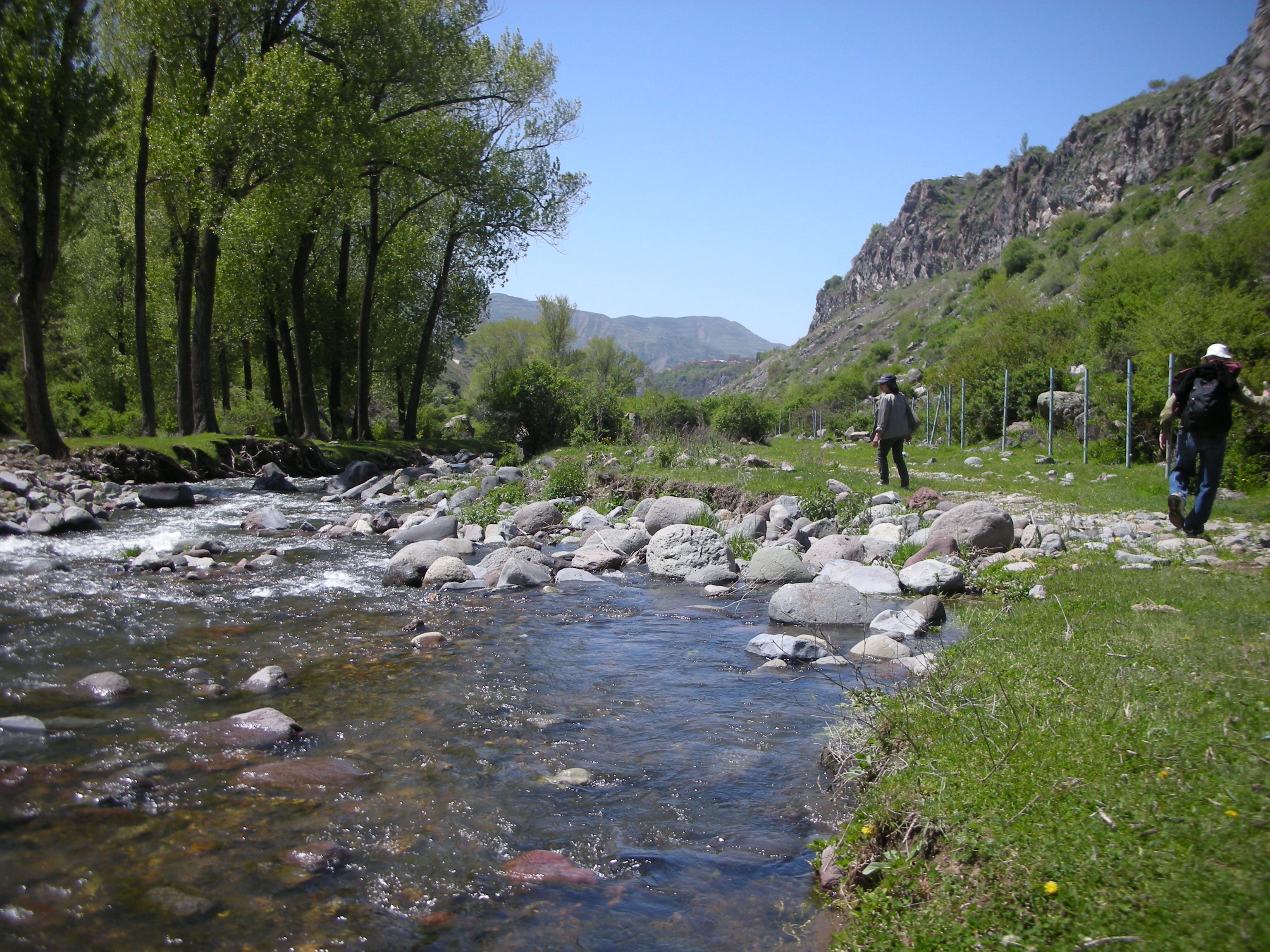 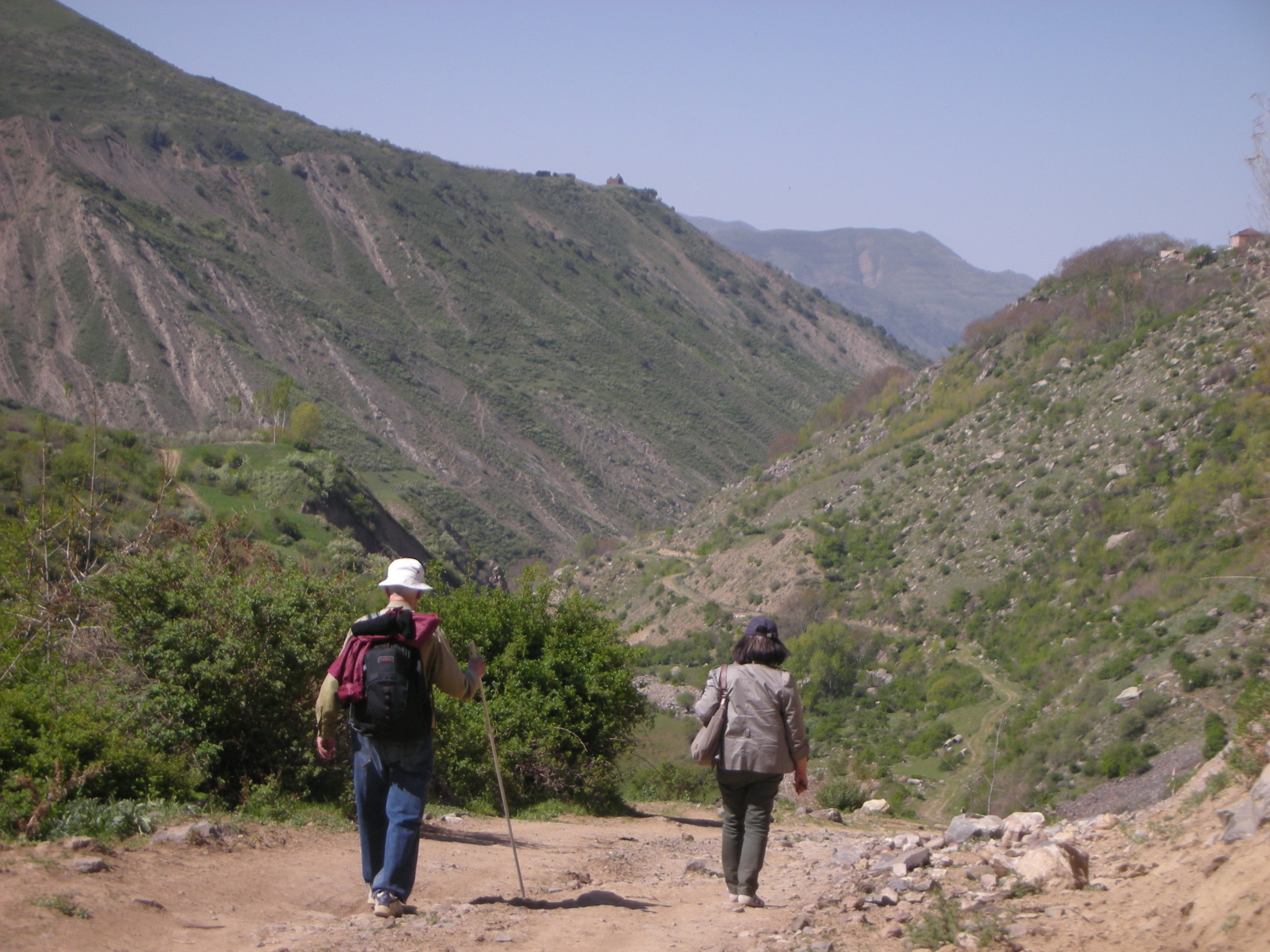 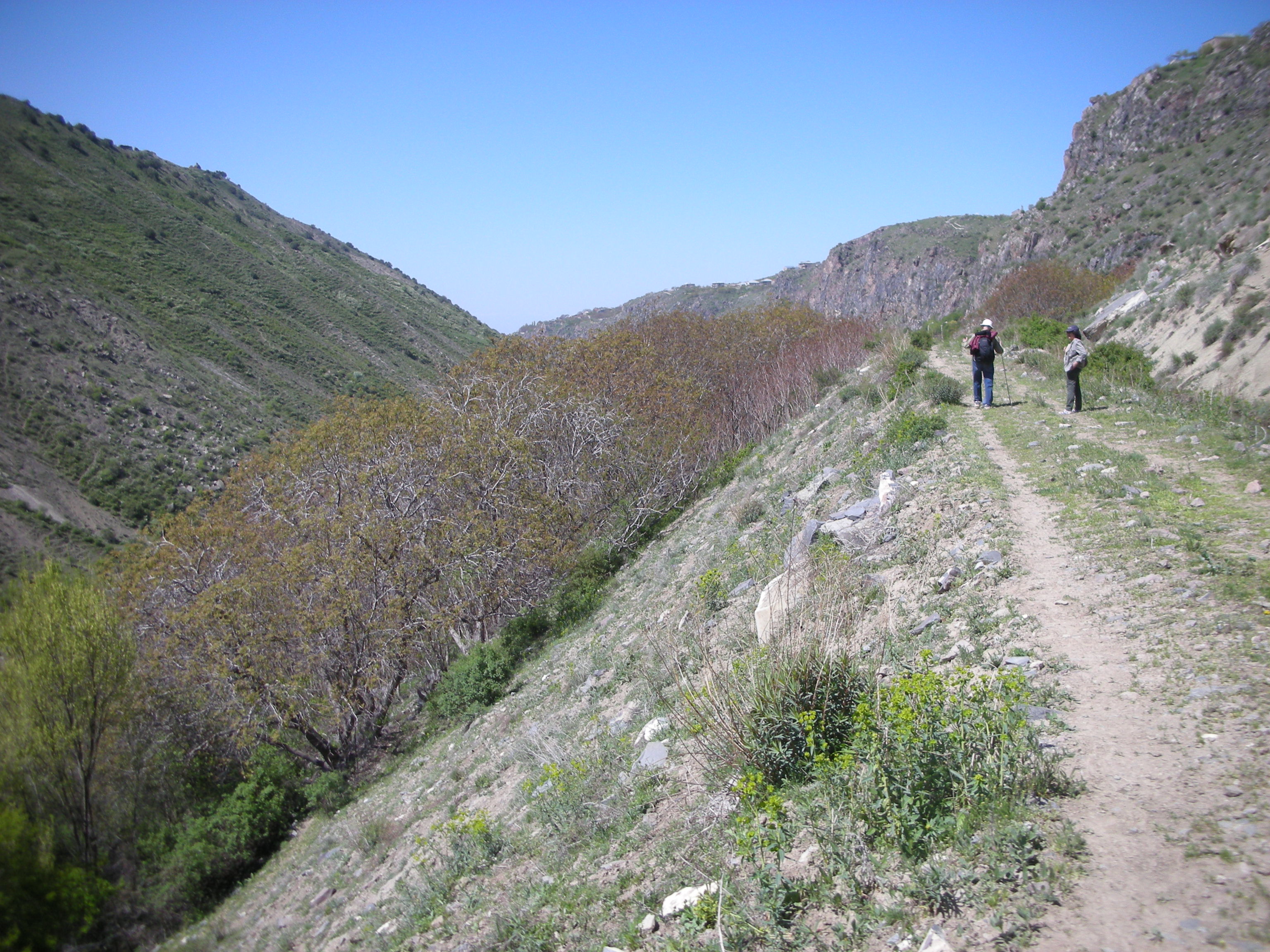 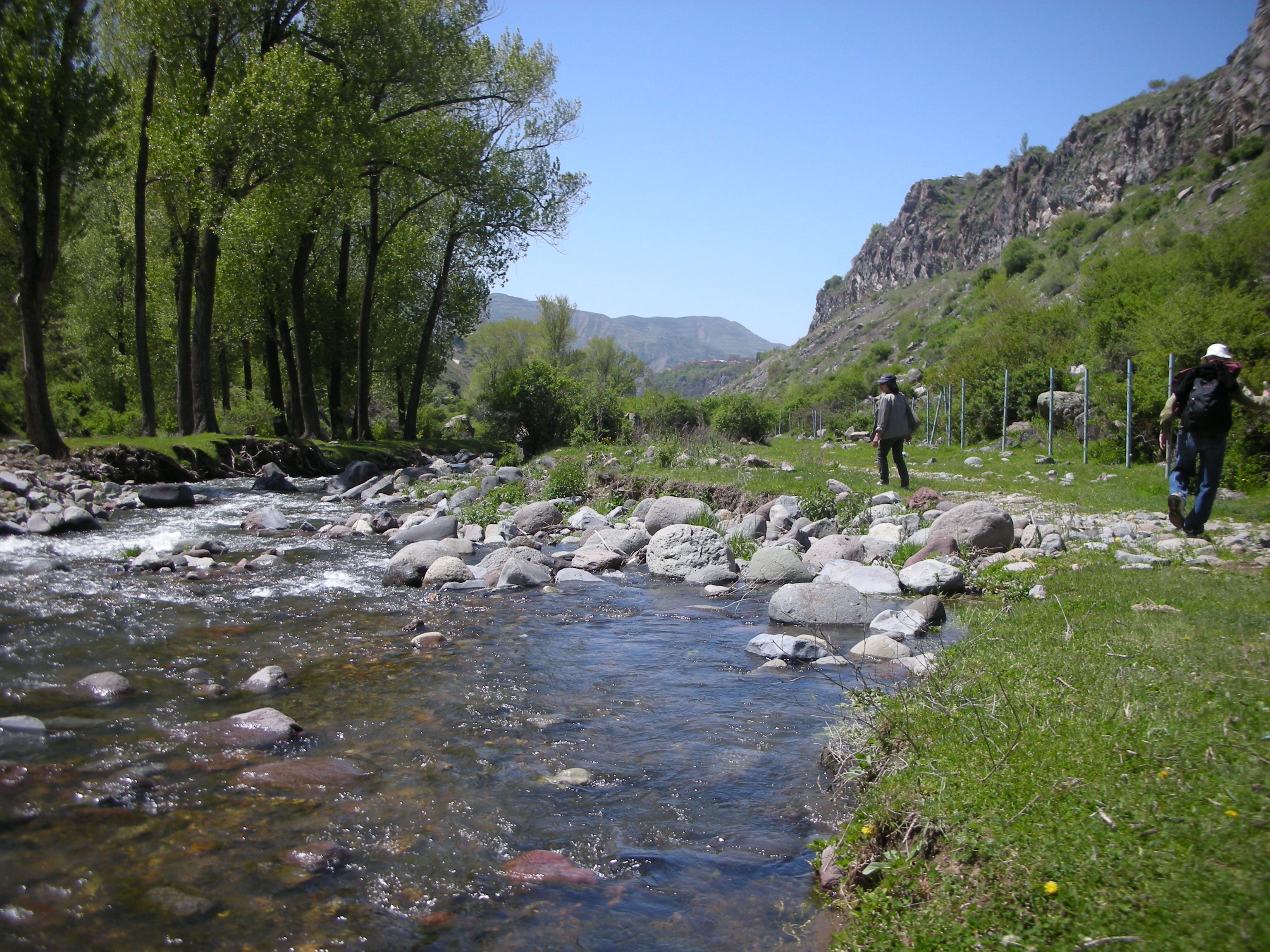 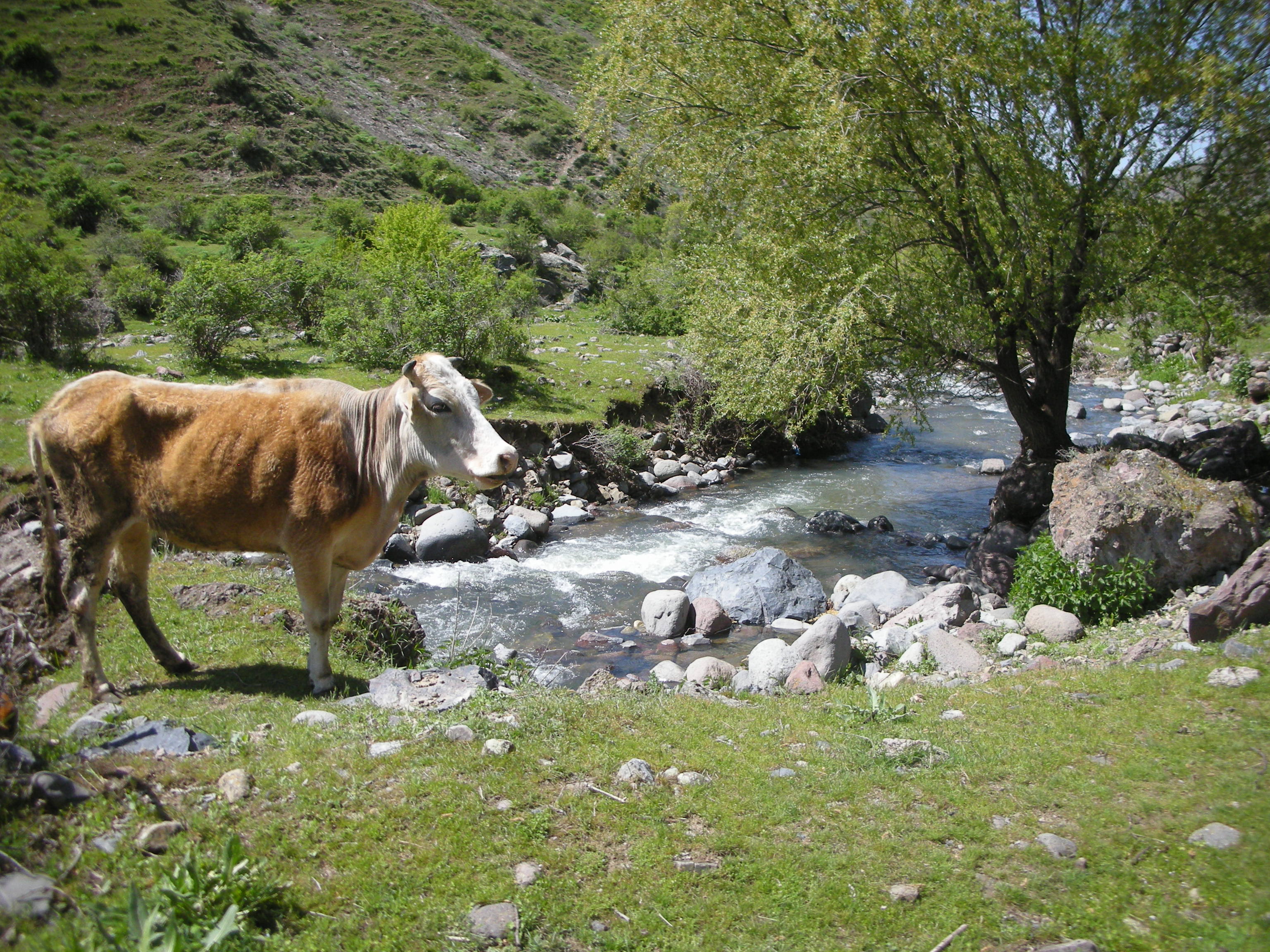 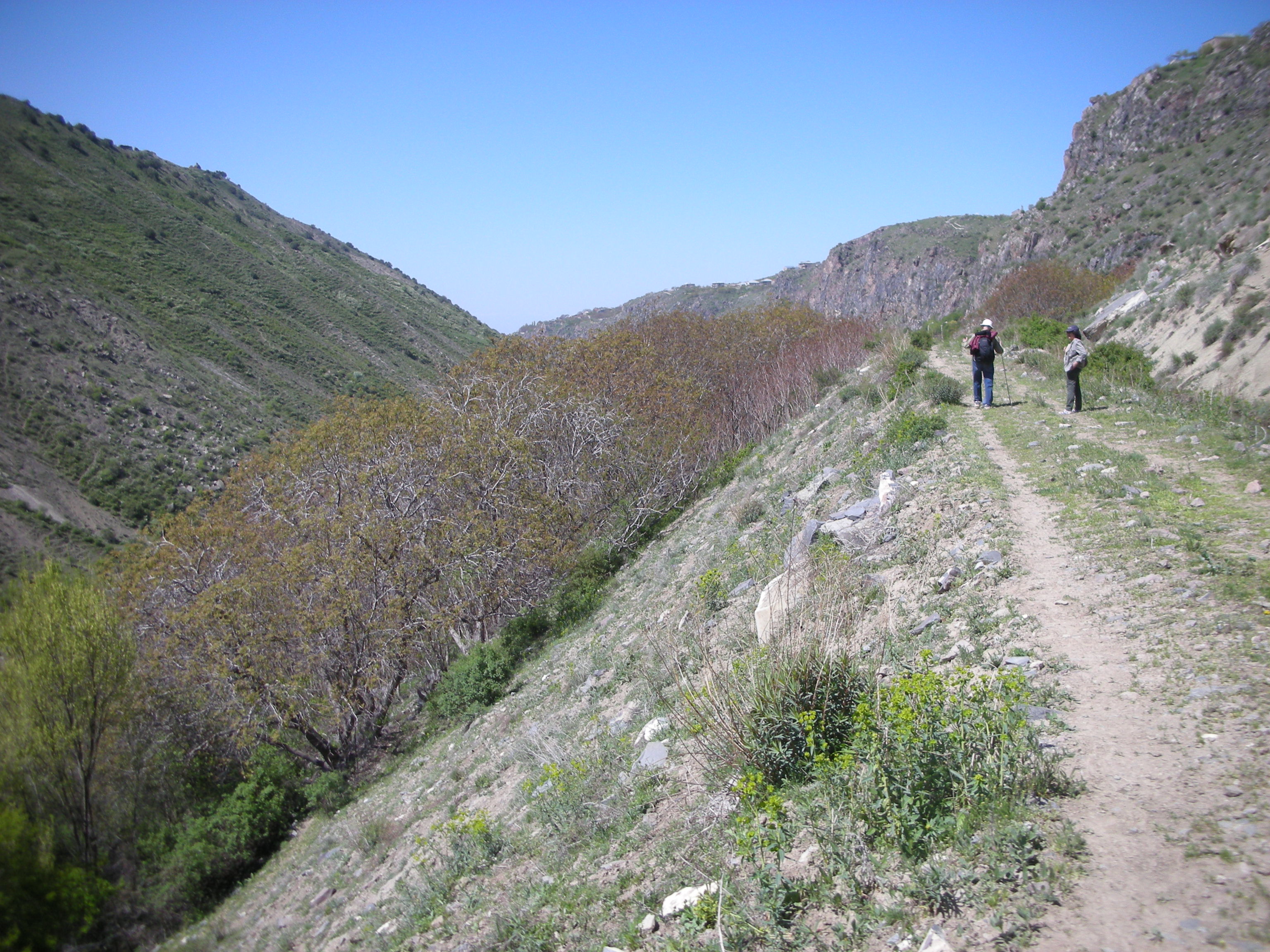 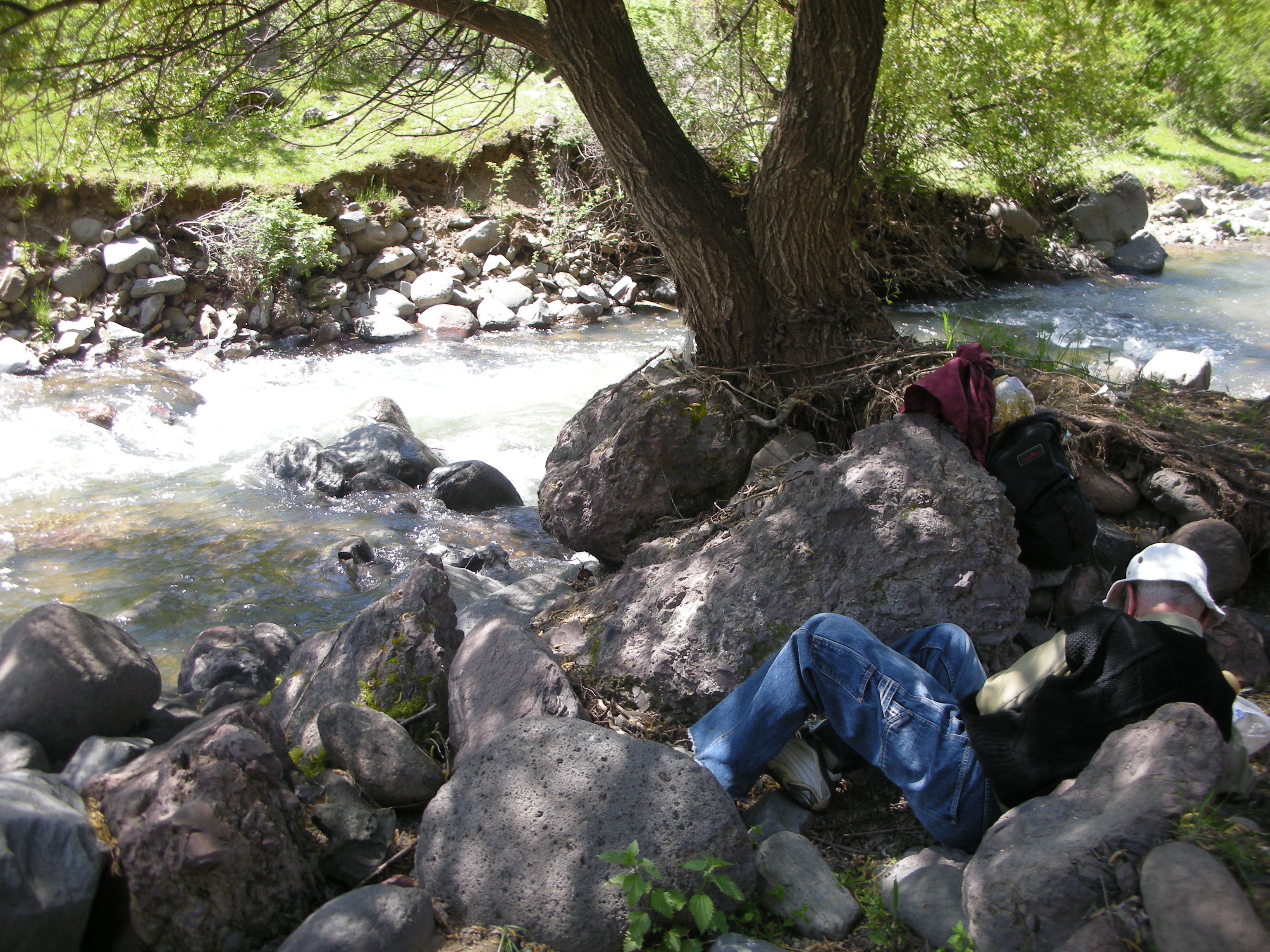 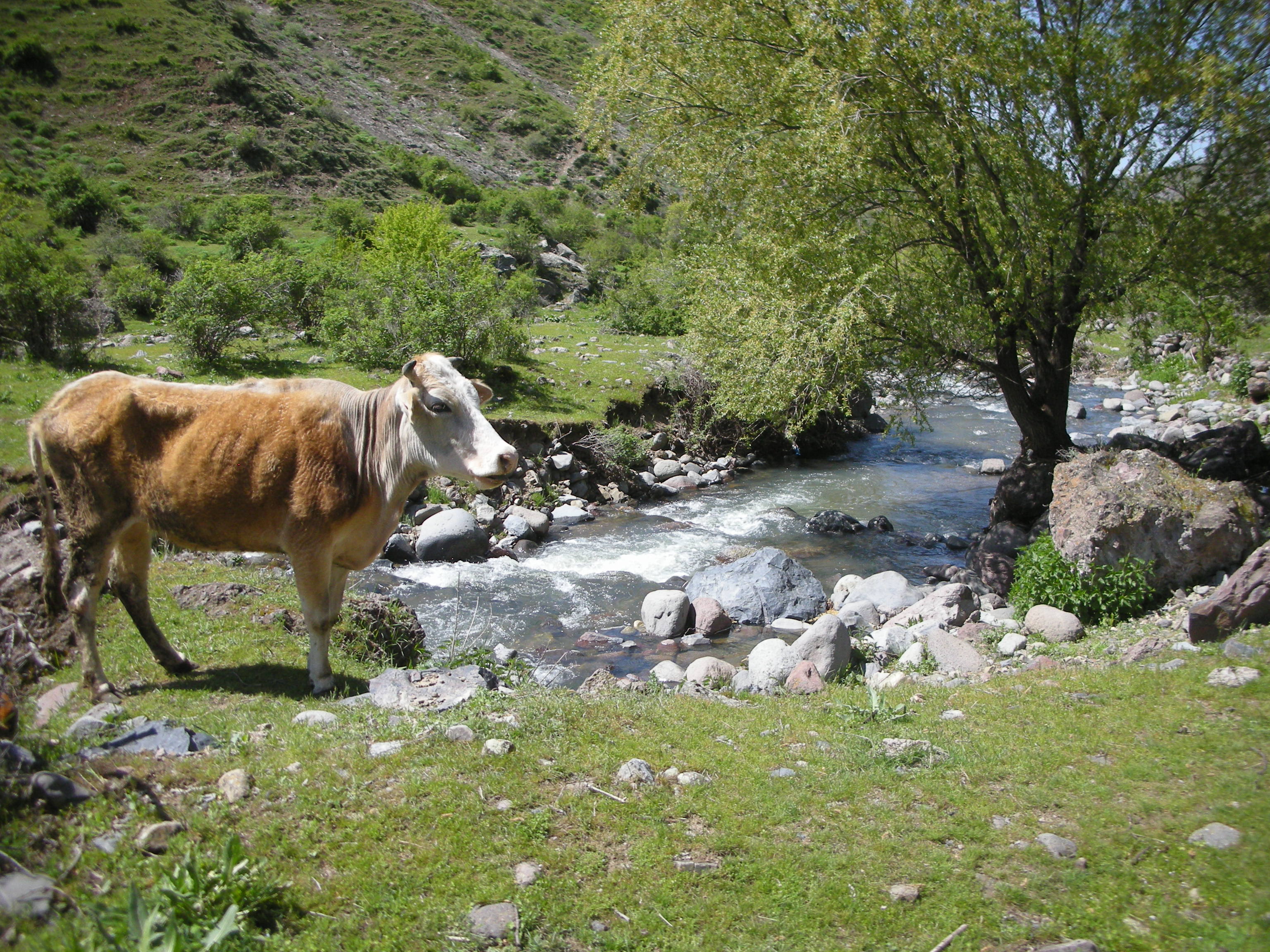 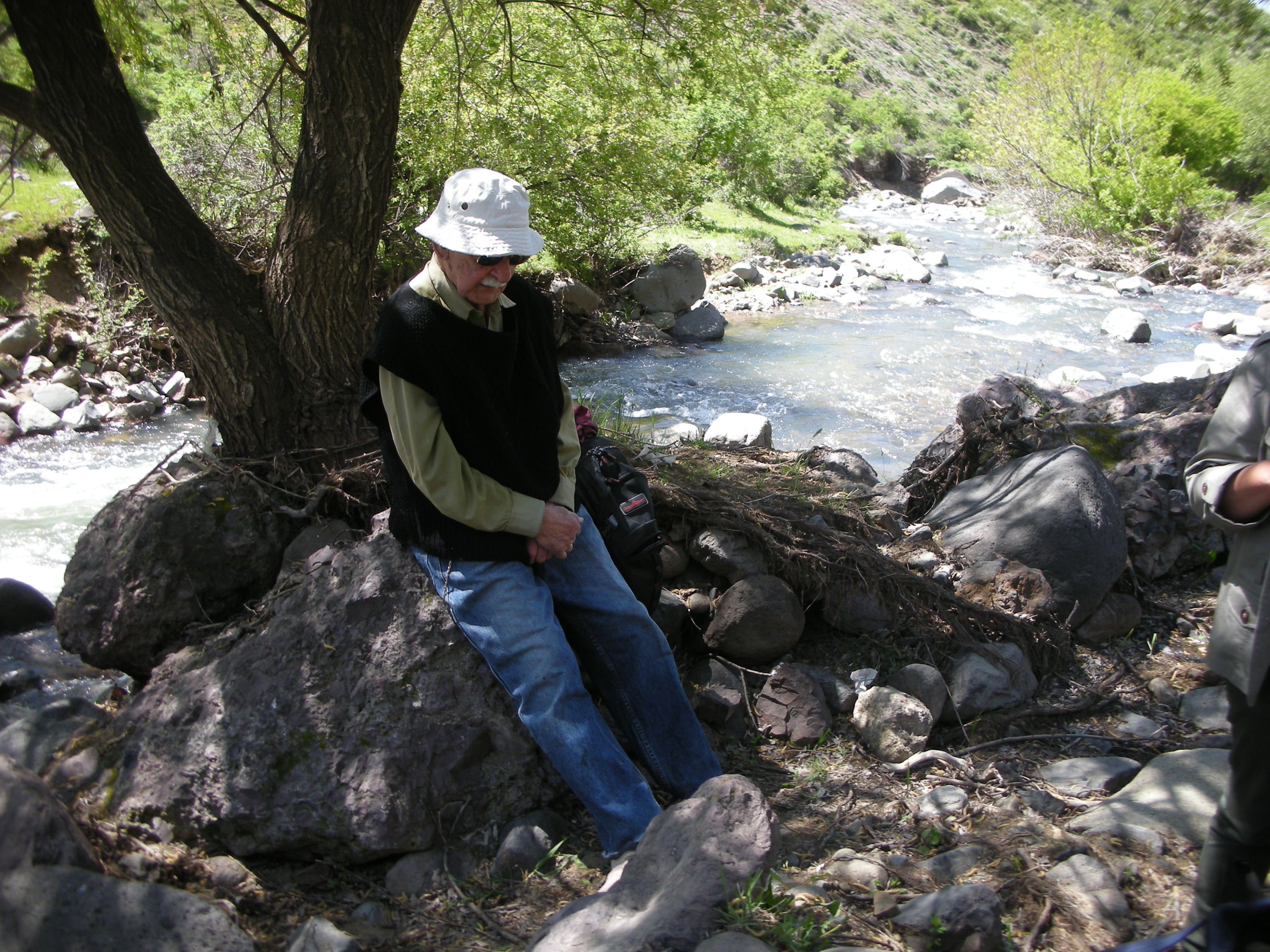 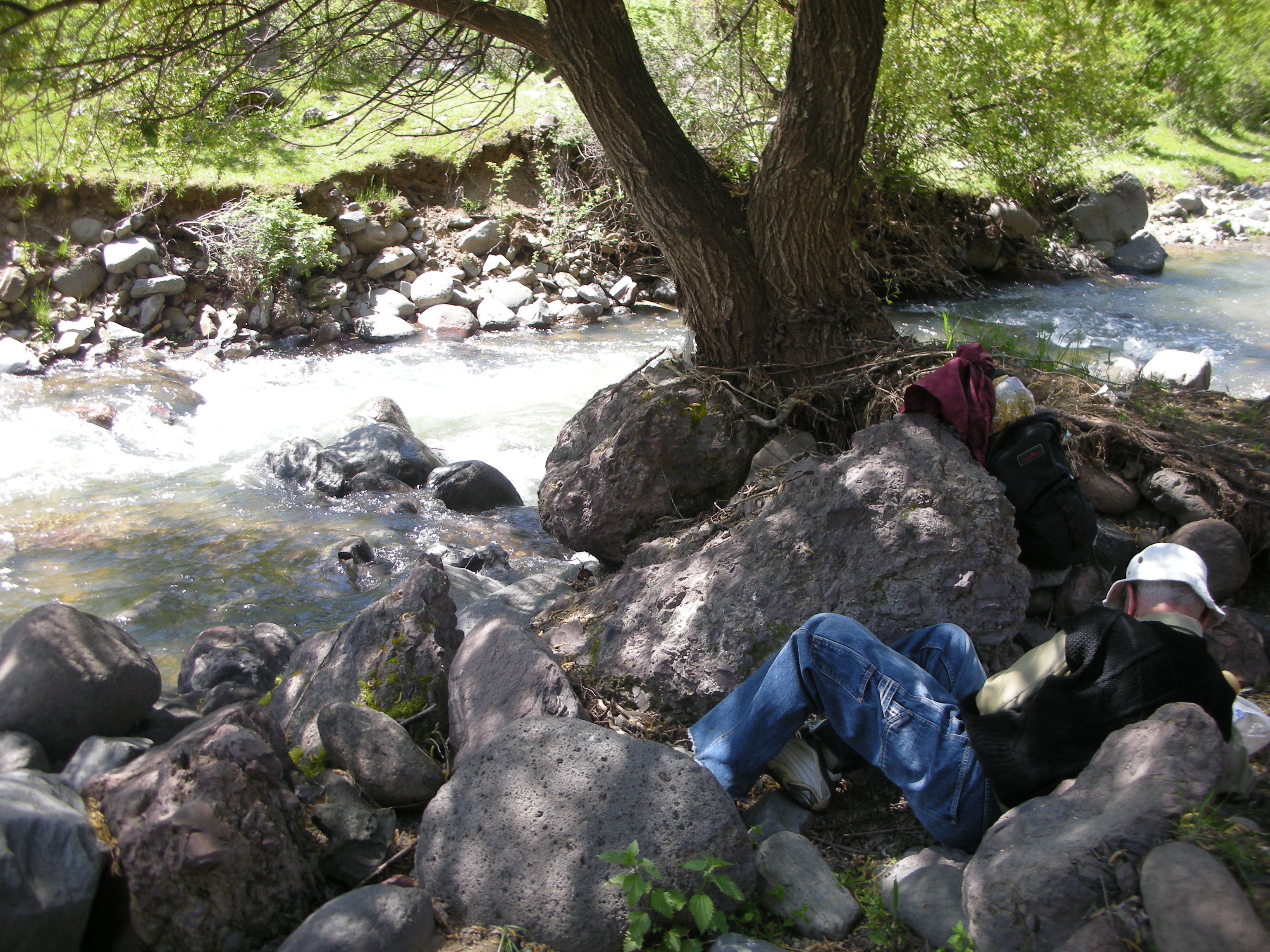 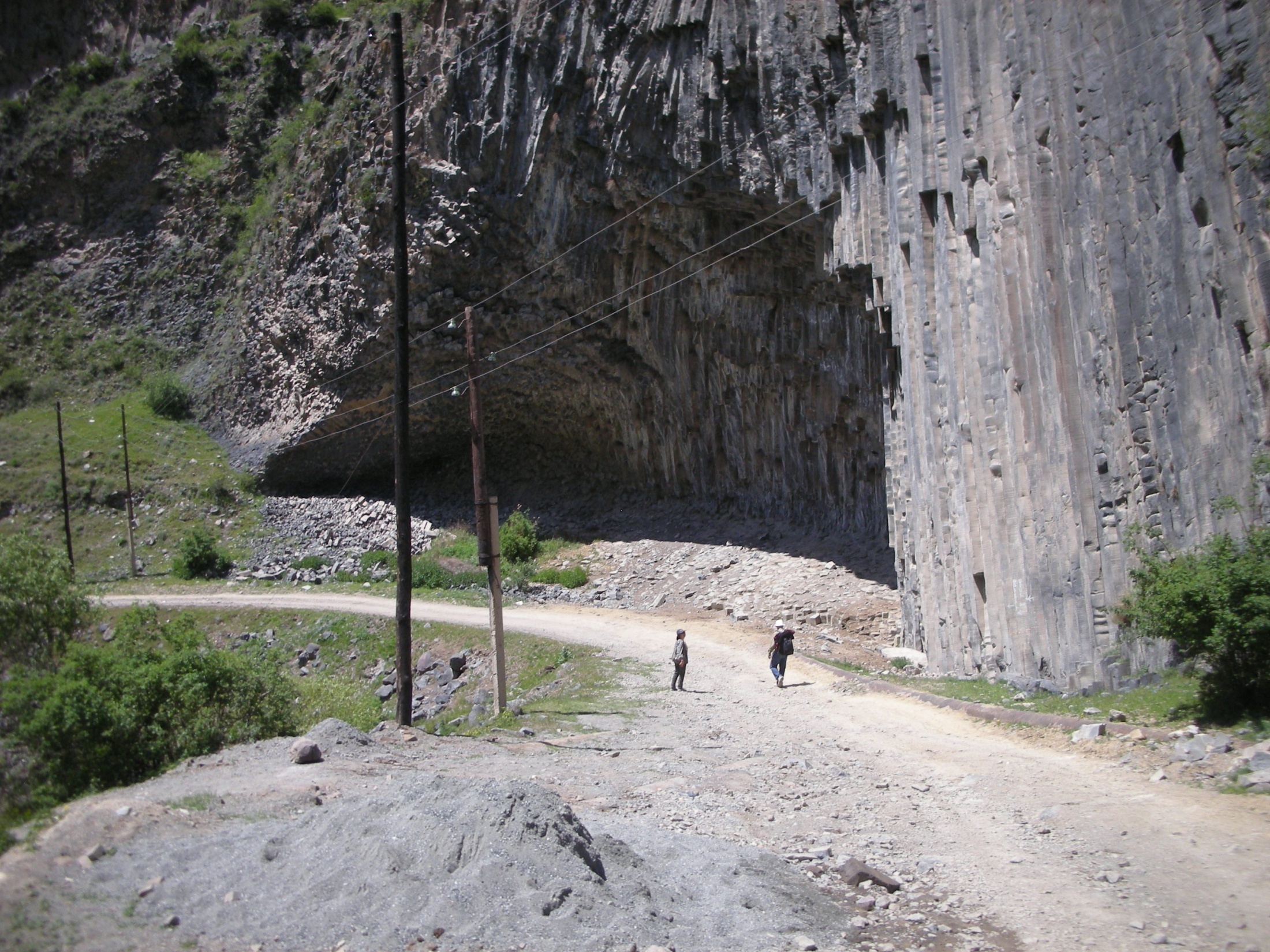 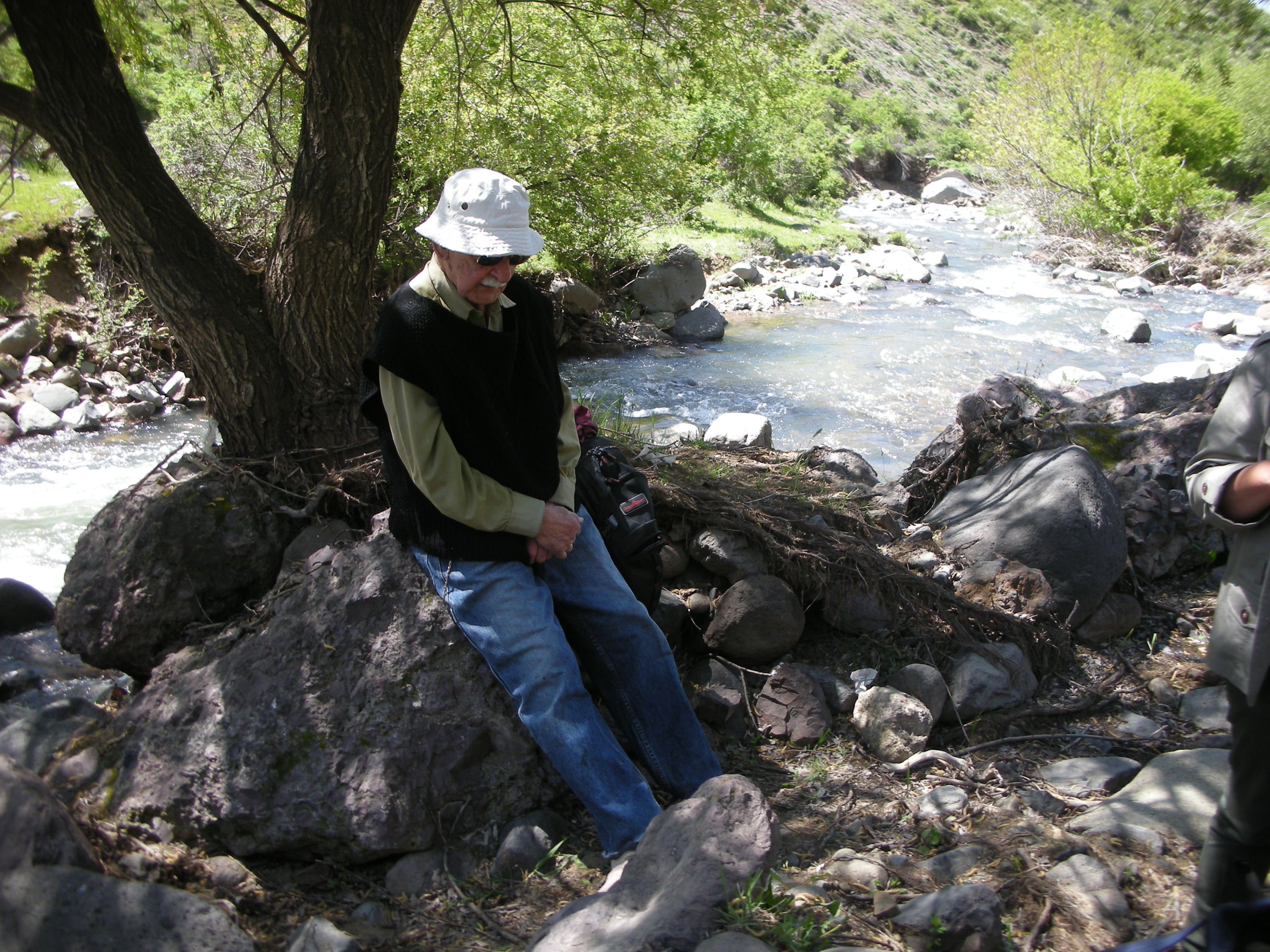 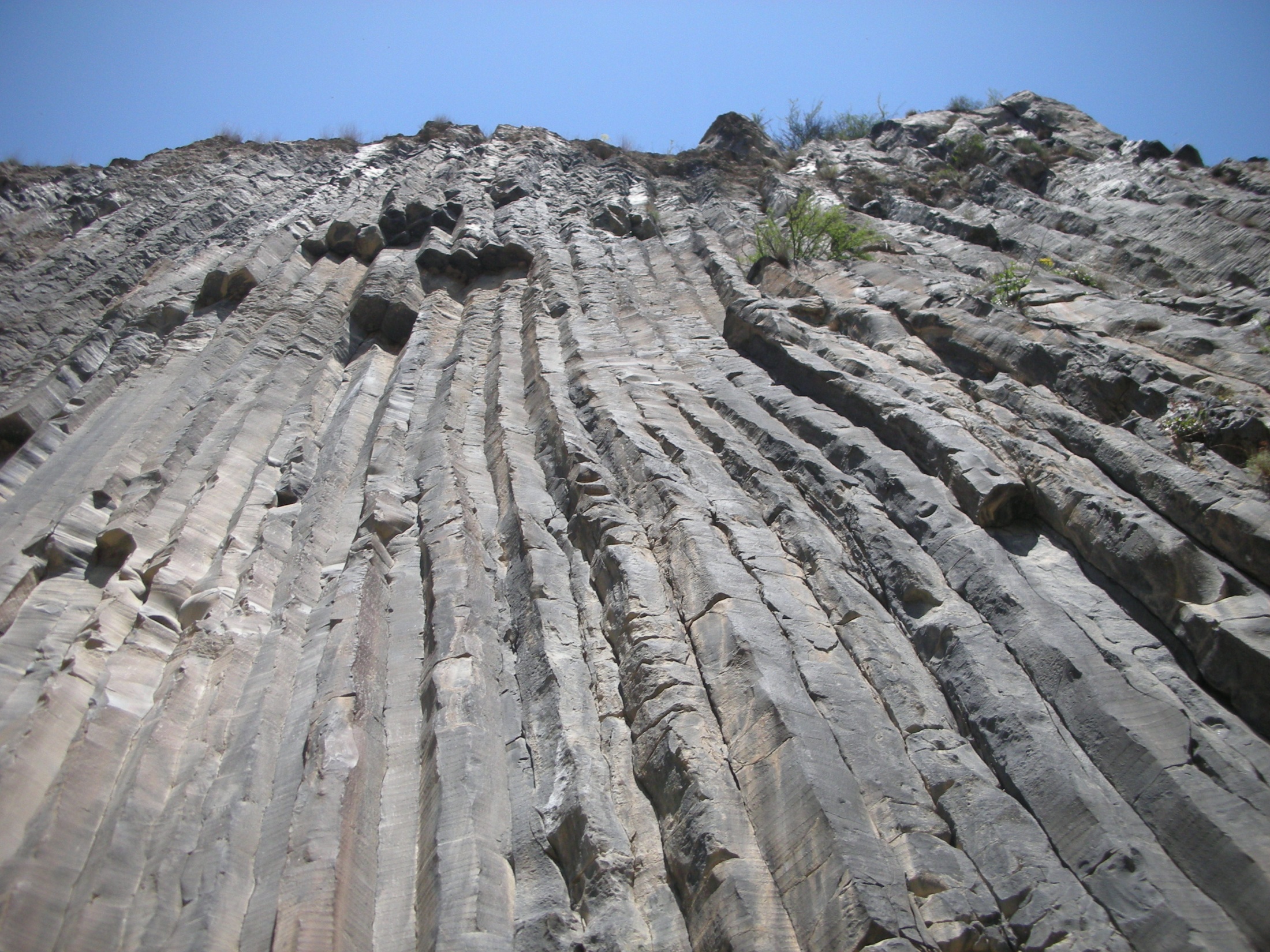 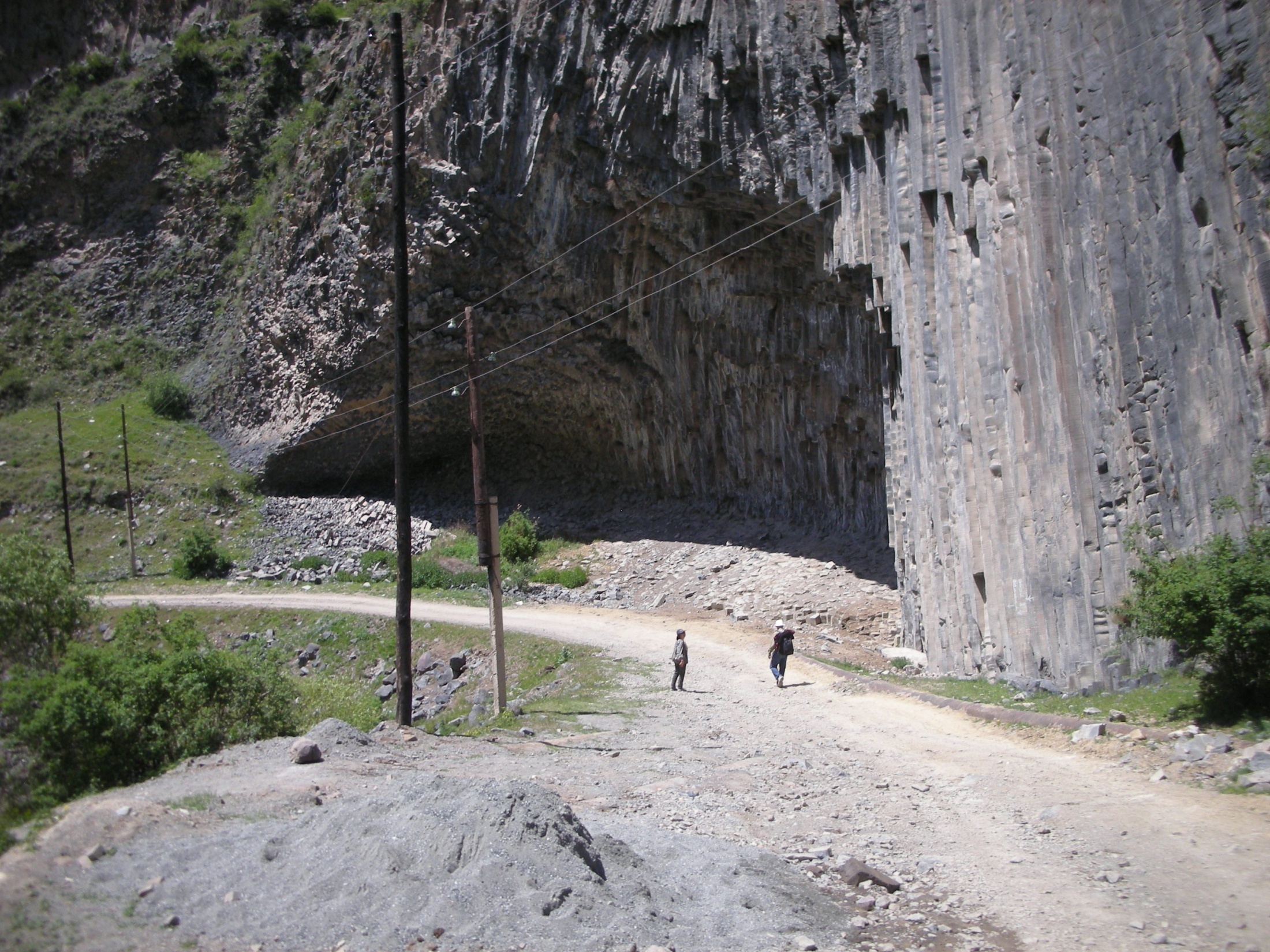 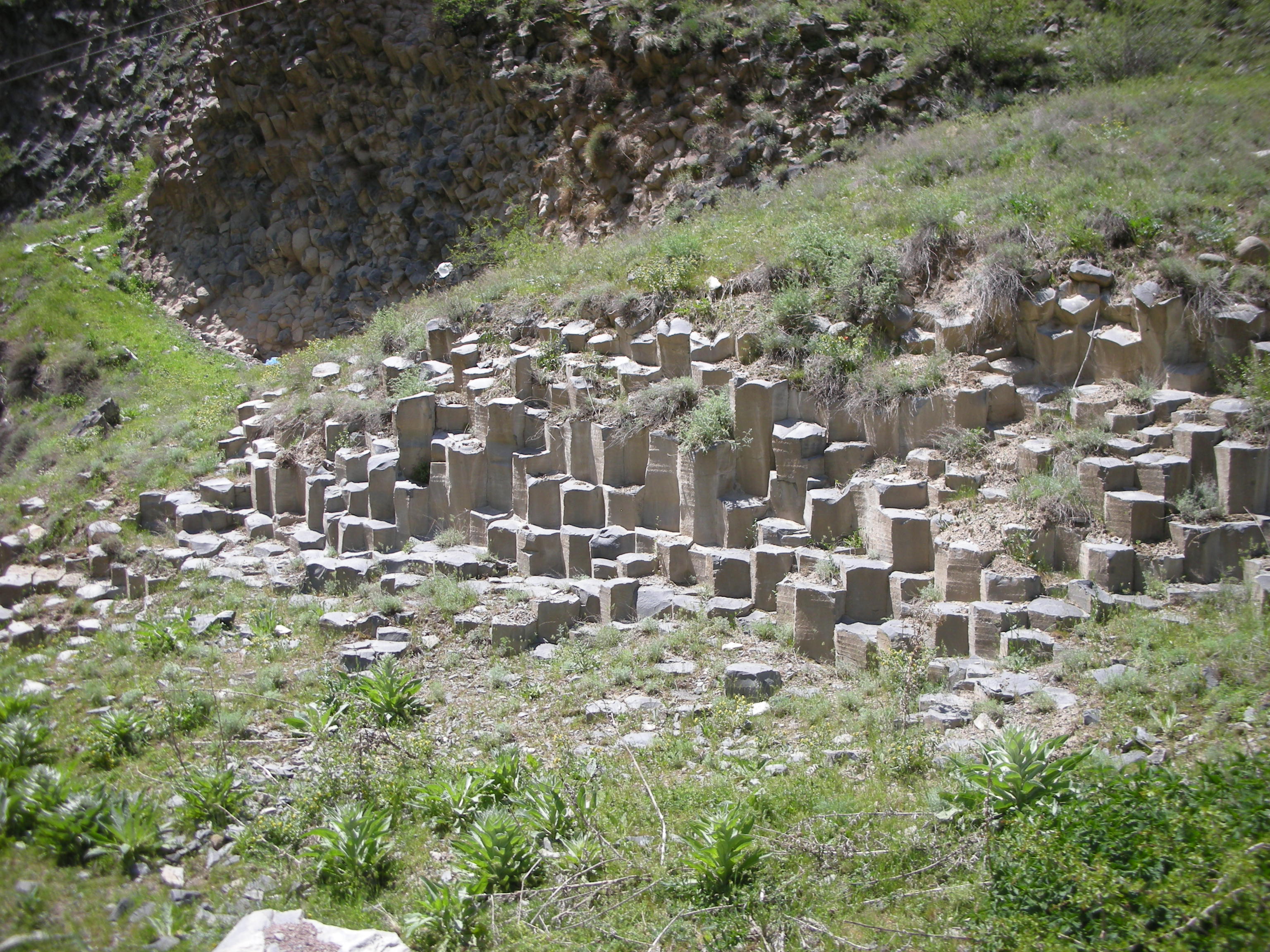 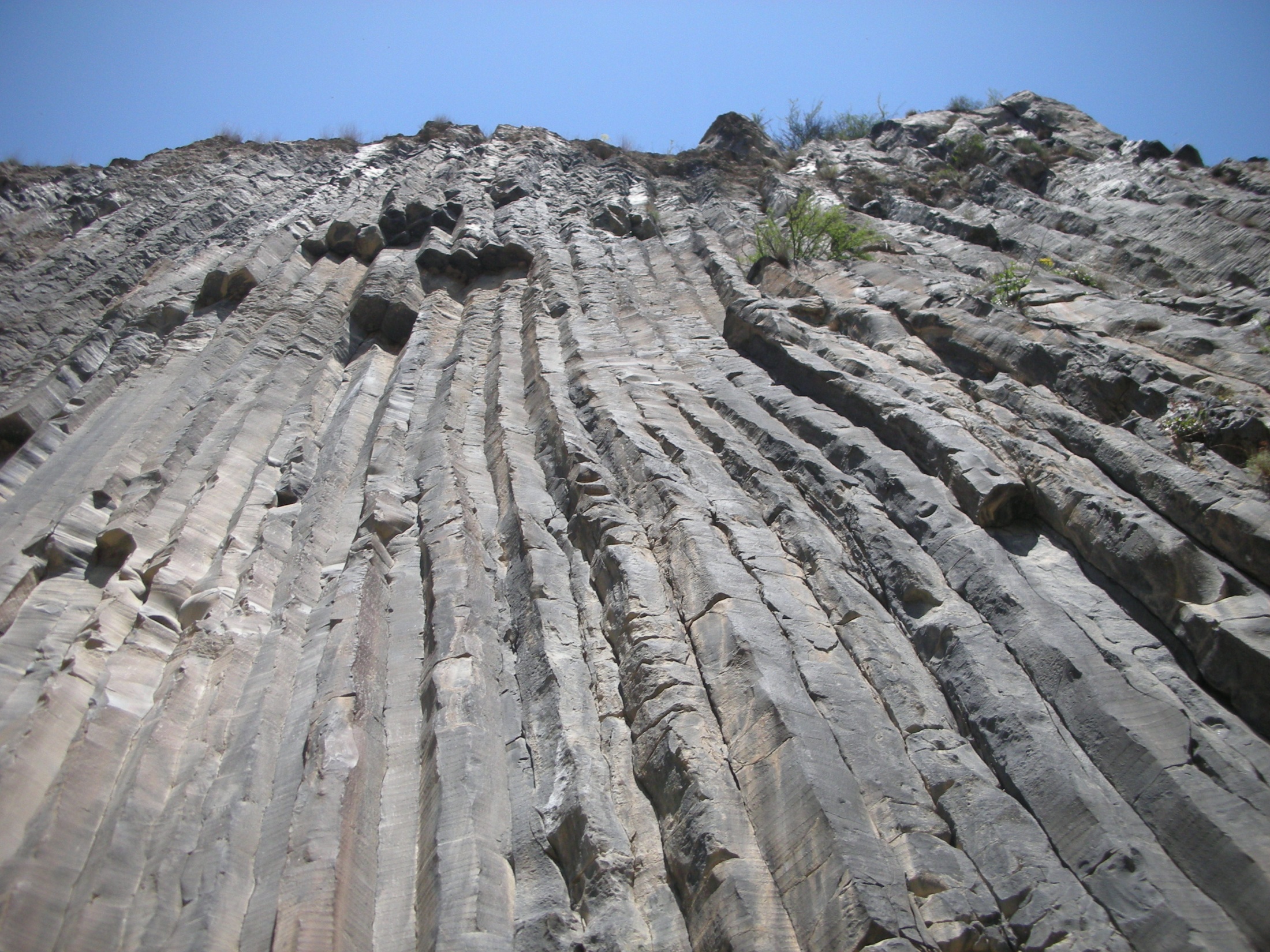 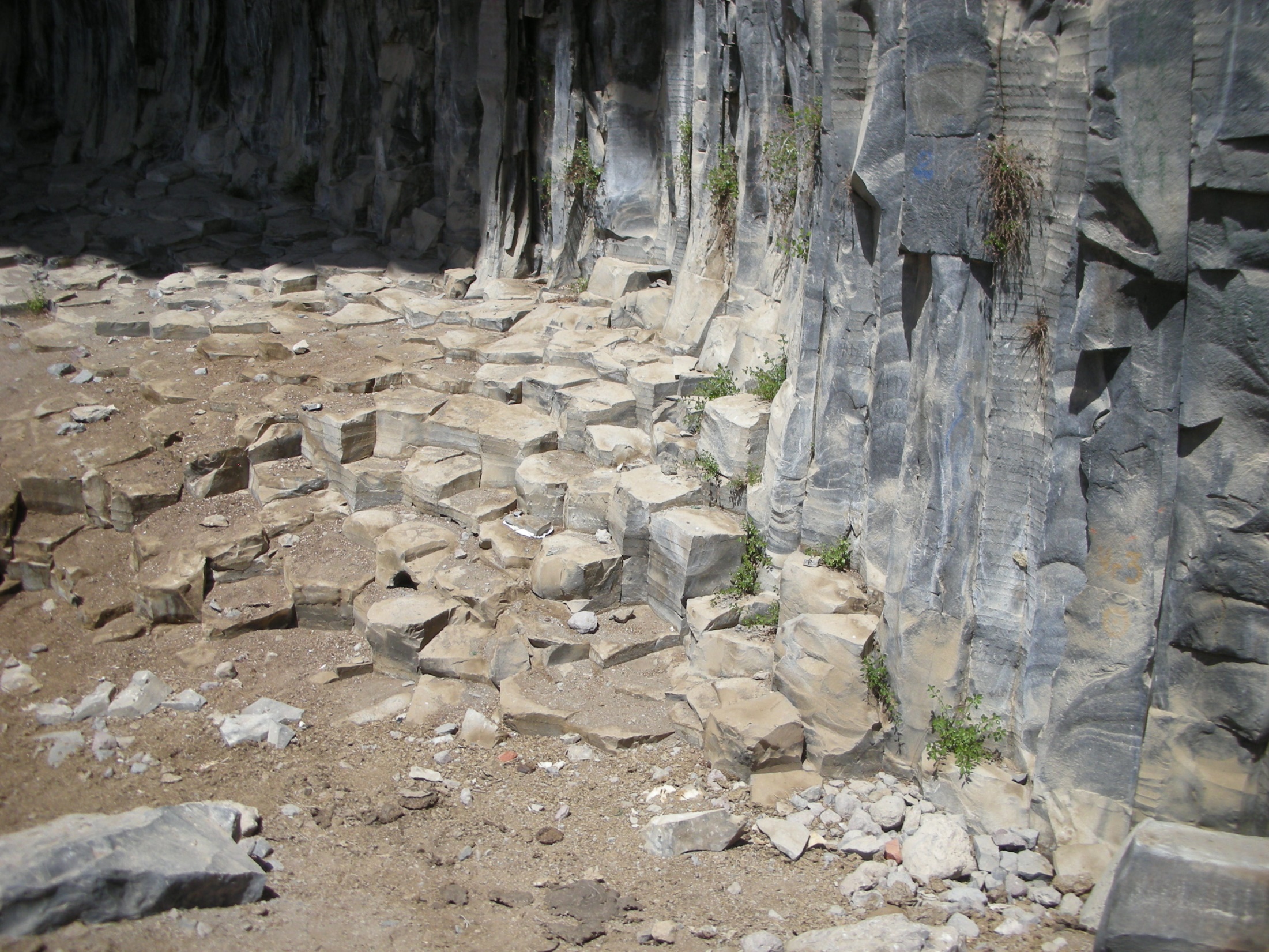 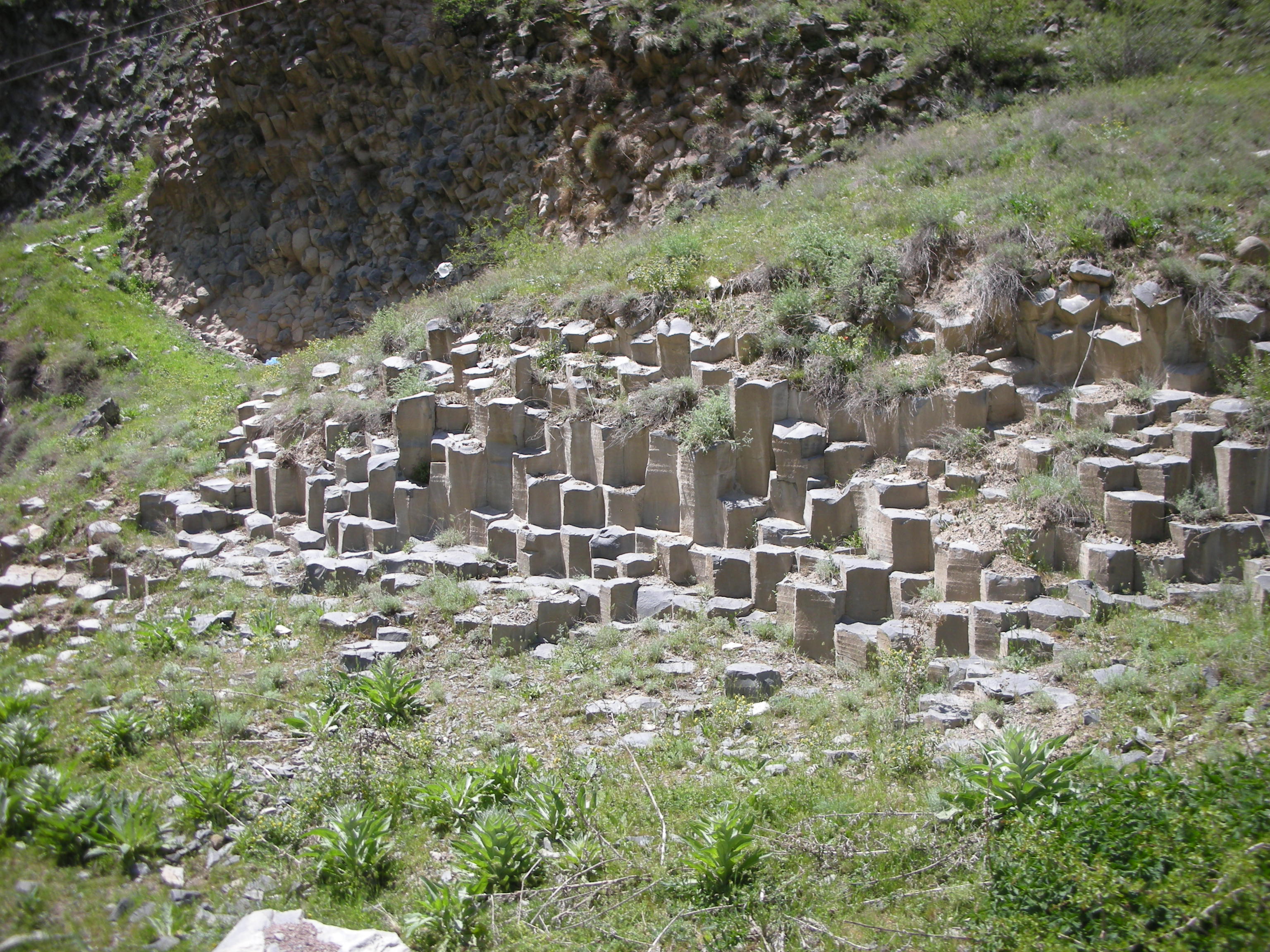 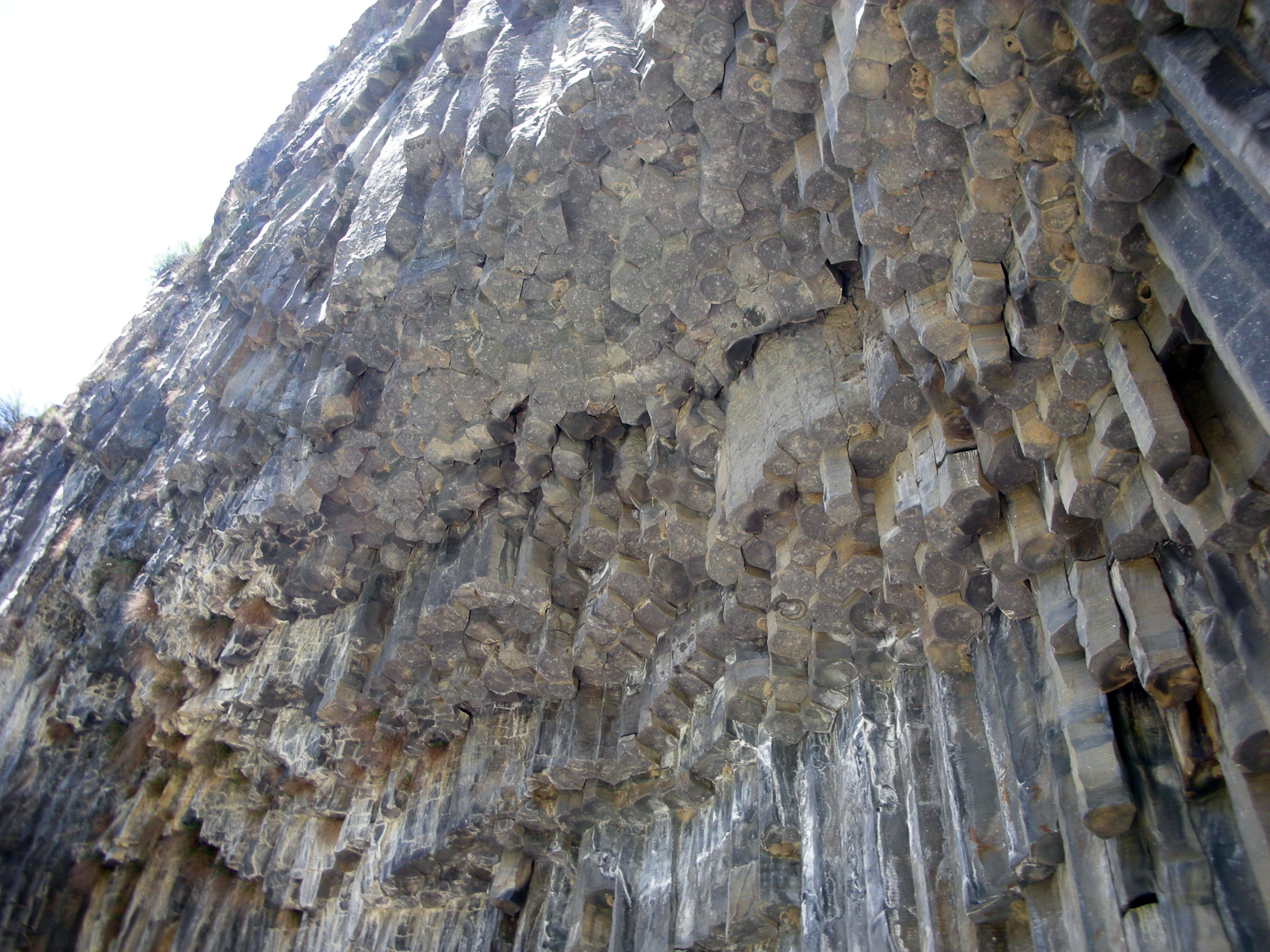 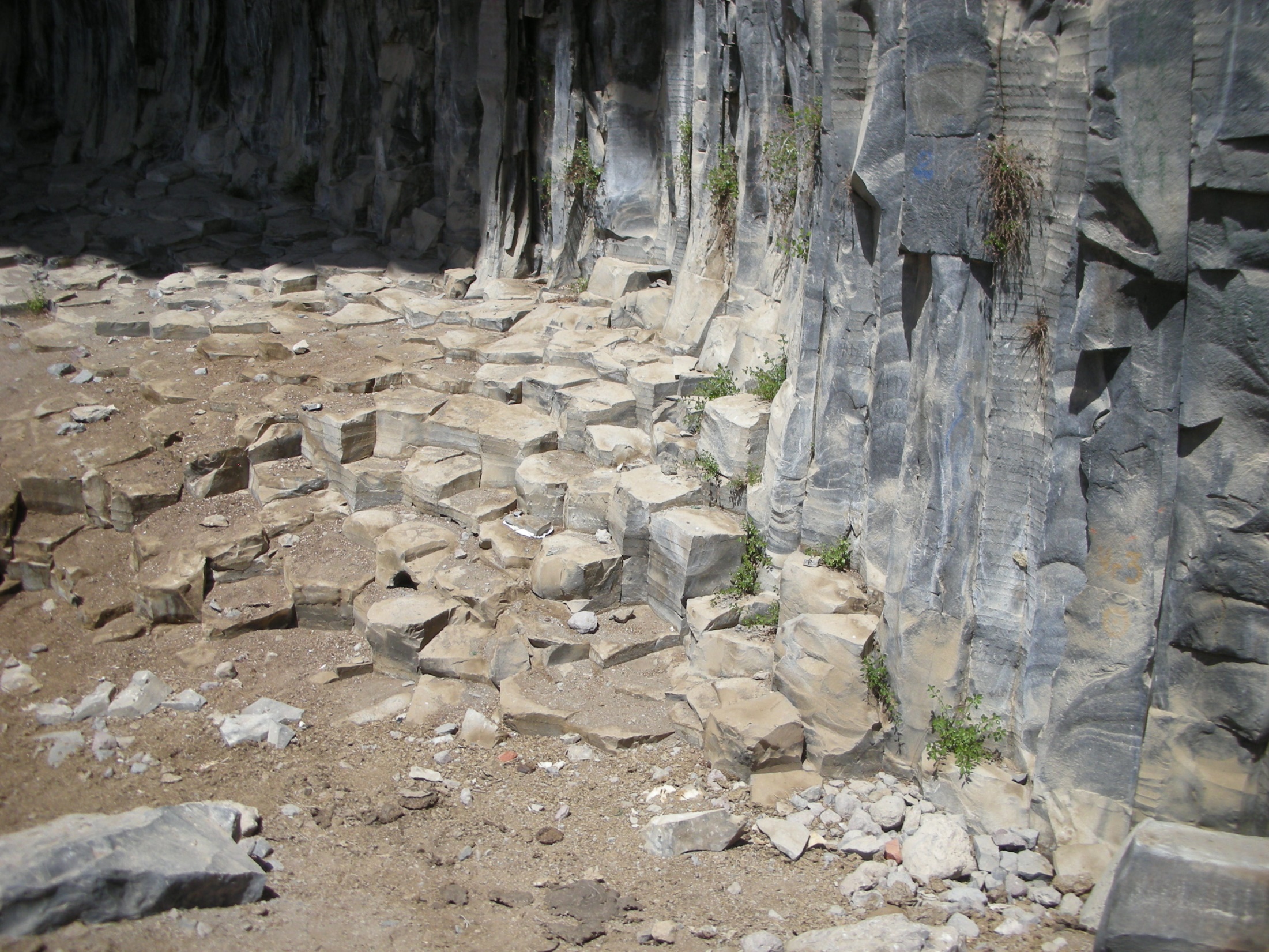 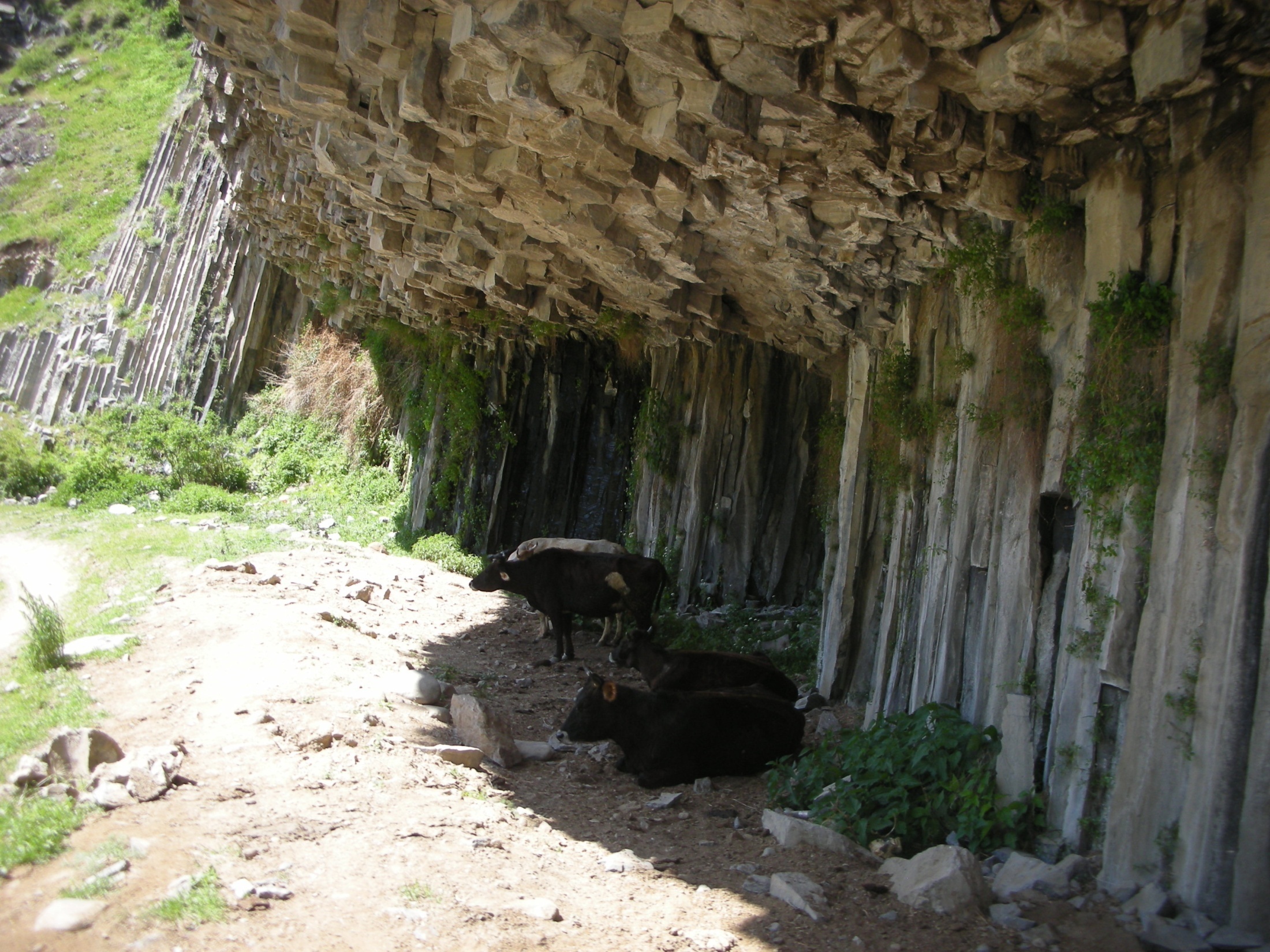 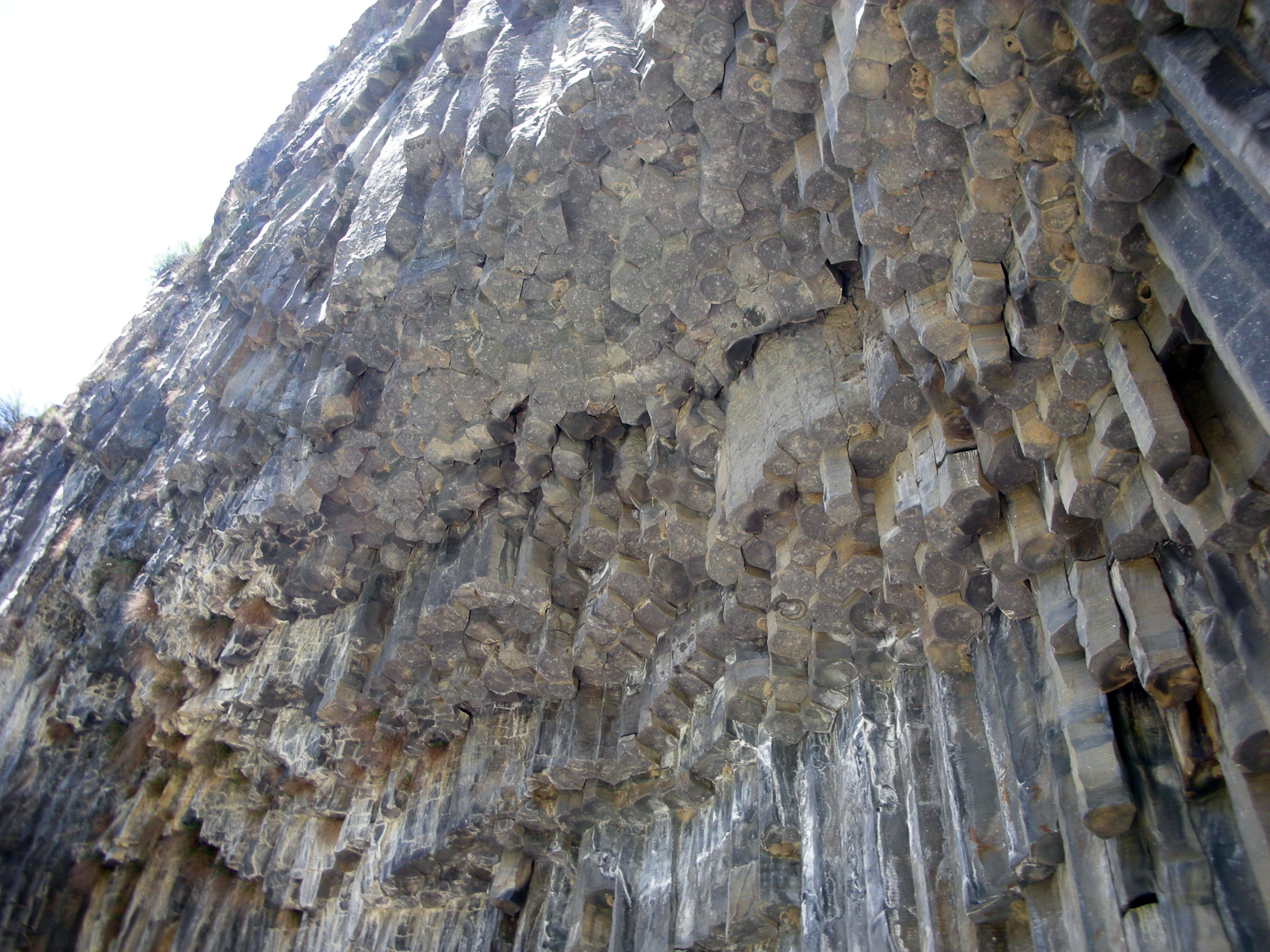 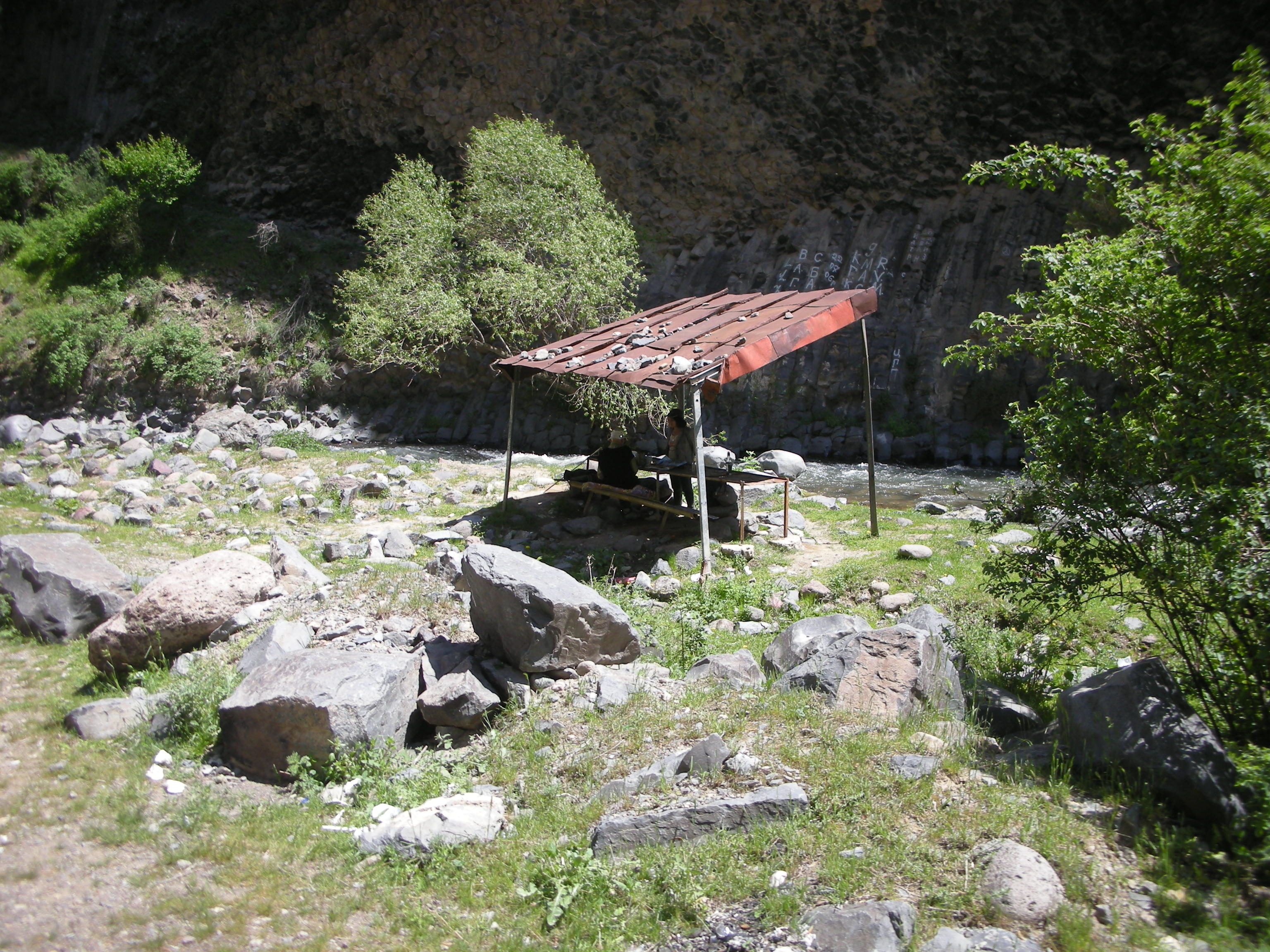 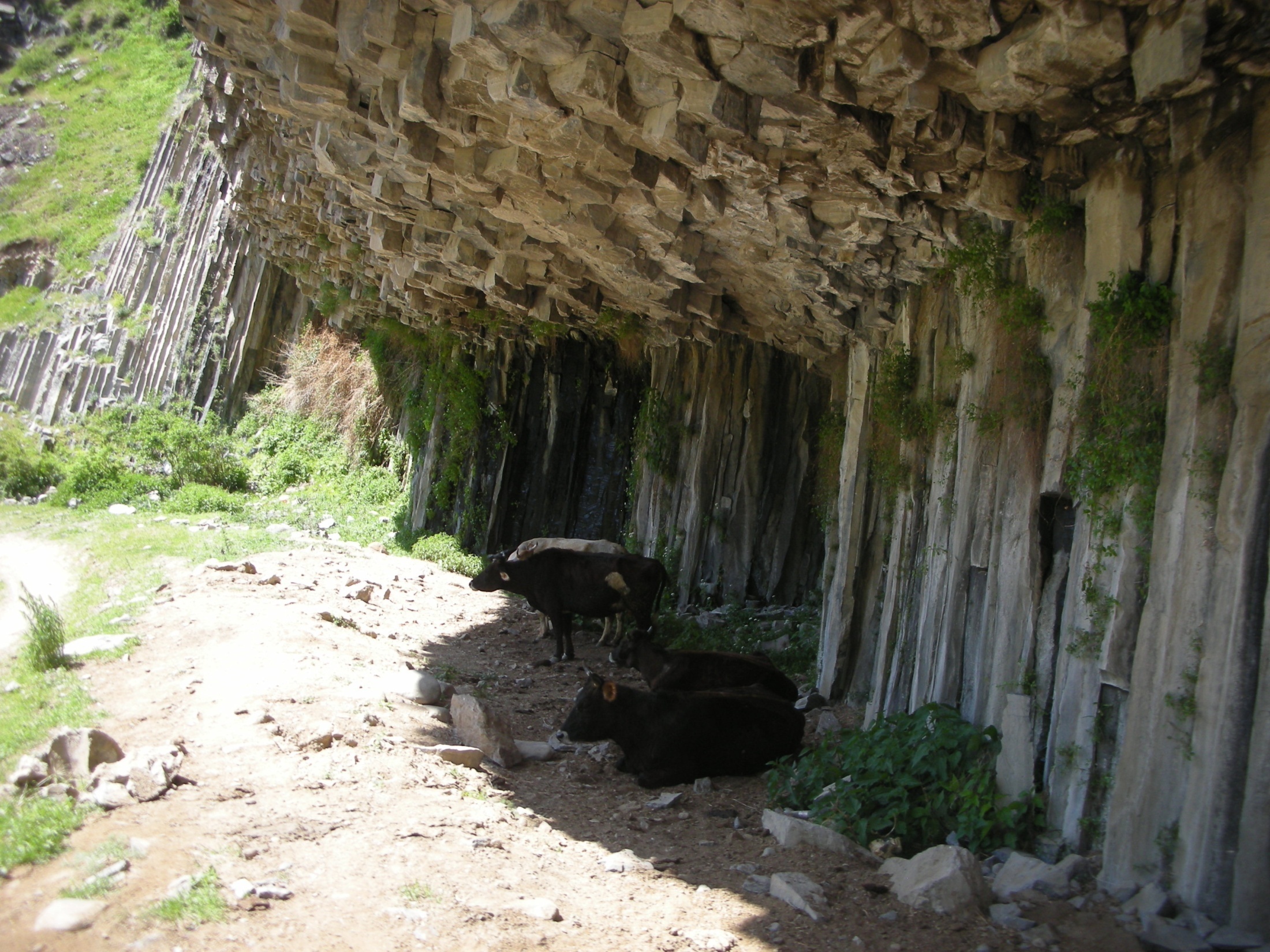 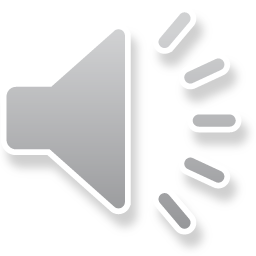 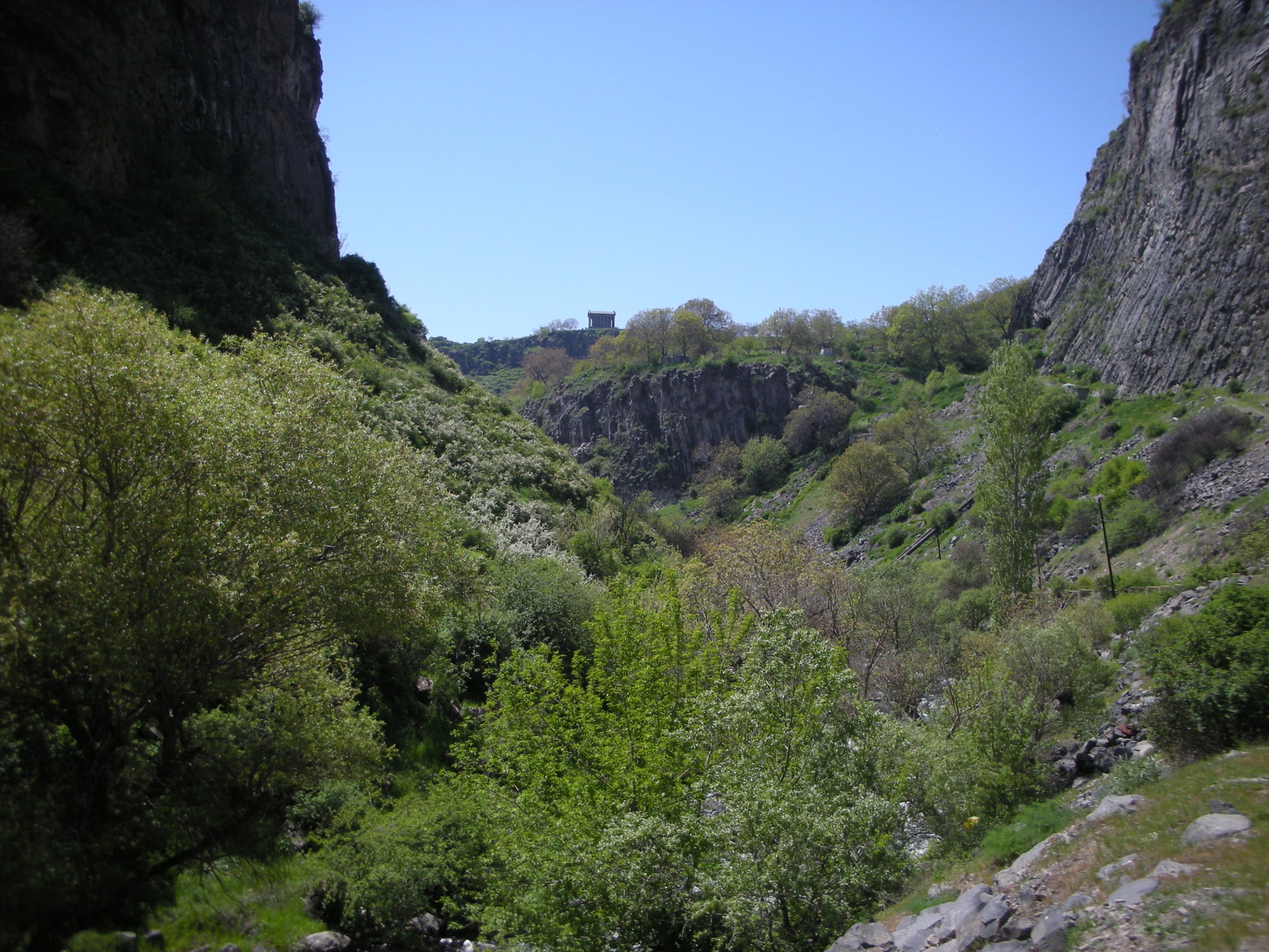 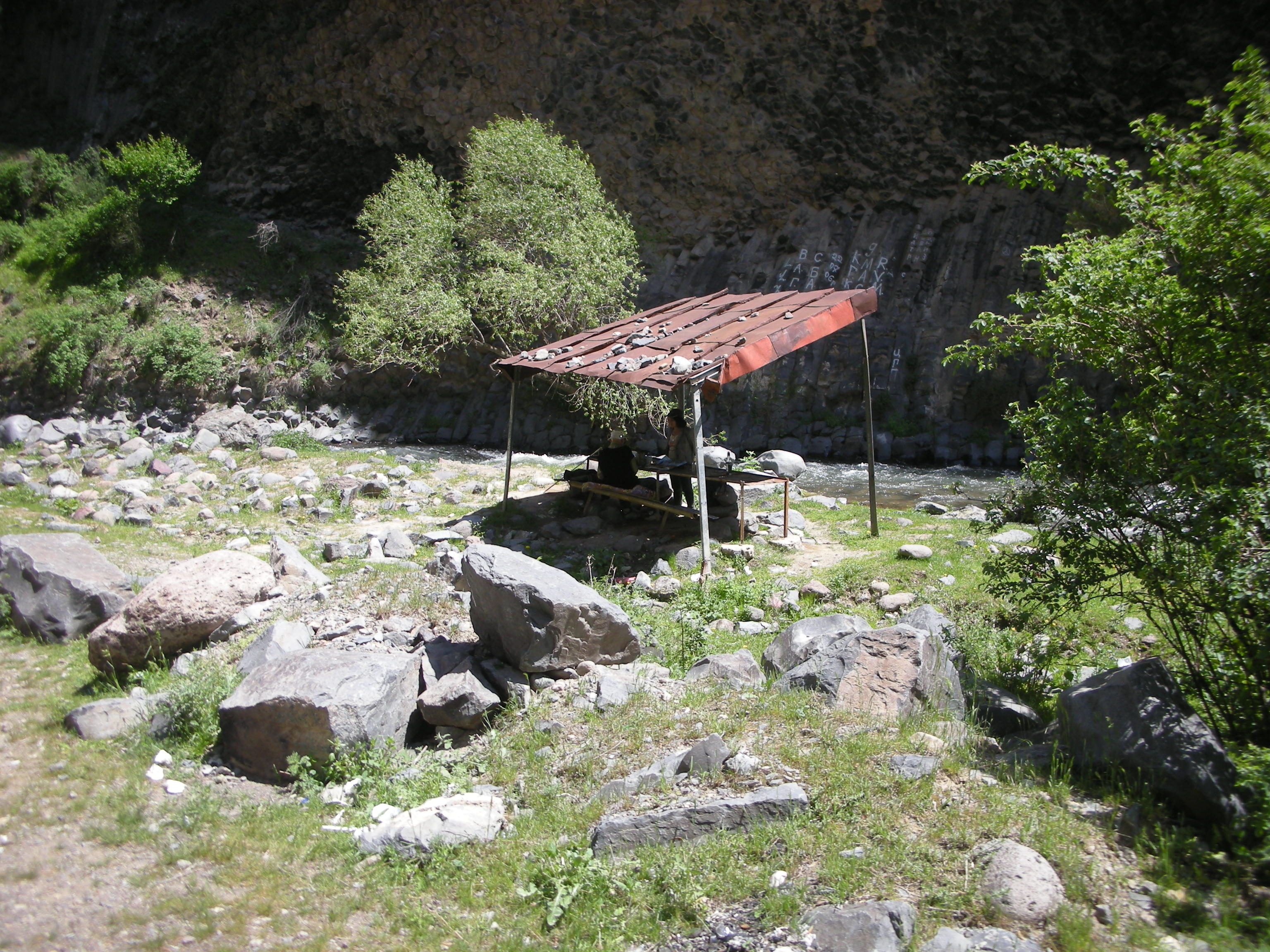 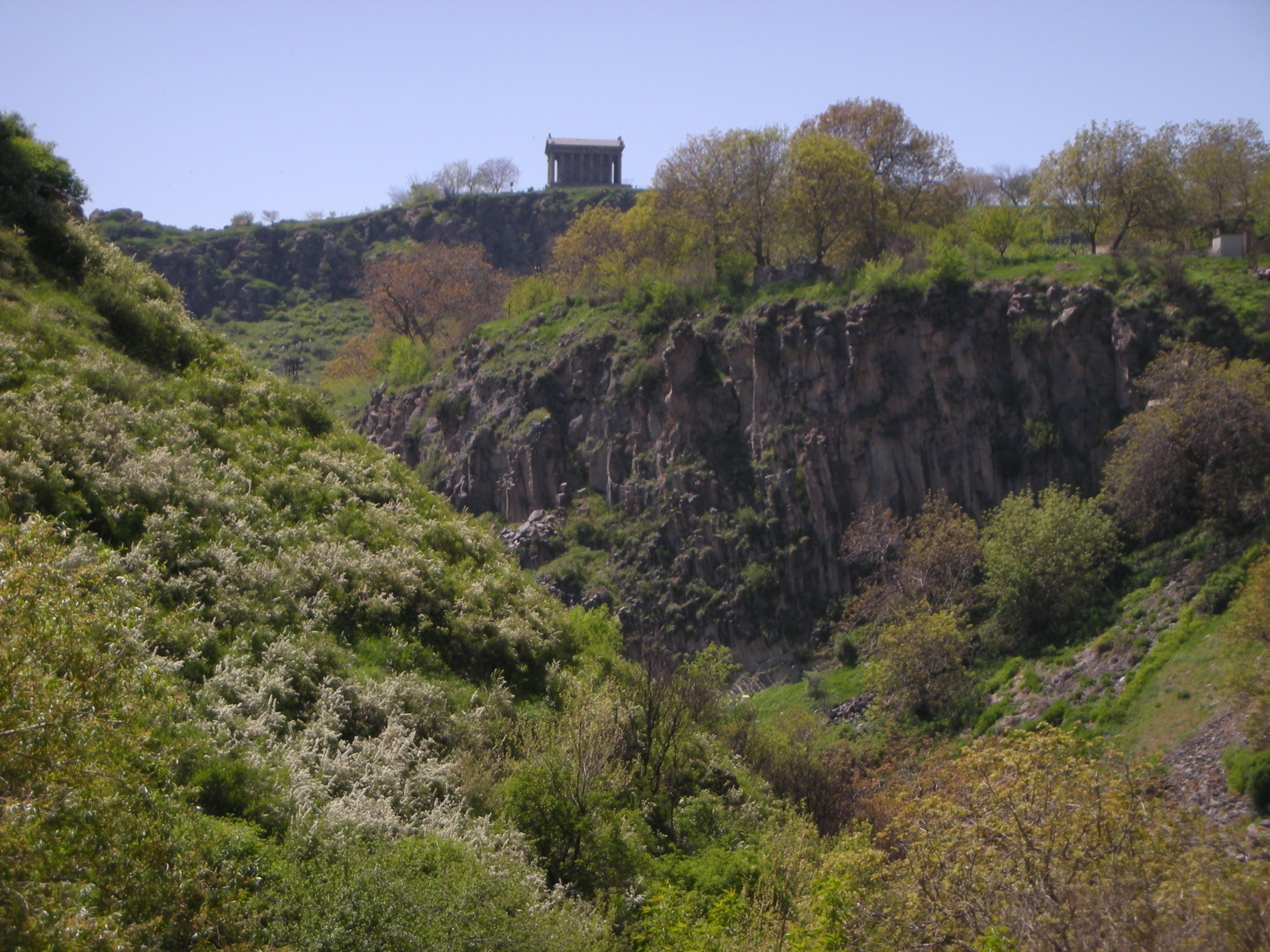 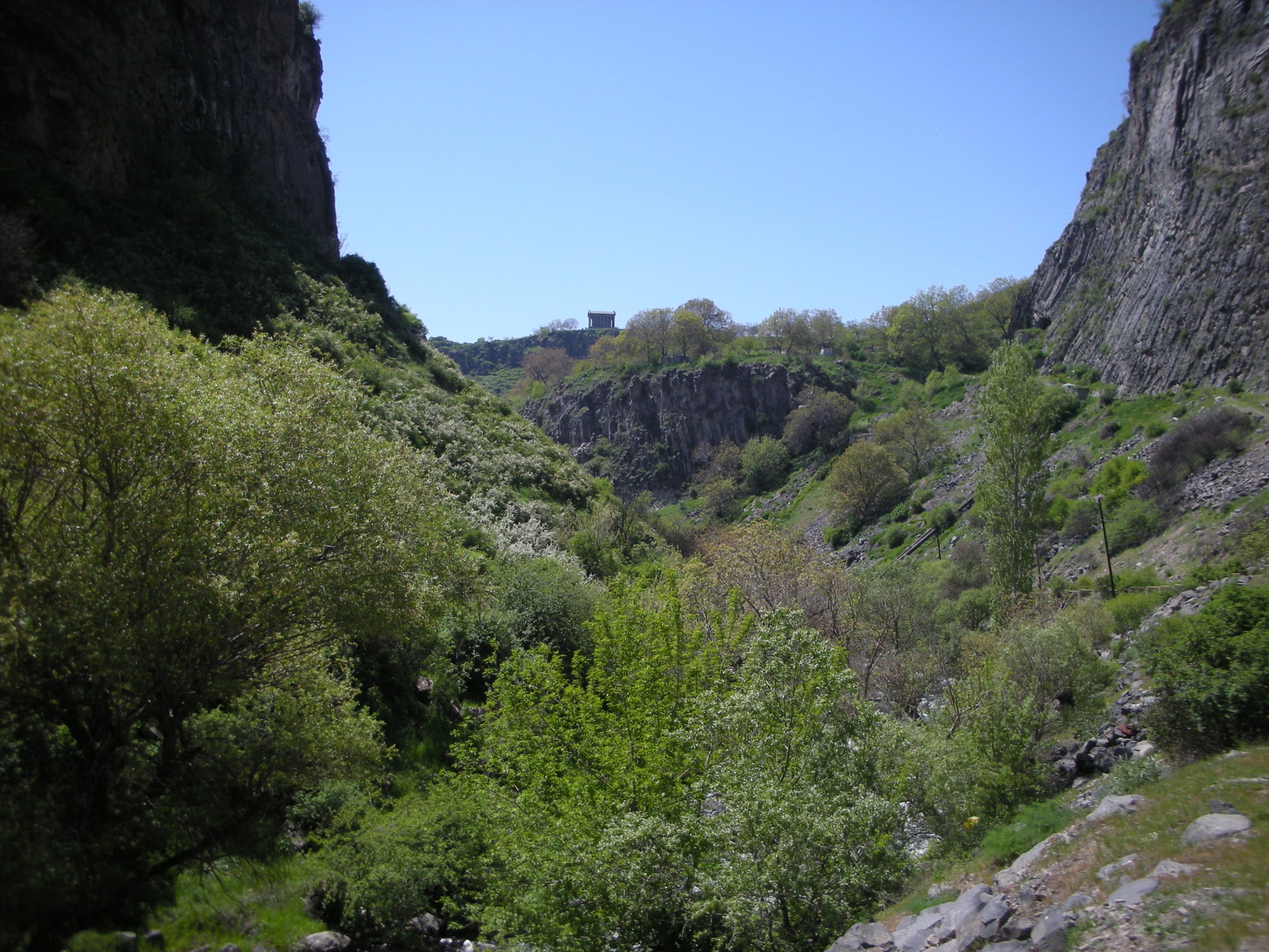 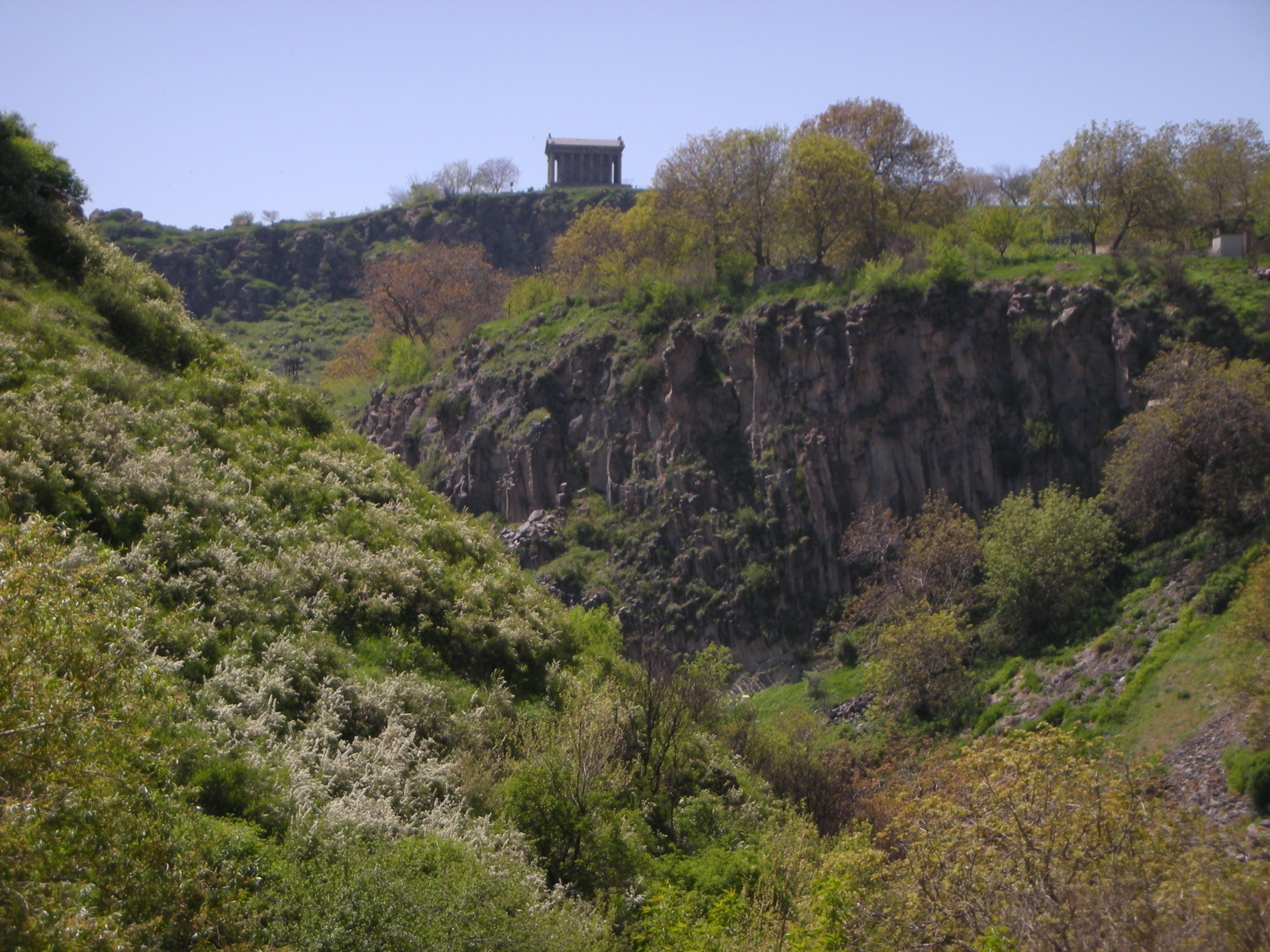 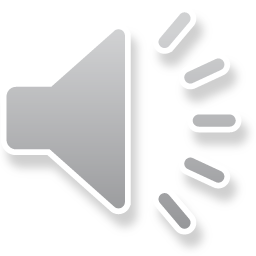 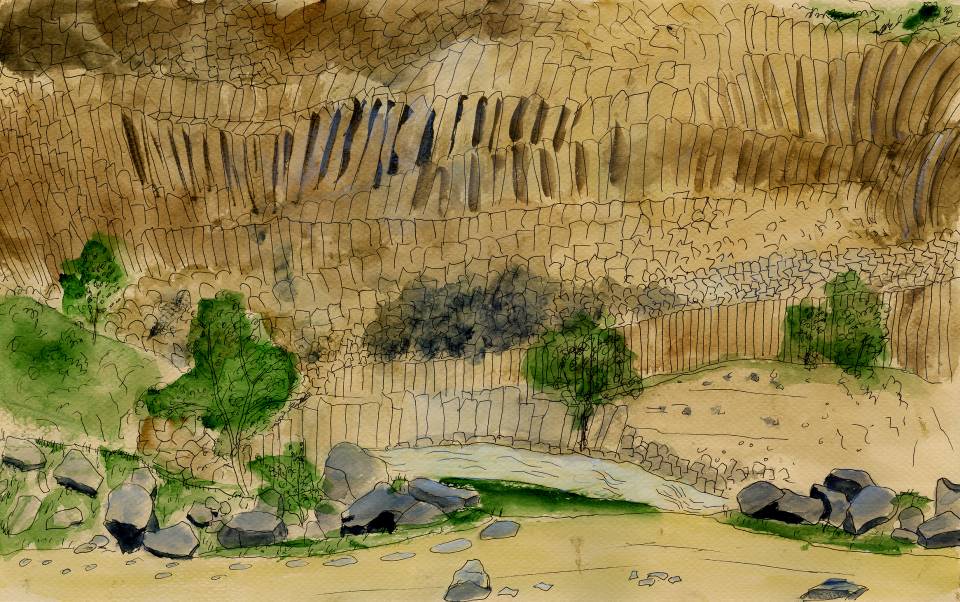 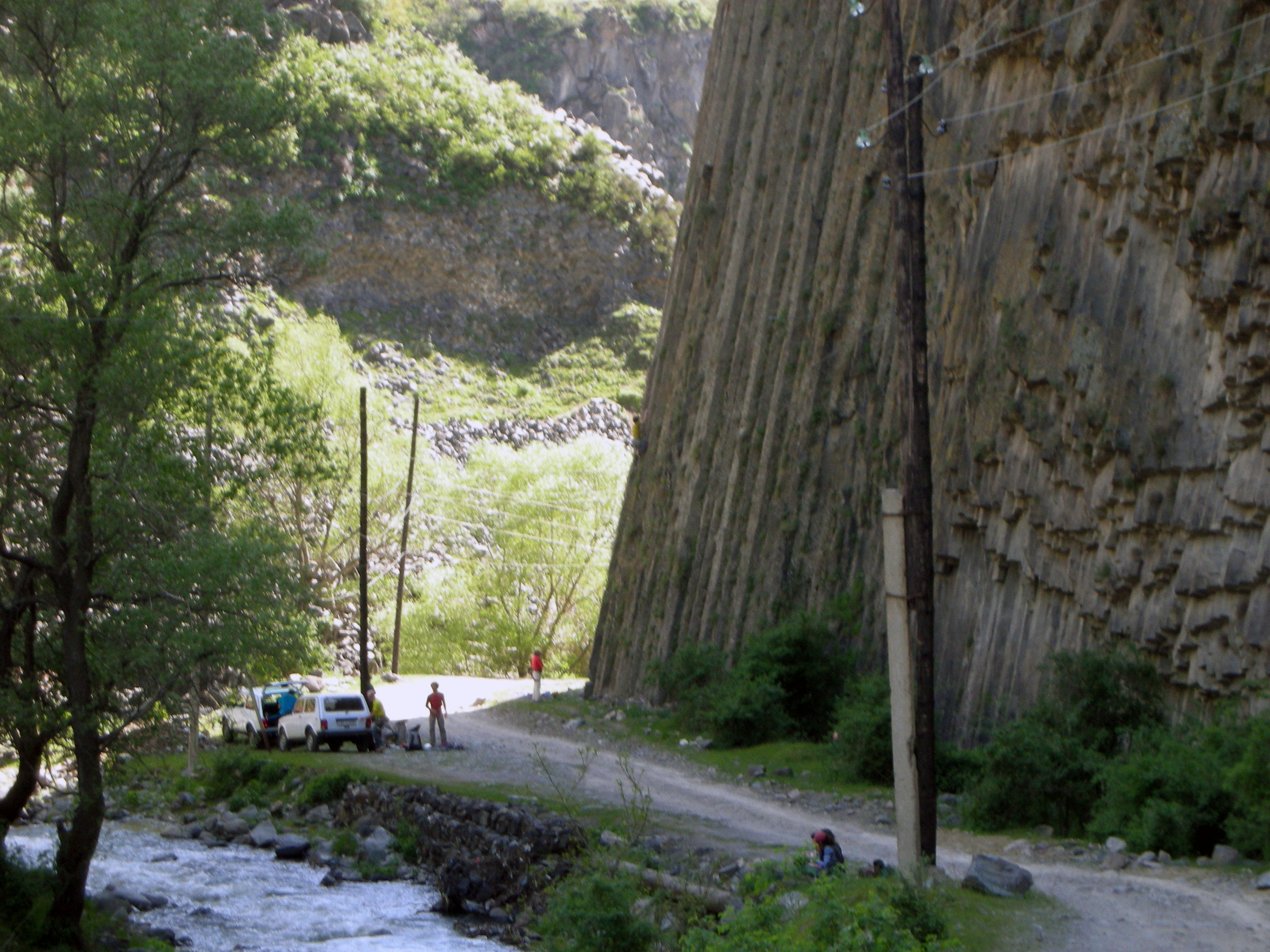 акварель № 4
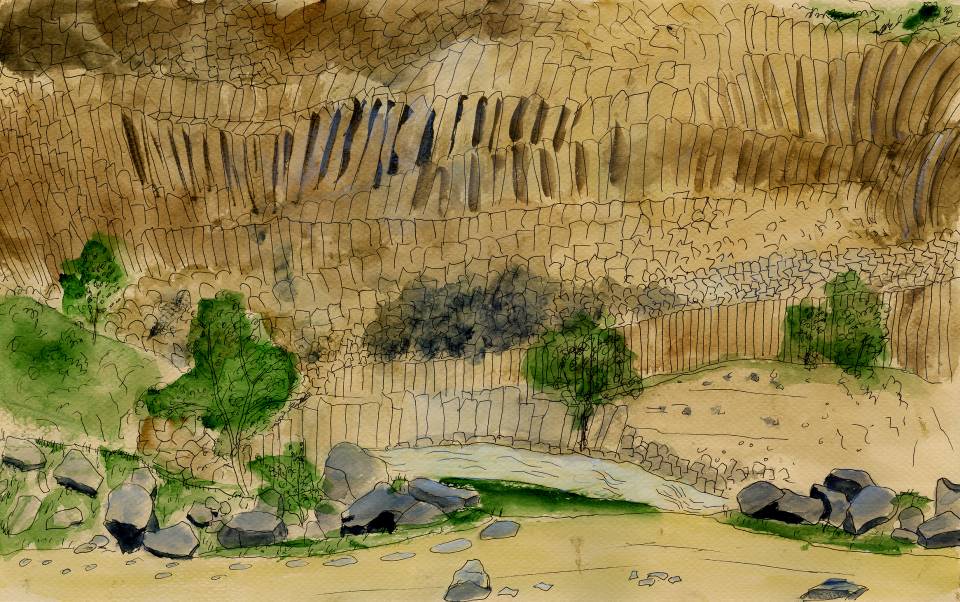 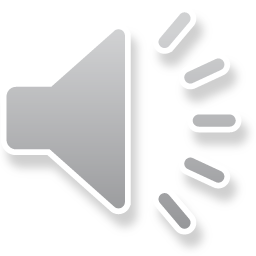 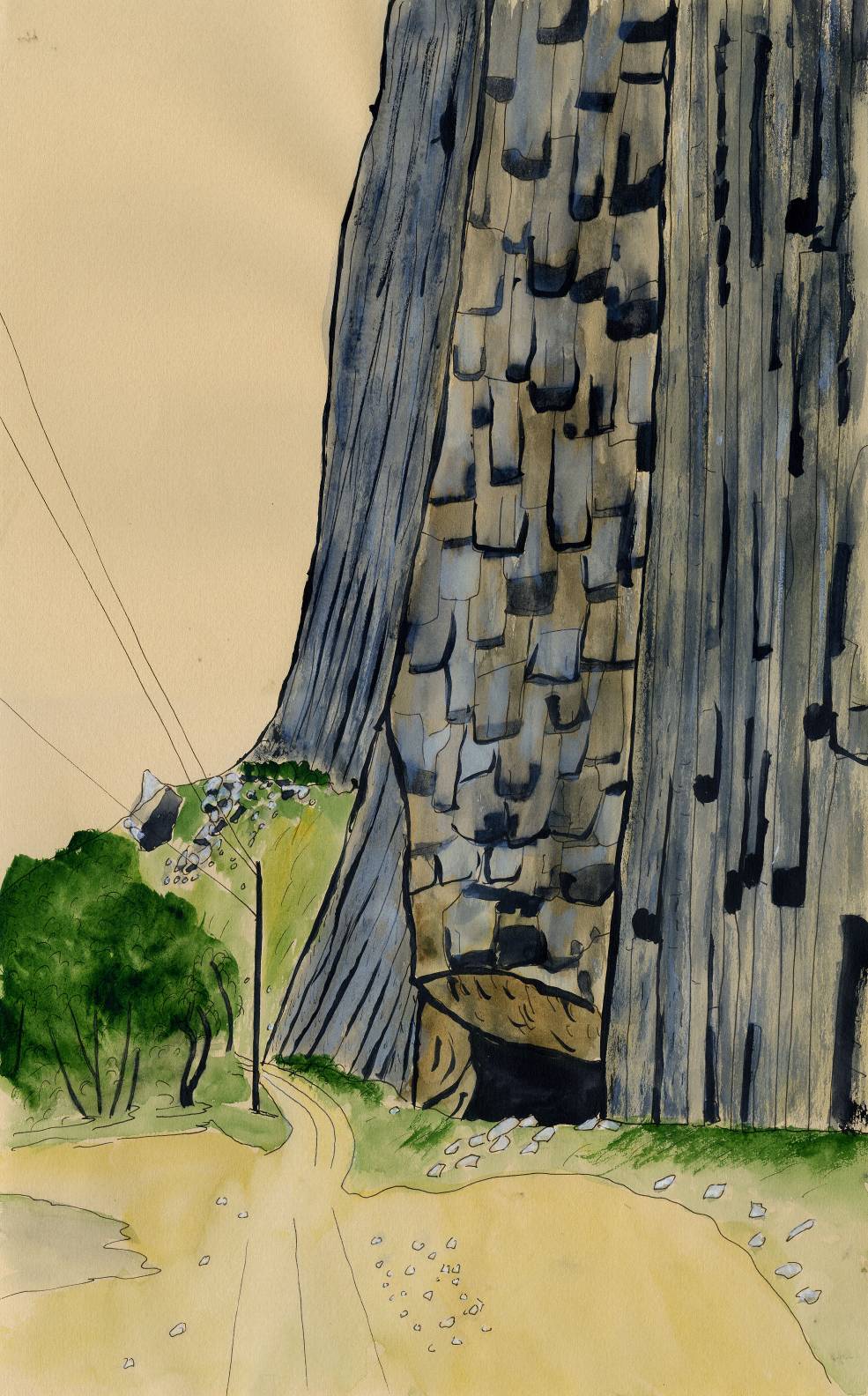 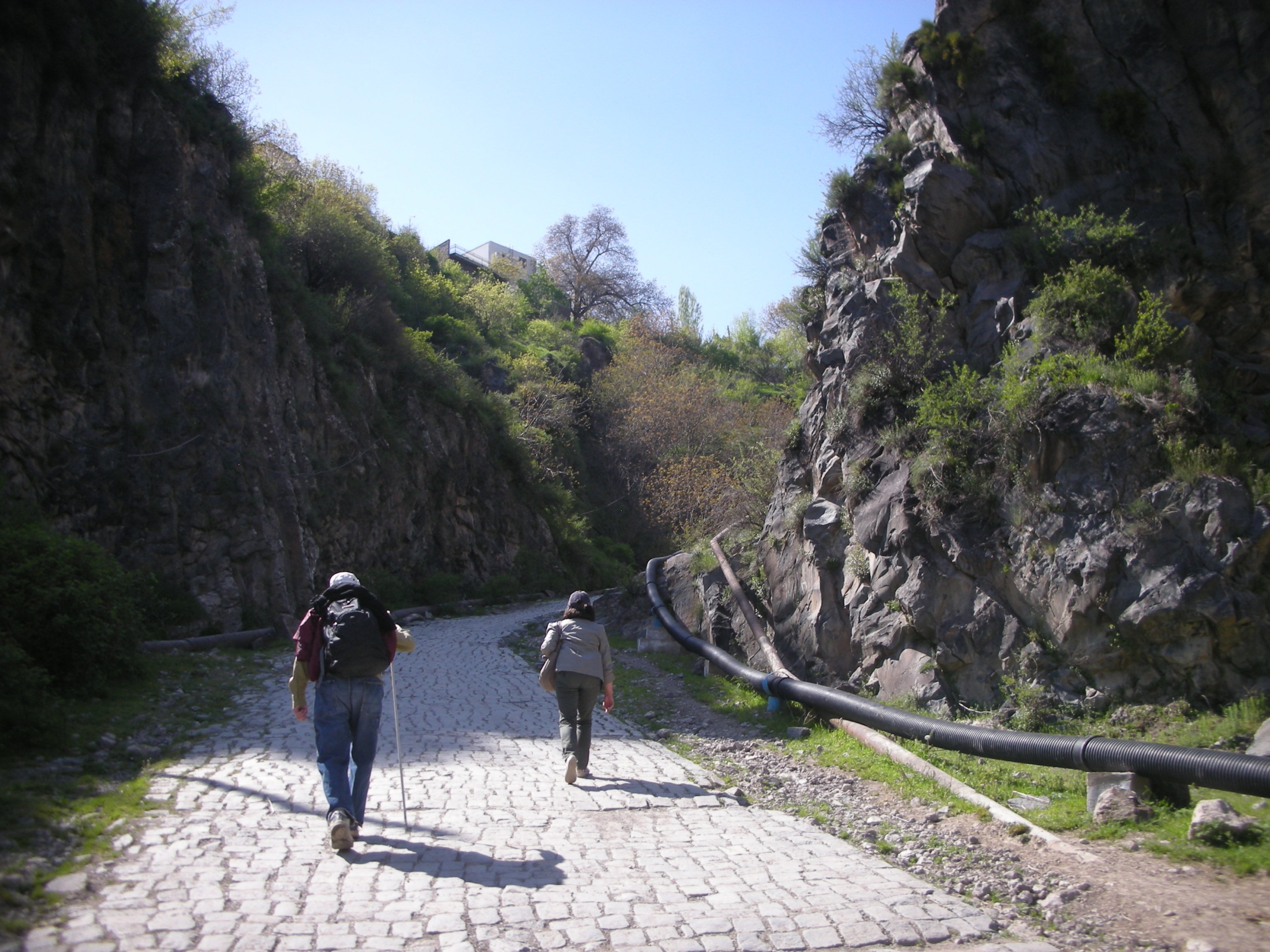 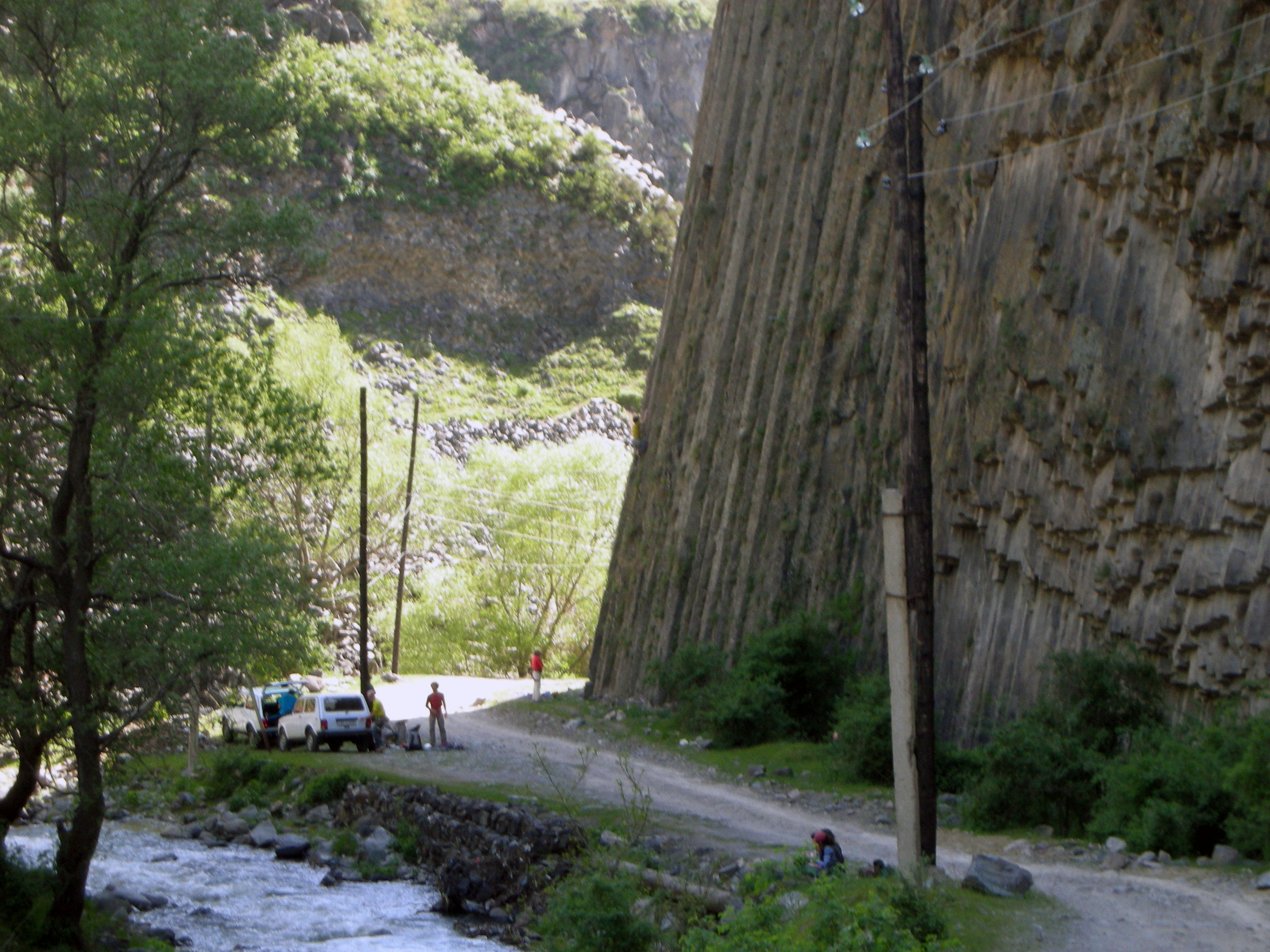 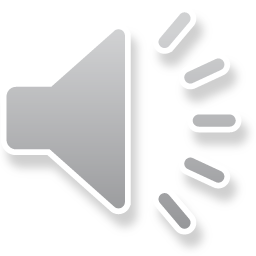 акварель № 5
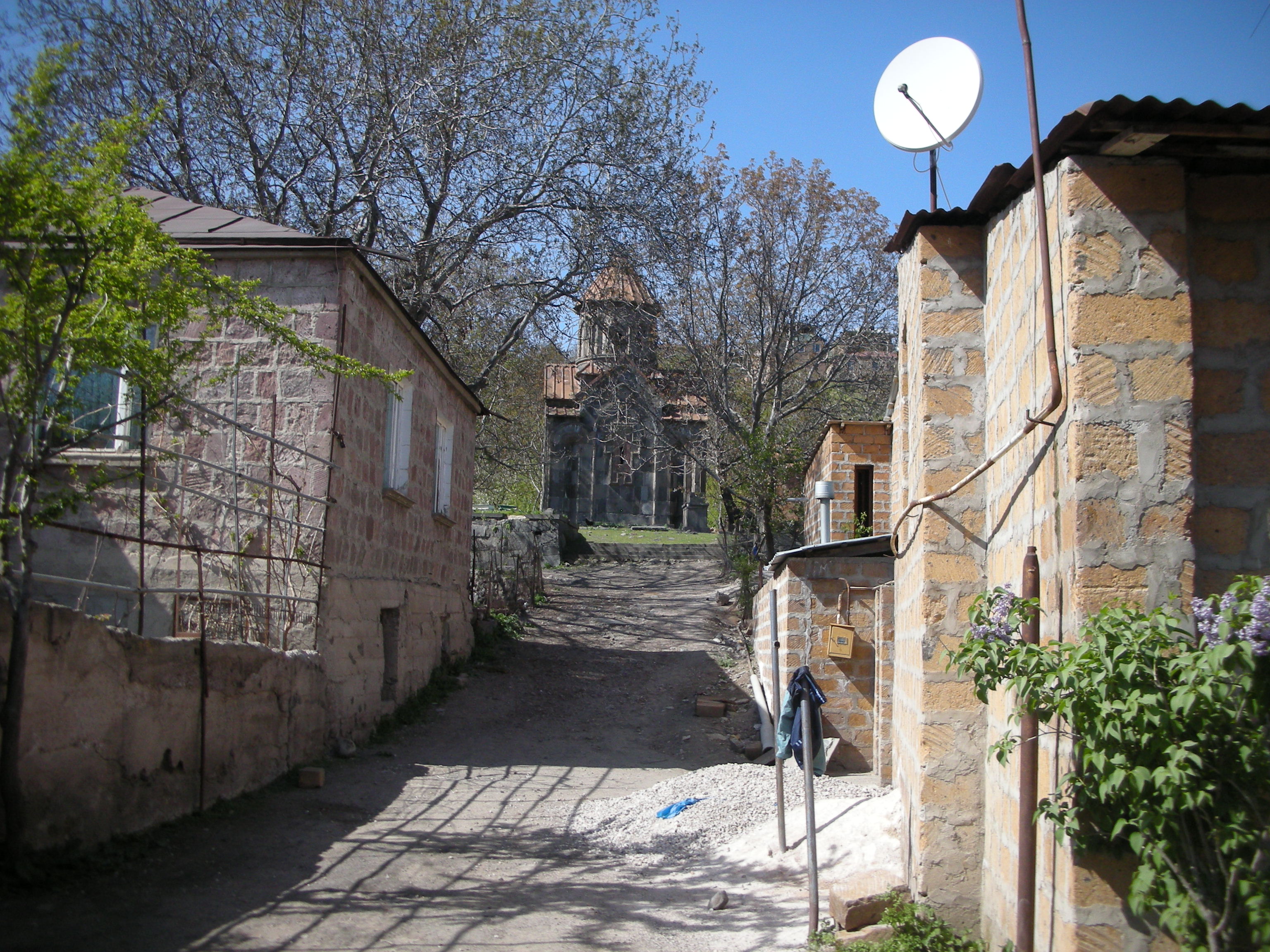 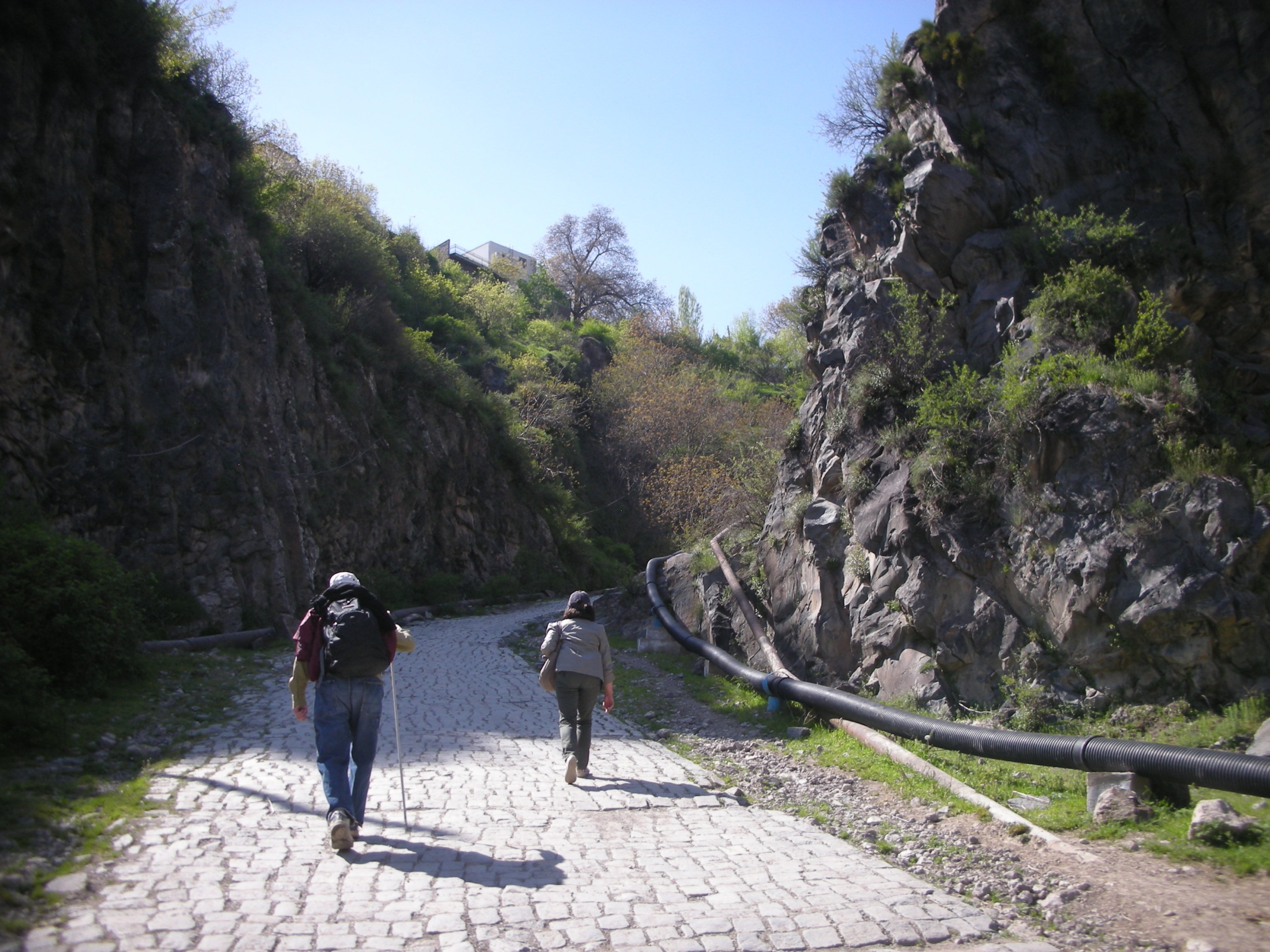 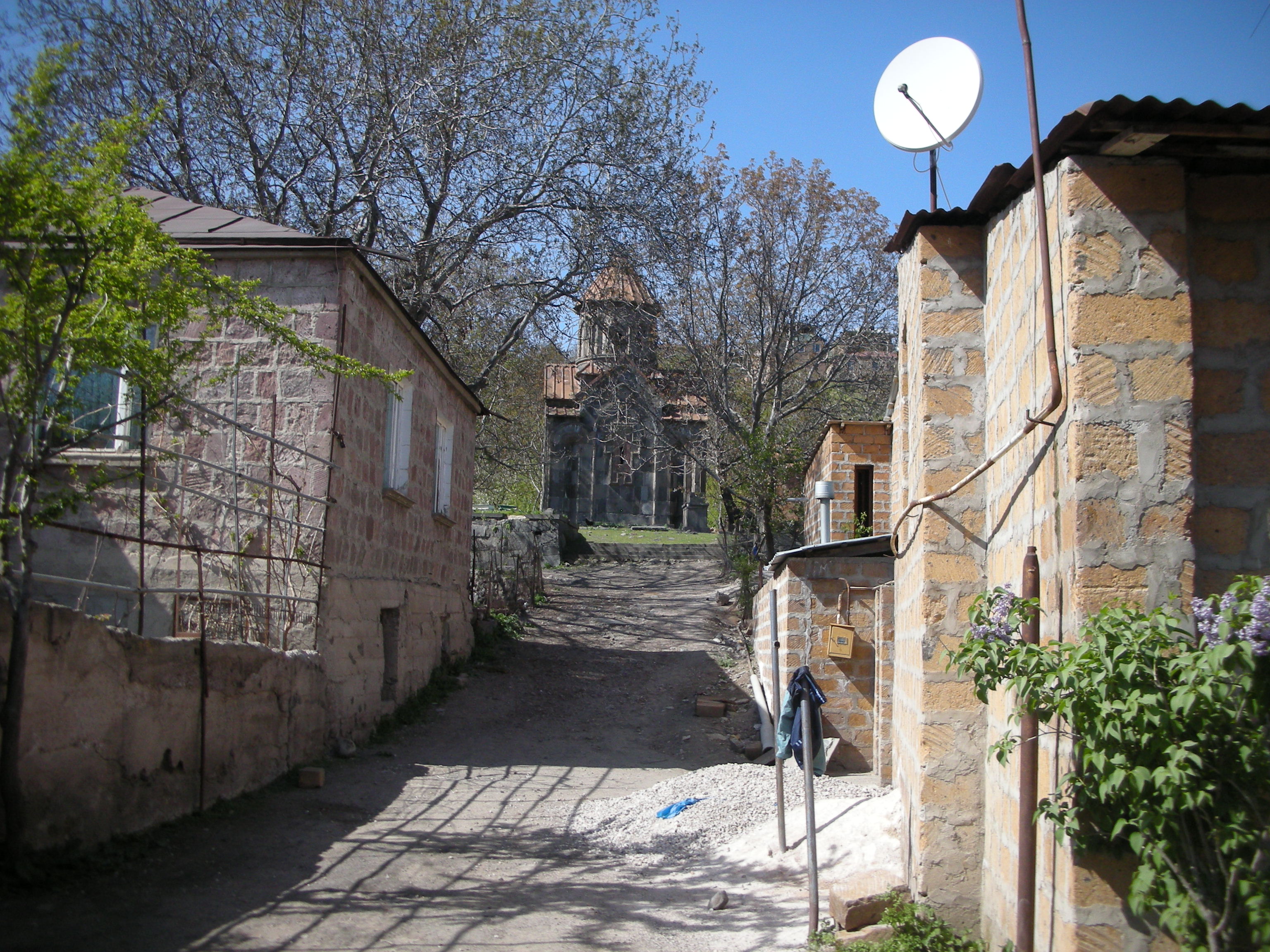 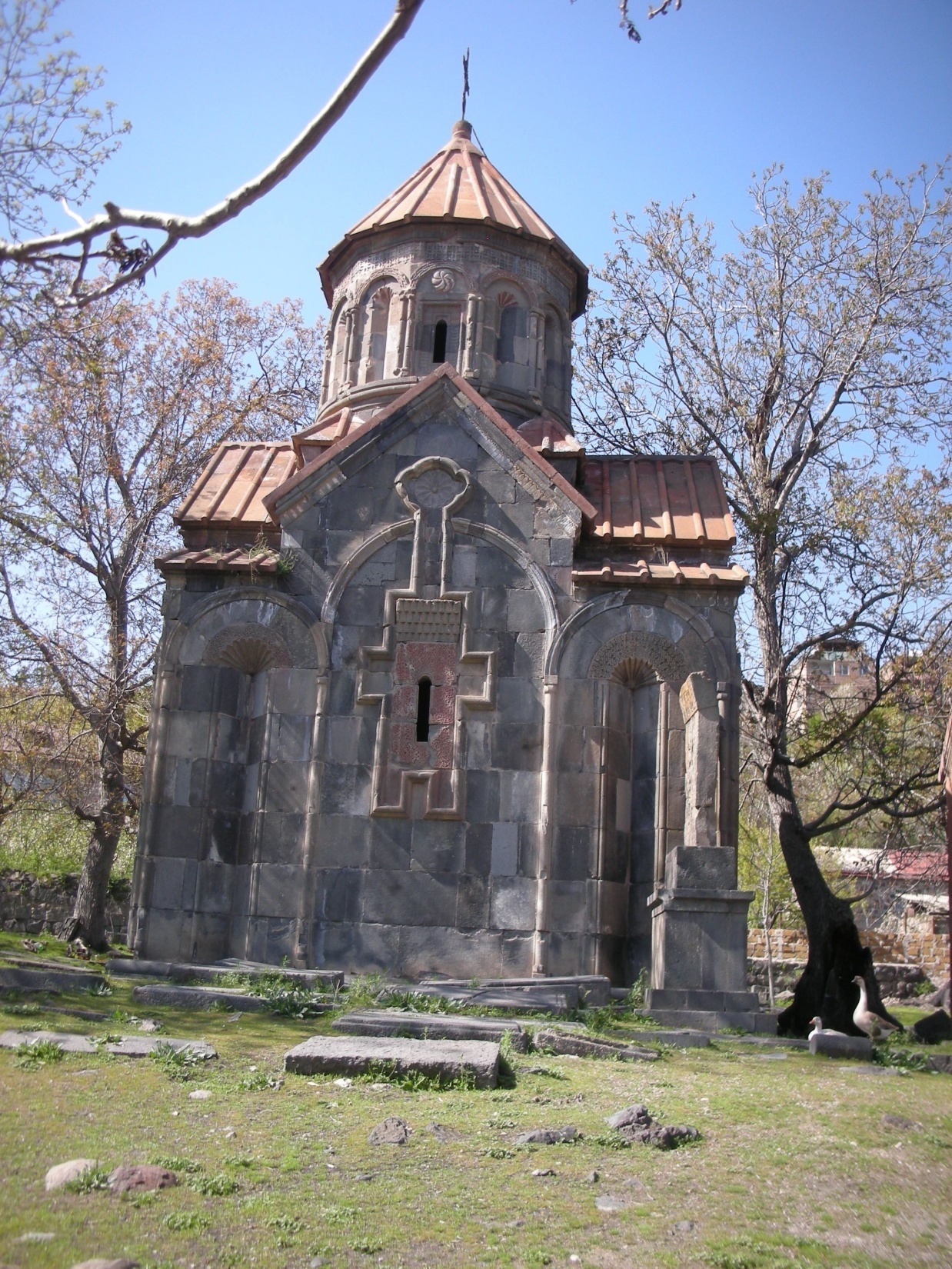 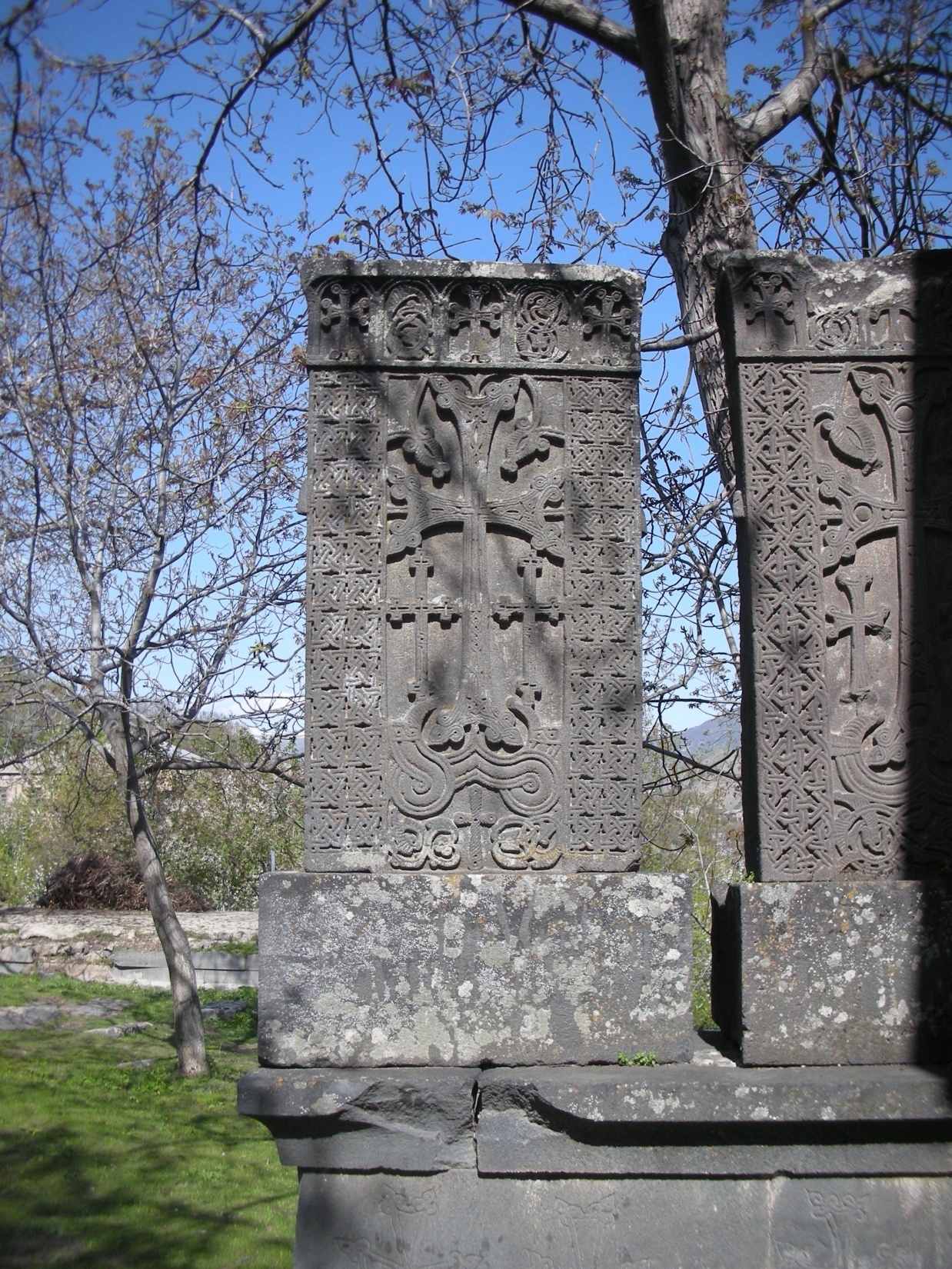 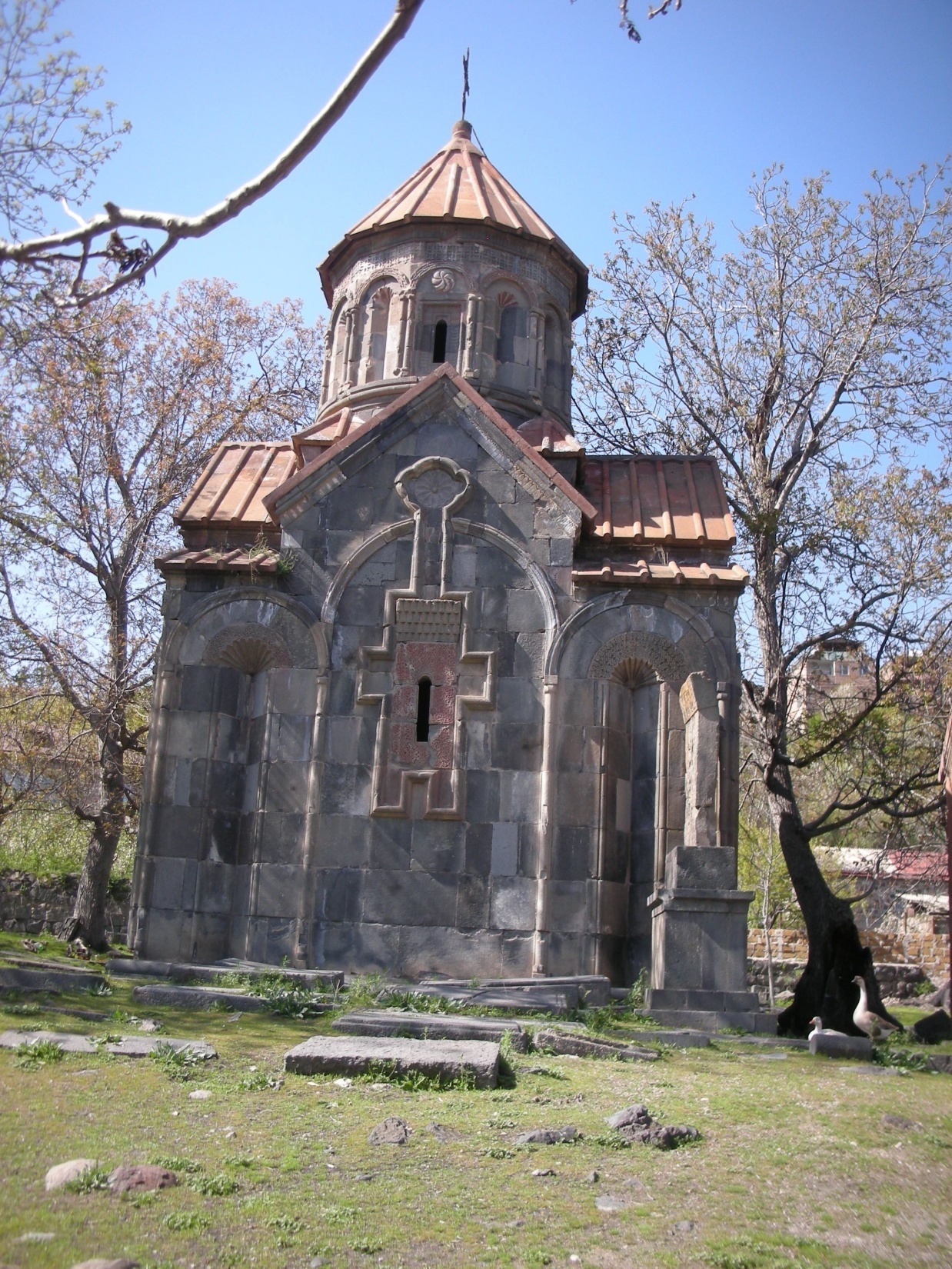 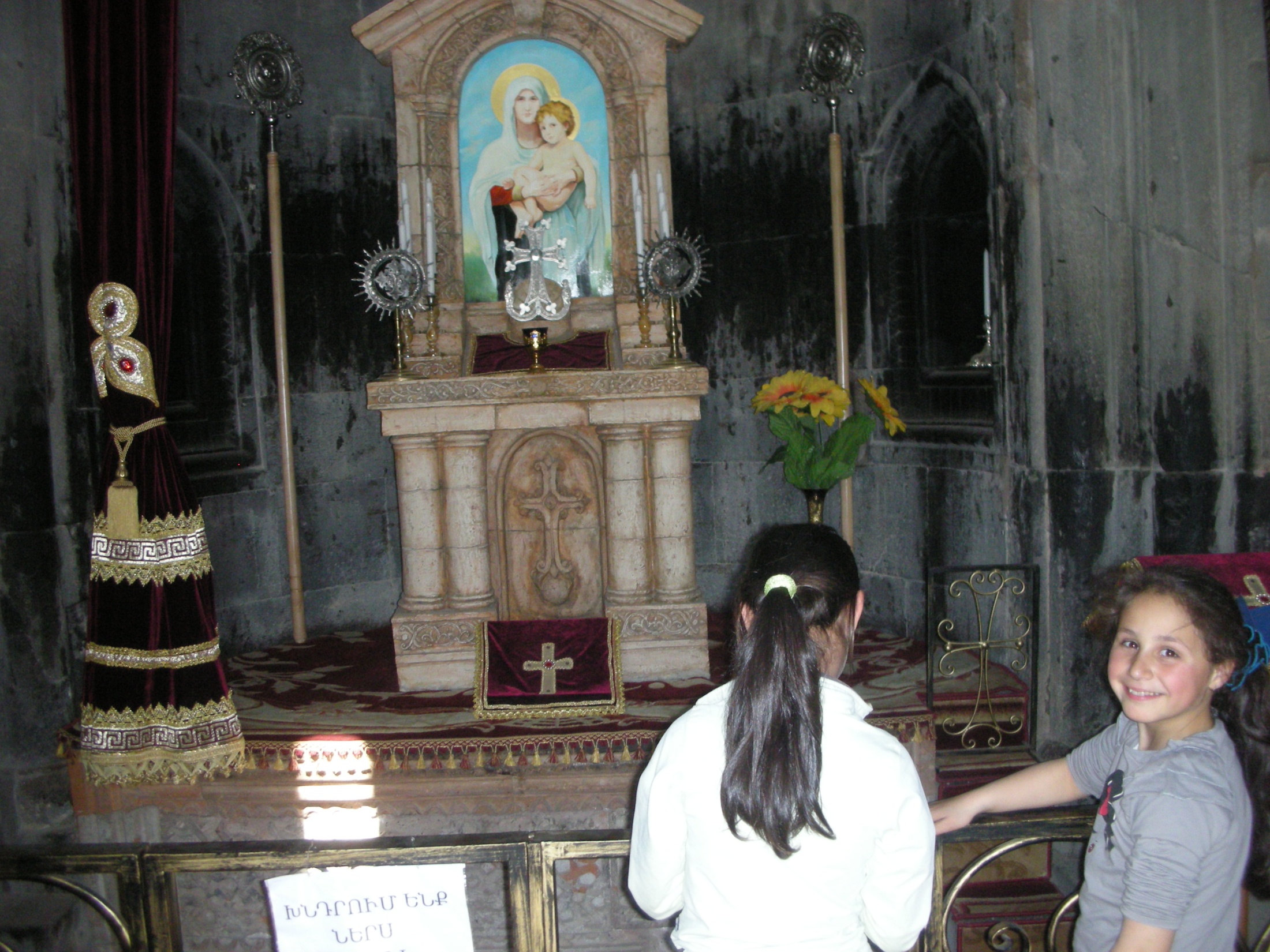 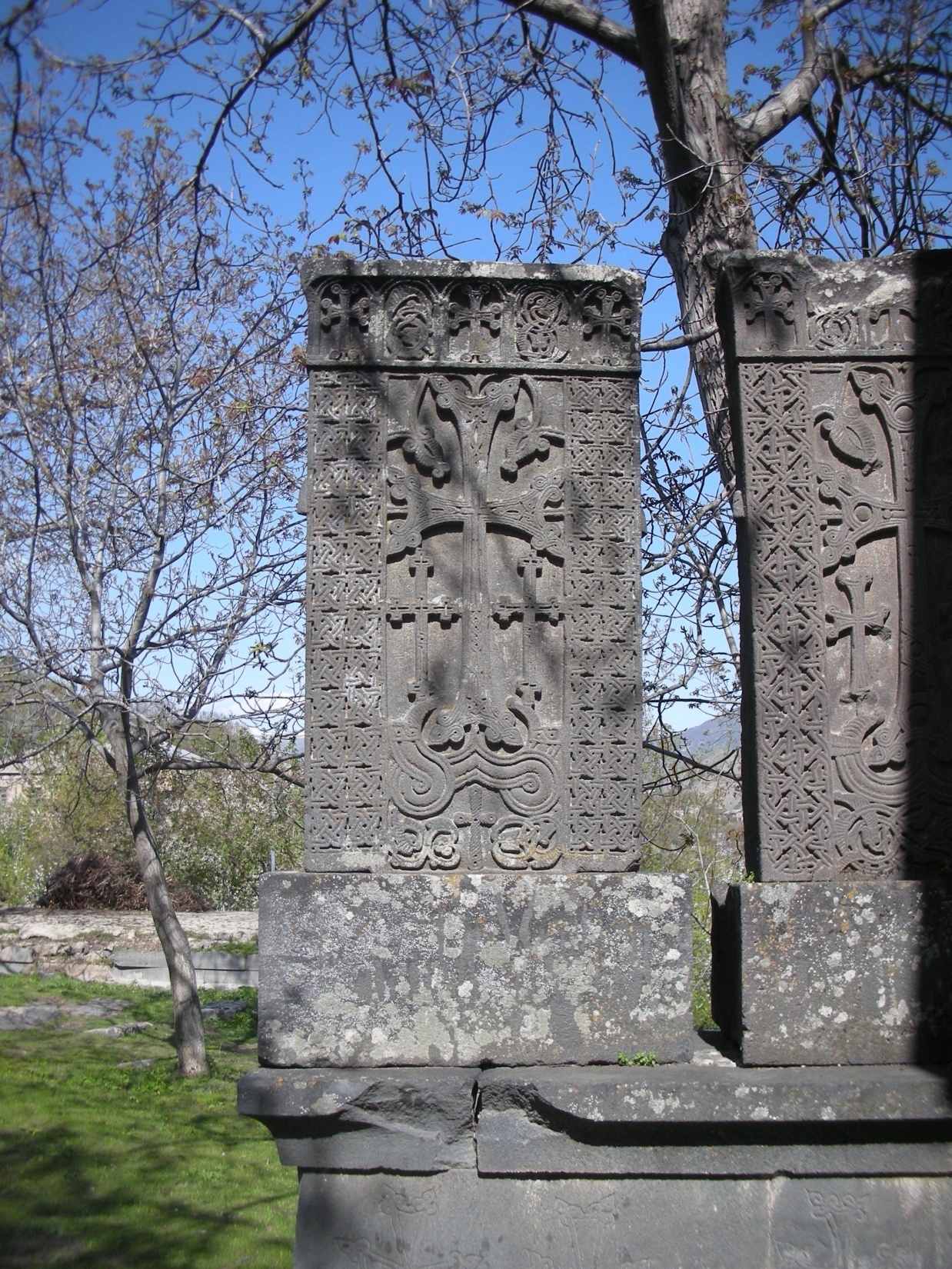 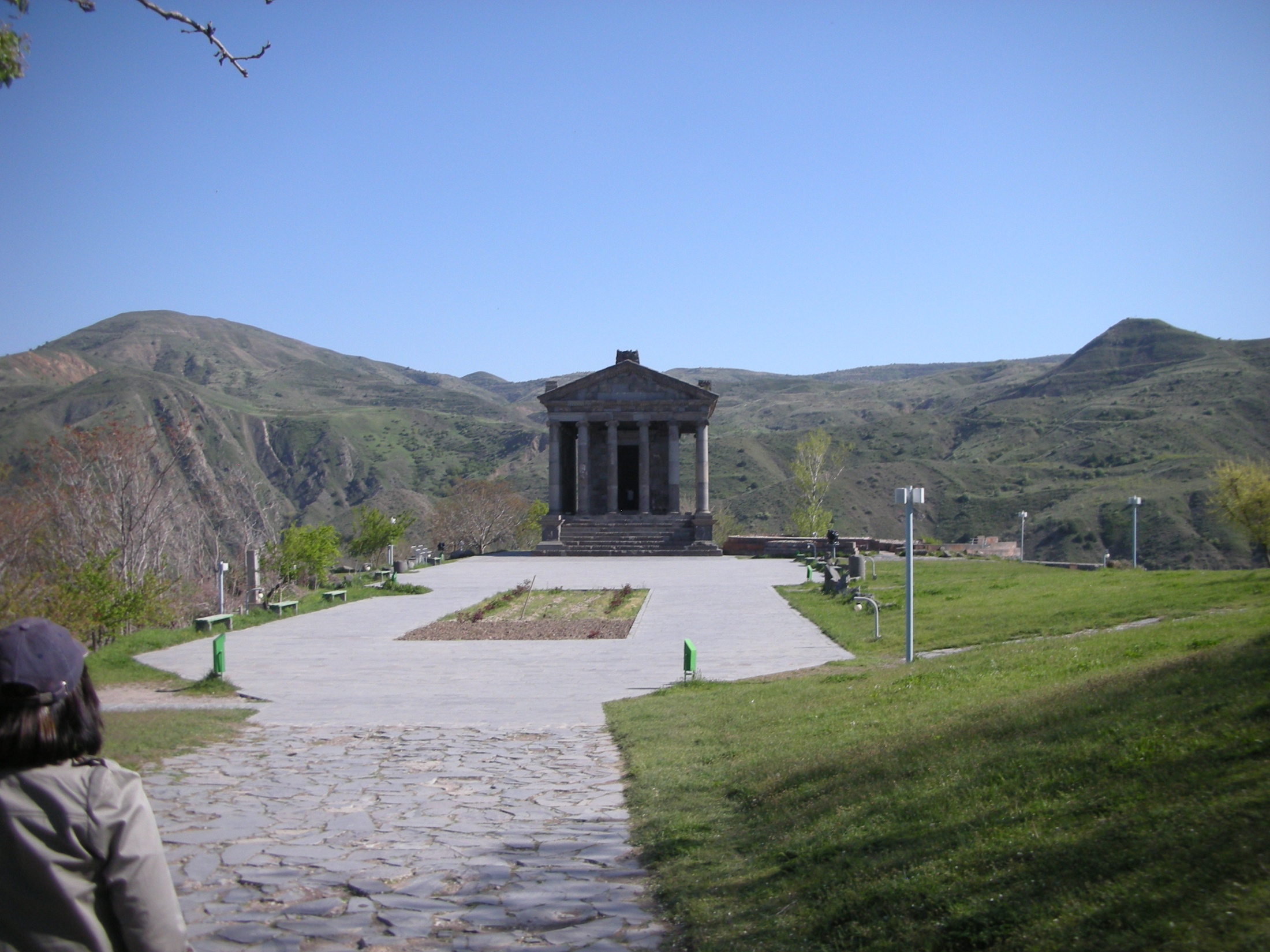 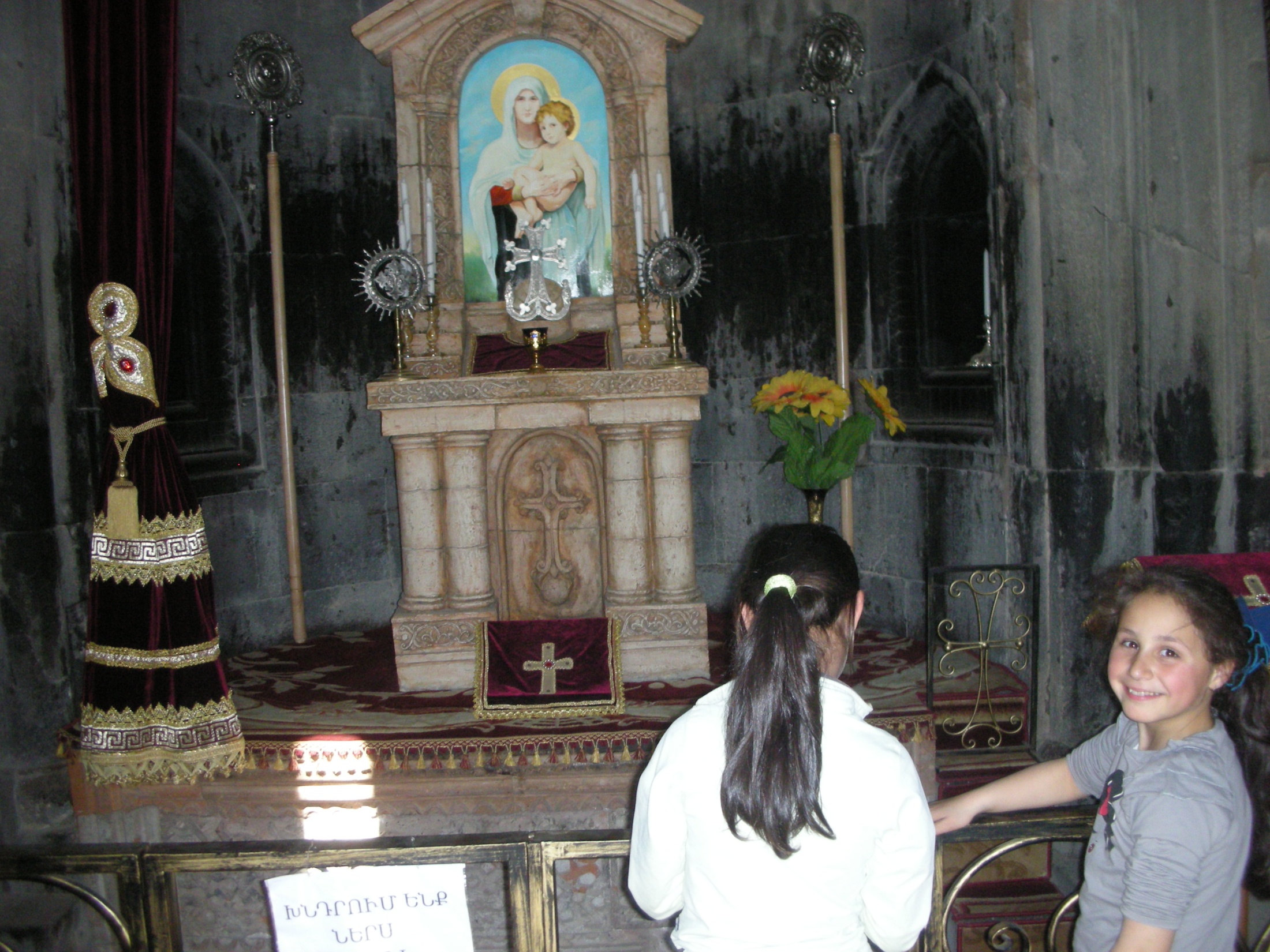 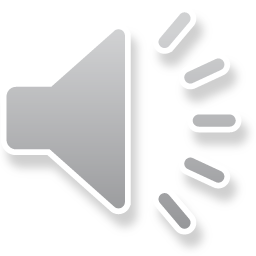 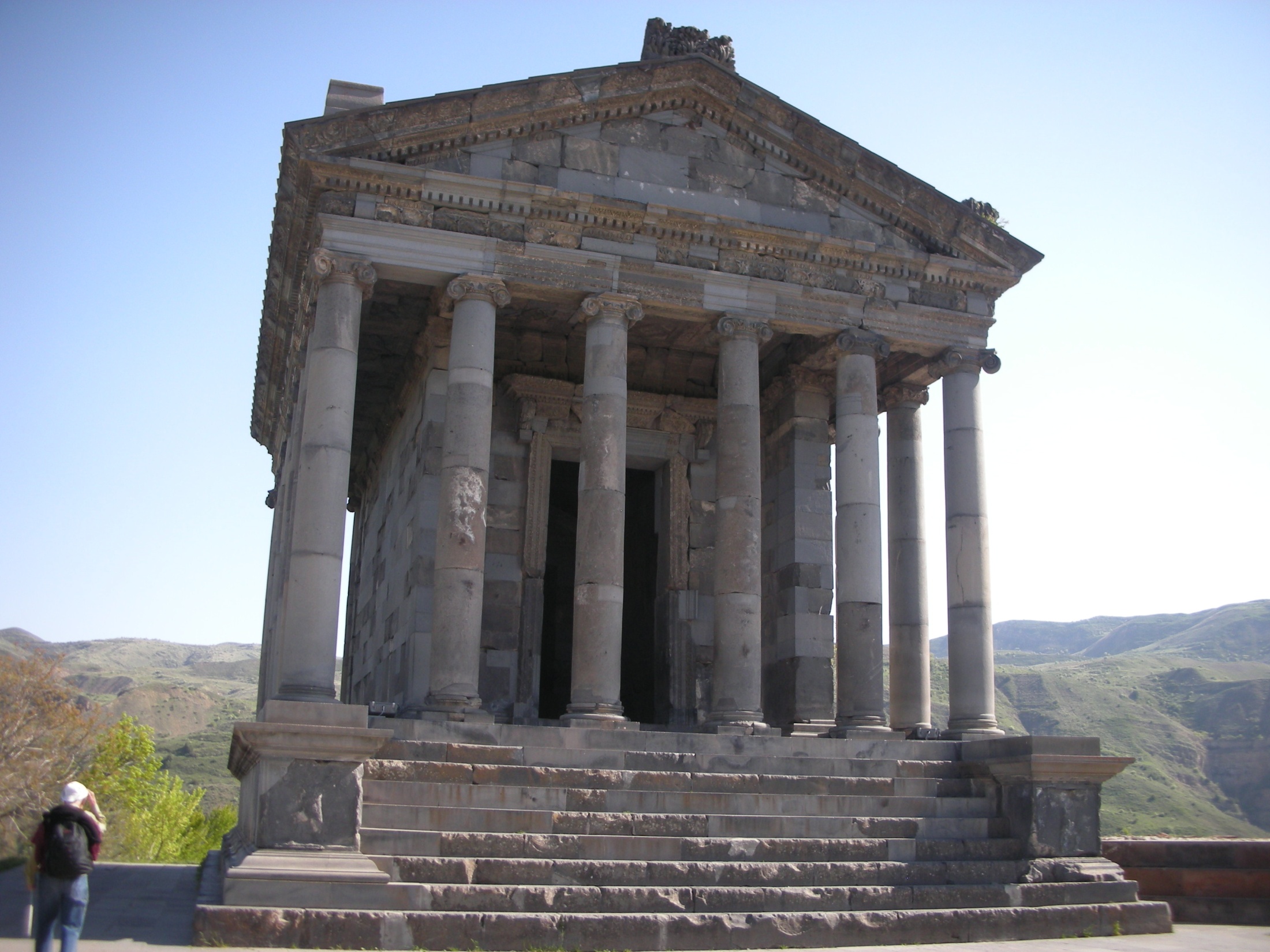 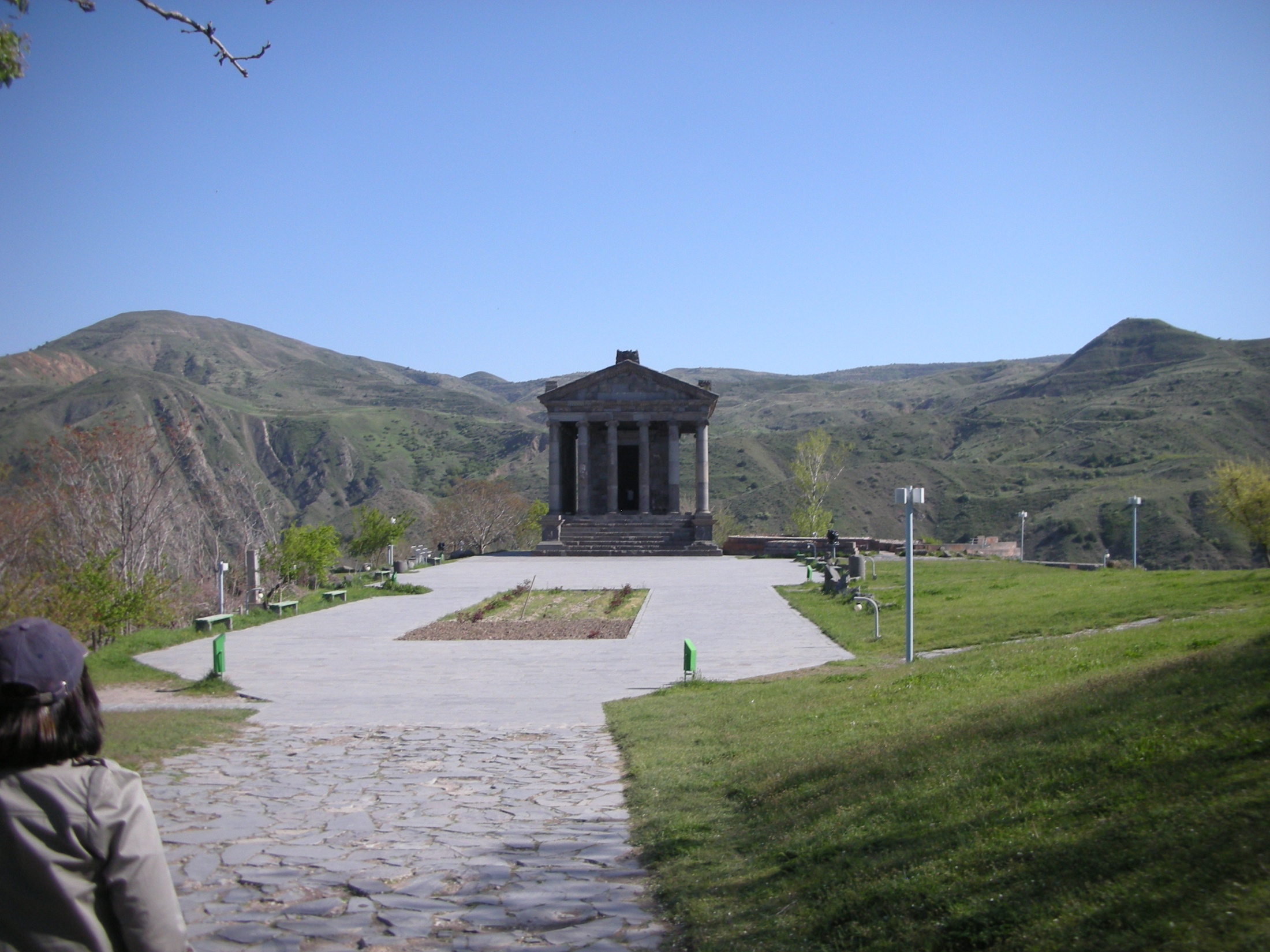 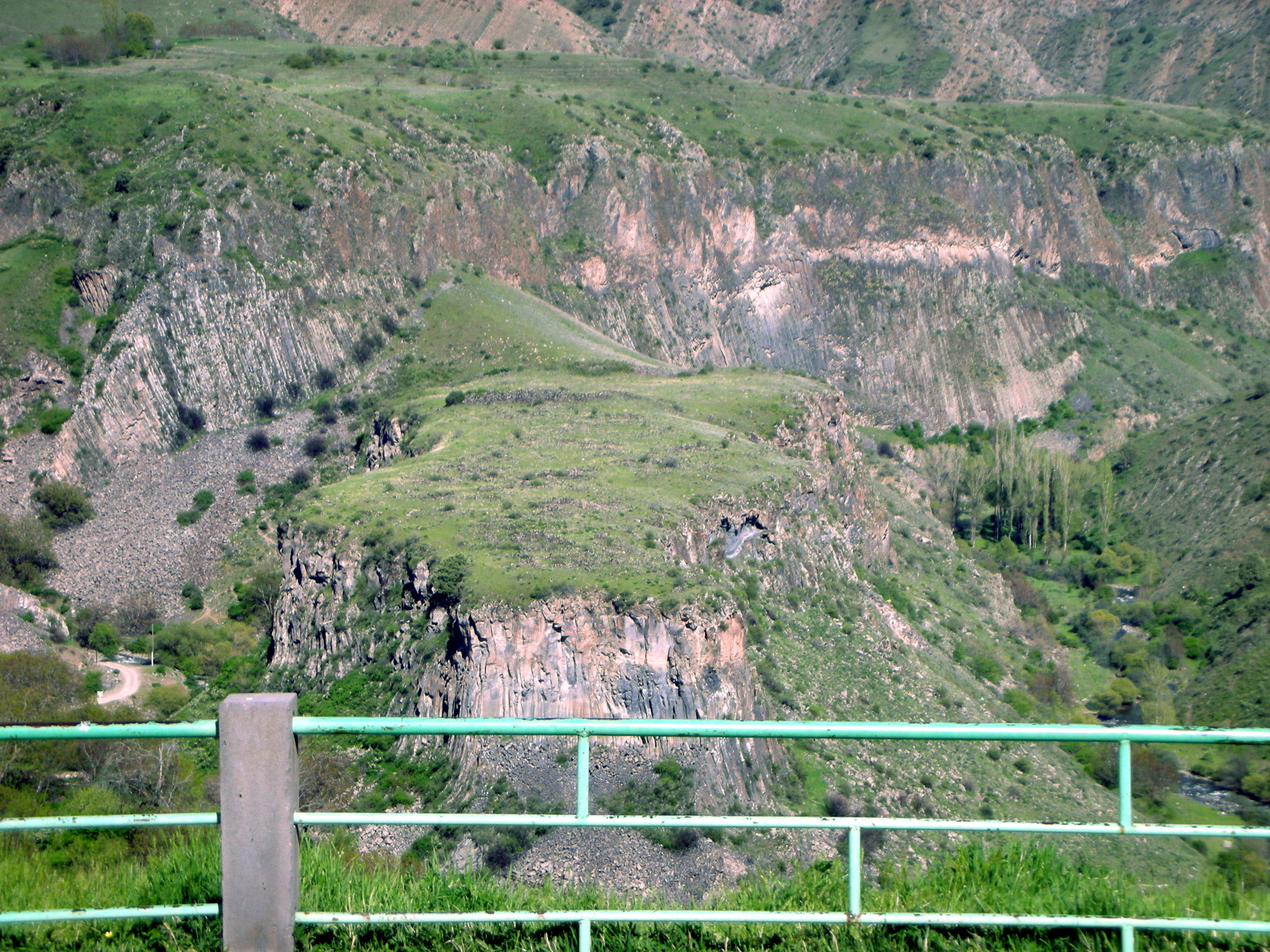 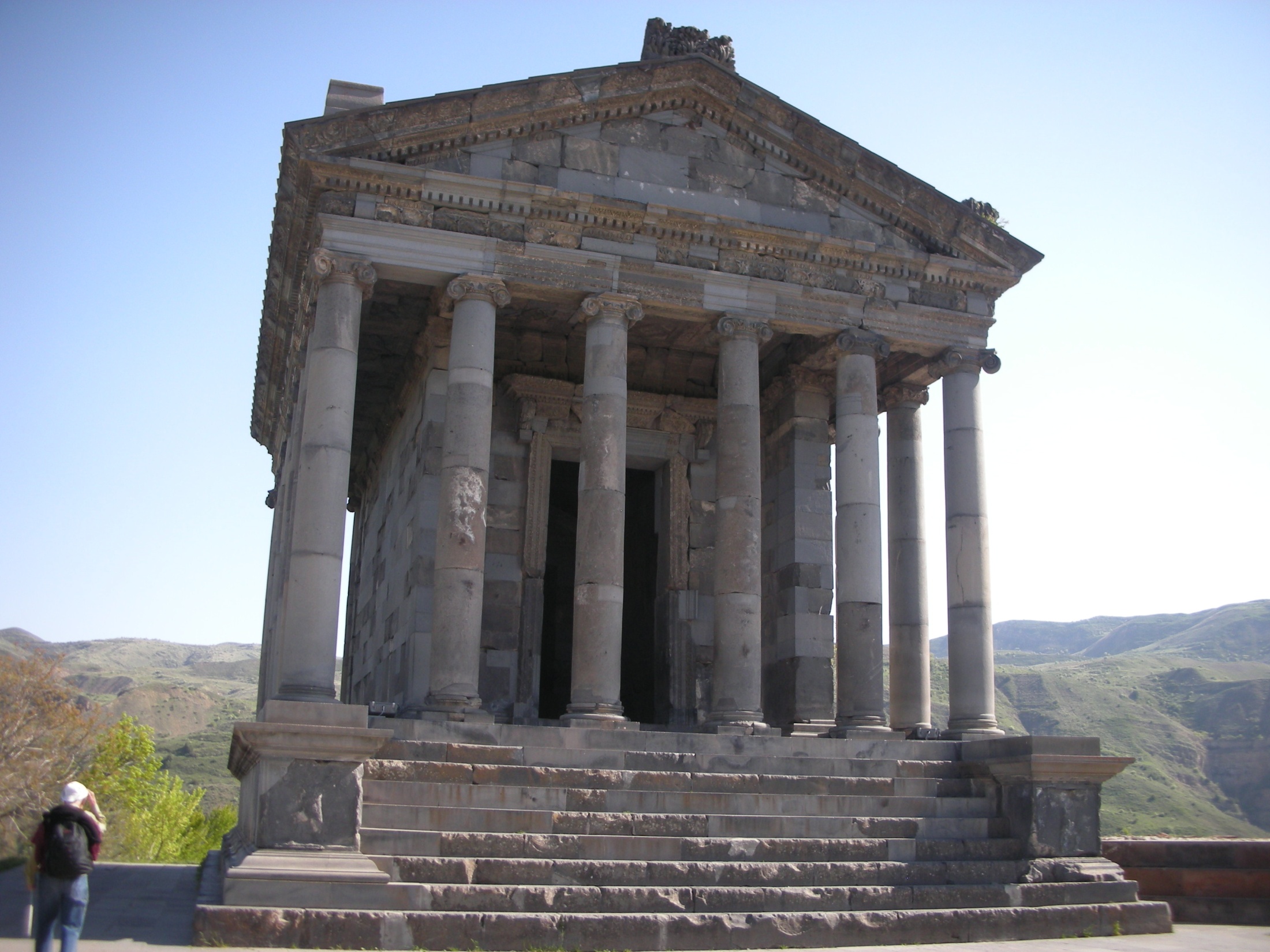 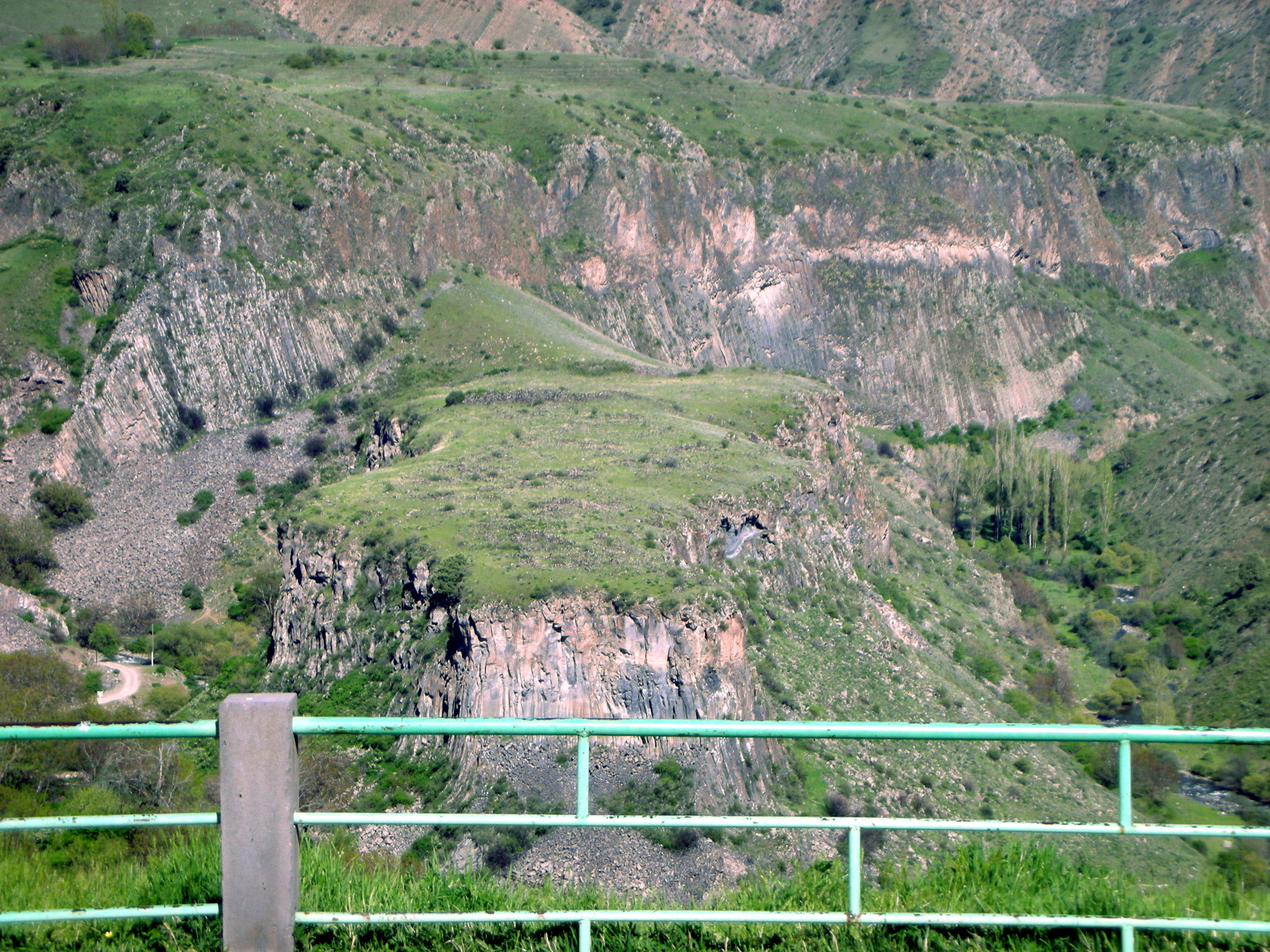 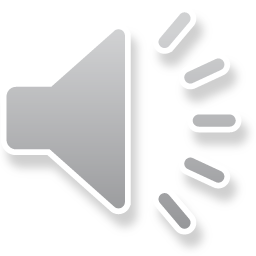 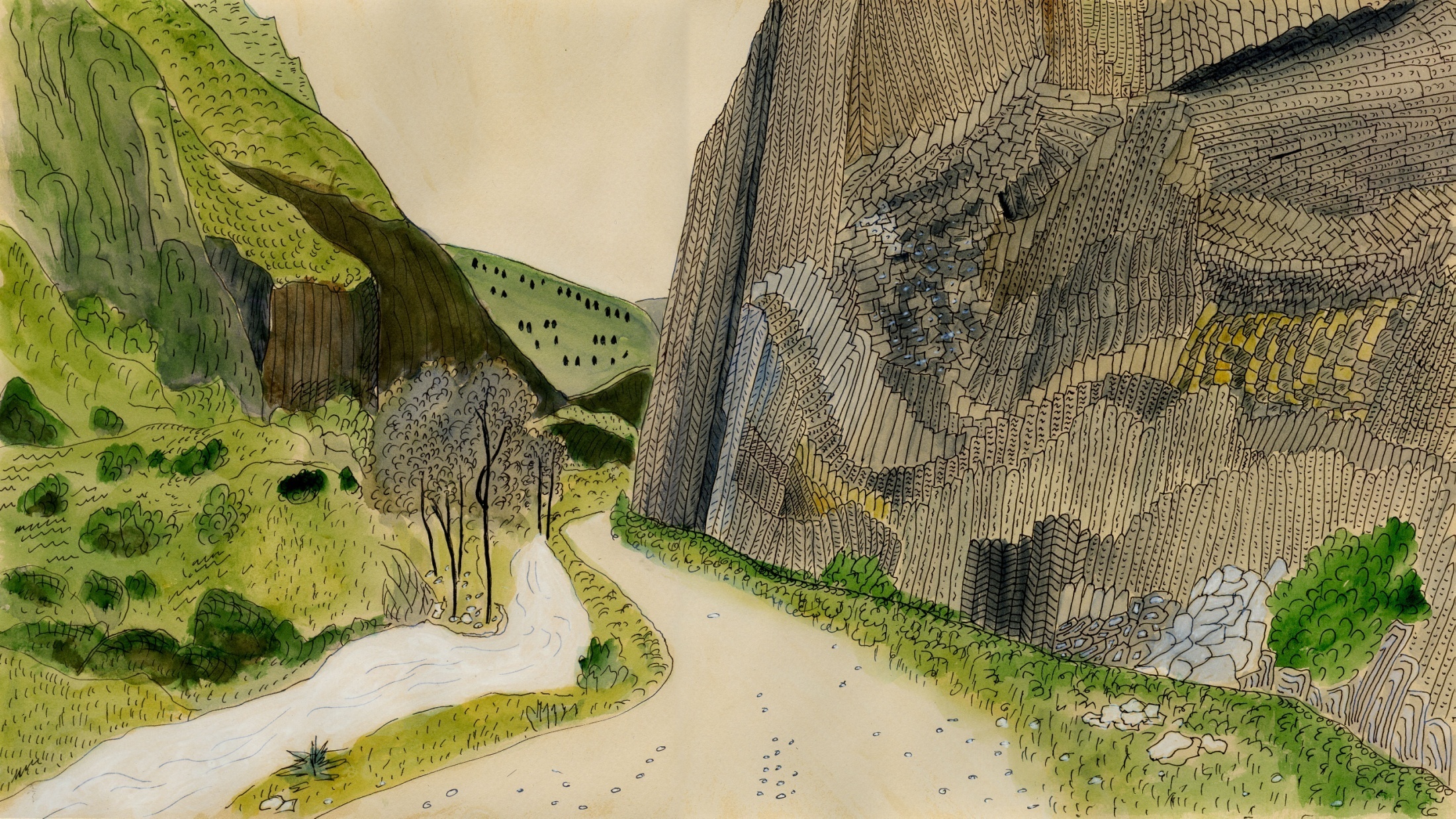 акварель № 6
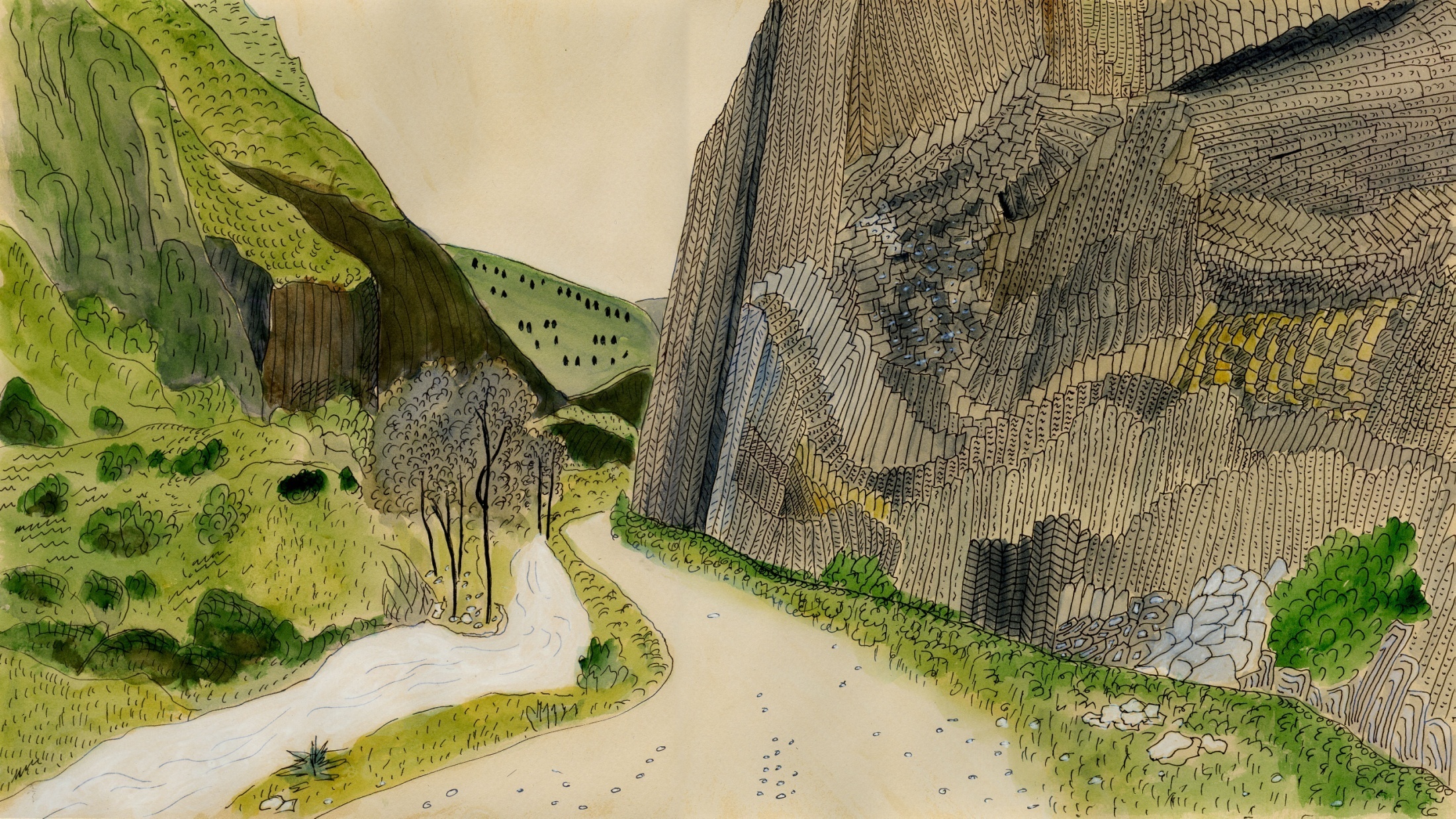 конец 2-ой и 3-ей частей
конец 2-ой и 3-ей частей